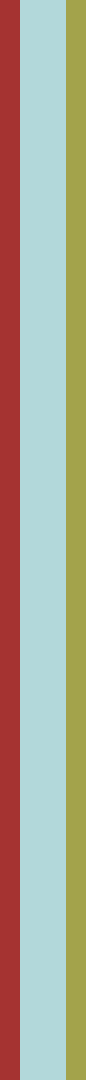 Bioveiligheid tijdens het beheer
Jane Reniers
Exotennet – Gent – Oktober 2023
www.iasregulation.be
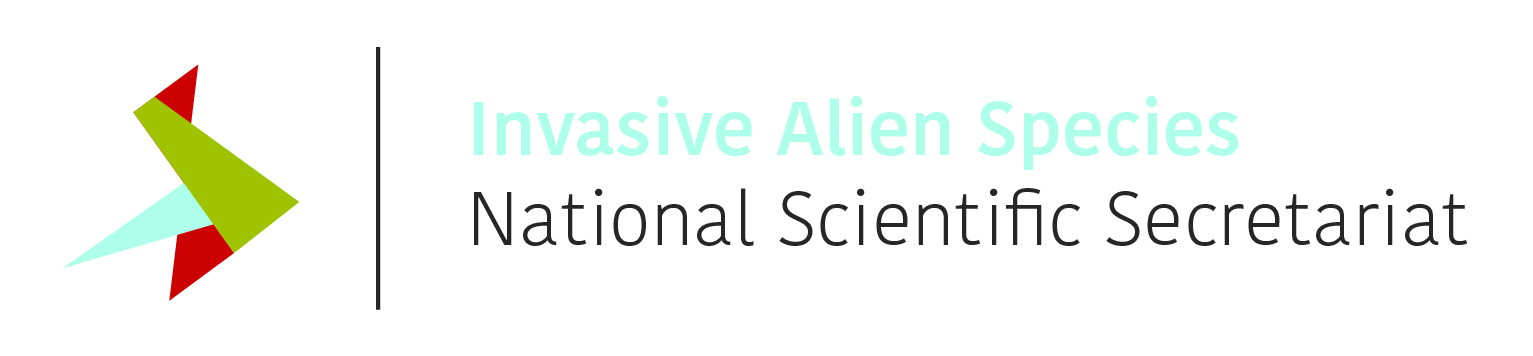 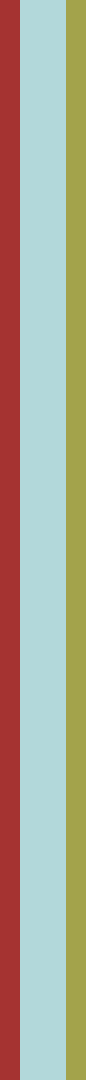 Invasieve uitheemse soorten
Welke van deze handelingen kan het meeste schade veroorzaken aan het leefmilieu?

Je van een ongewone plant in je tuin ontdoen door hem in de rivier te dumpen

De overschot van je pot verf in de riool dumpen

Een oude frigo aan de kant van een verlaten parking dumpen
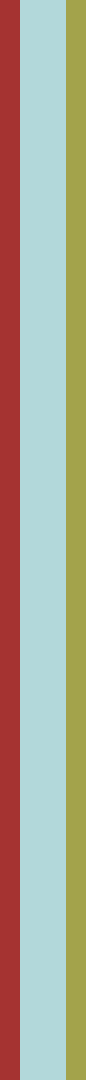 Invasieve uitheemse soorten
Welke van deze handelingen kan het meeste schade veroorzaken aan het leefmilieu?

Je van een ongewone plant in je tuin ontdoen door hem in de rivier te dumpen

De overschot van je pot verf in de riool dumpen

Een oude frigo aan de kant van een verlaten parking dumpen
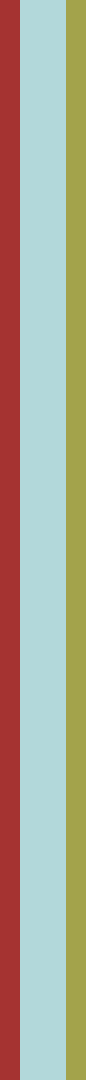 Invasieve uitheemse soorten
Uitheemse soort: soort die door menselijk toedoen buiten zijn natuurlijk verspreidingsgebied is geïntroduceerd
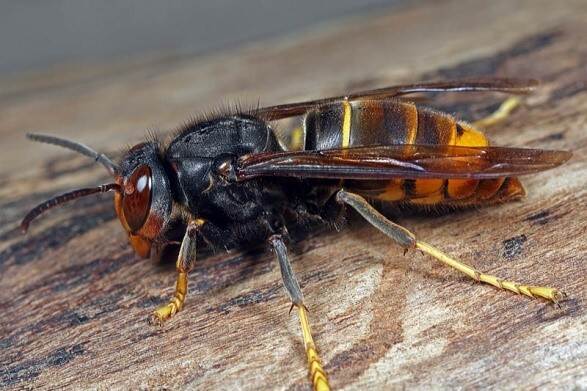 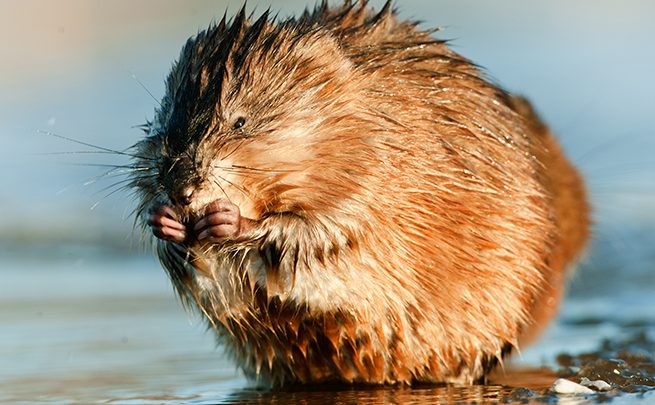 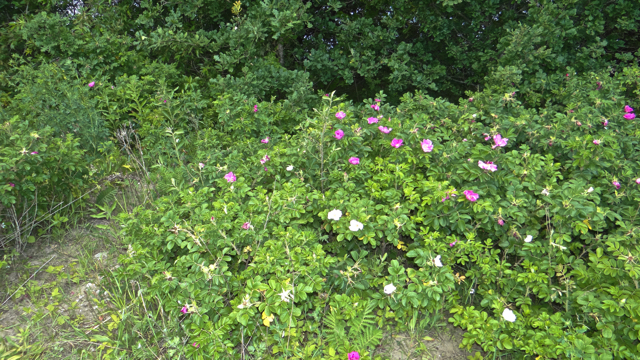 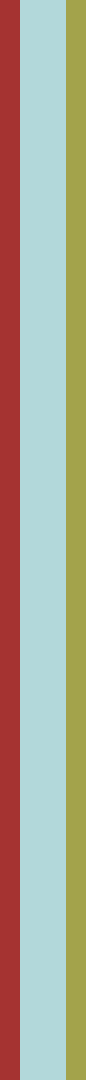 Invasieve uitheemse soorten
Uitheemse soort: soort die door menselijk toedoen buiten zijn natuurlijk verspreidingsgebied is geïntroduceerd
Per ongeluk ingevoerd
Opzettelijk ingevoerd
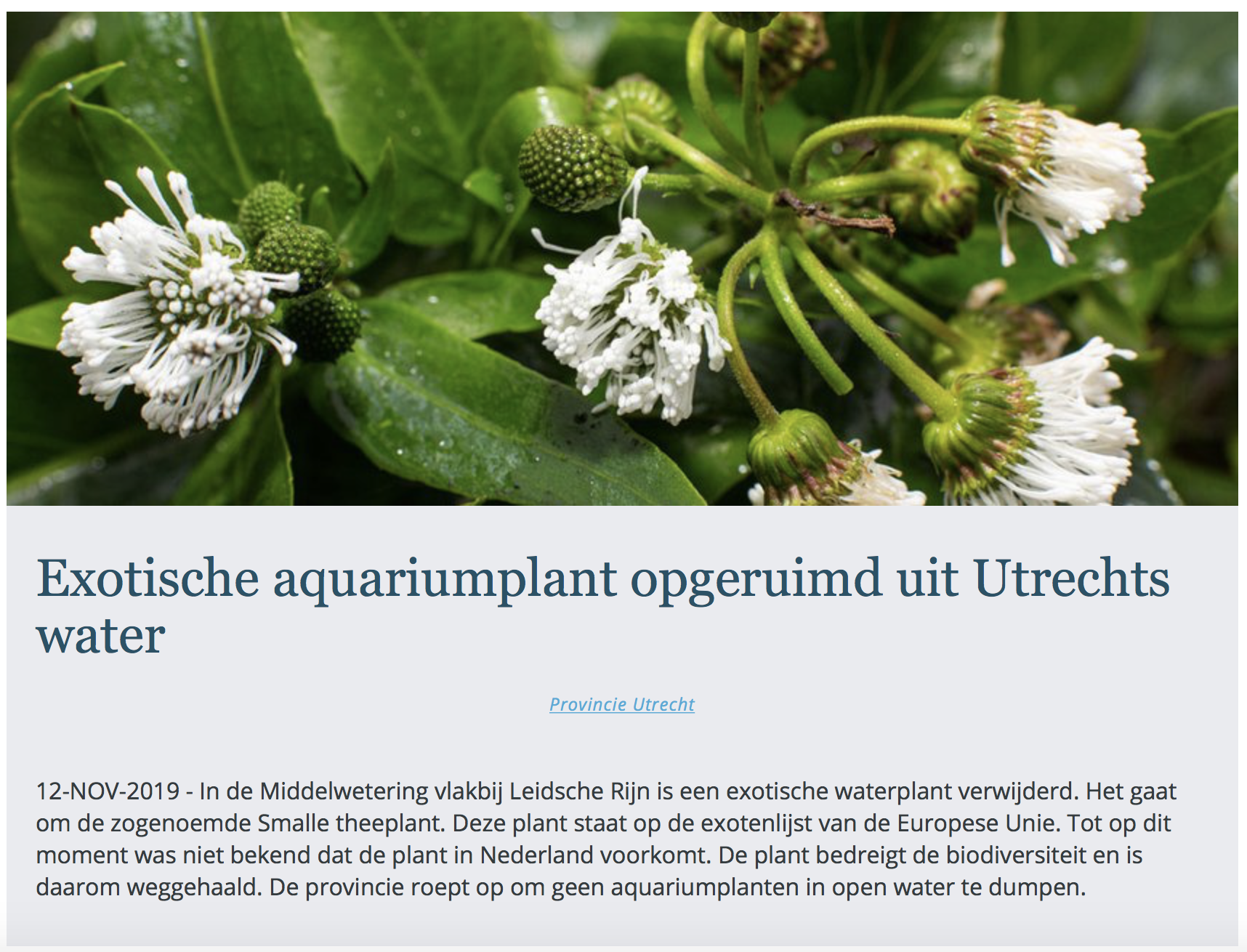 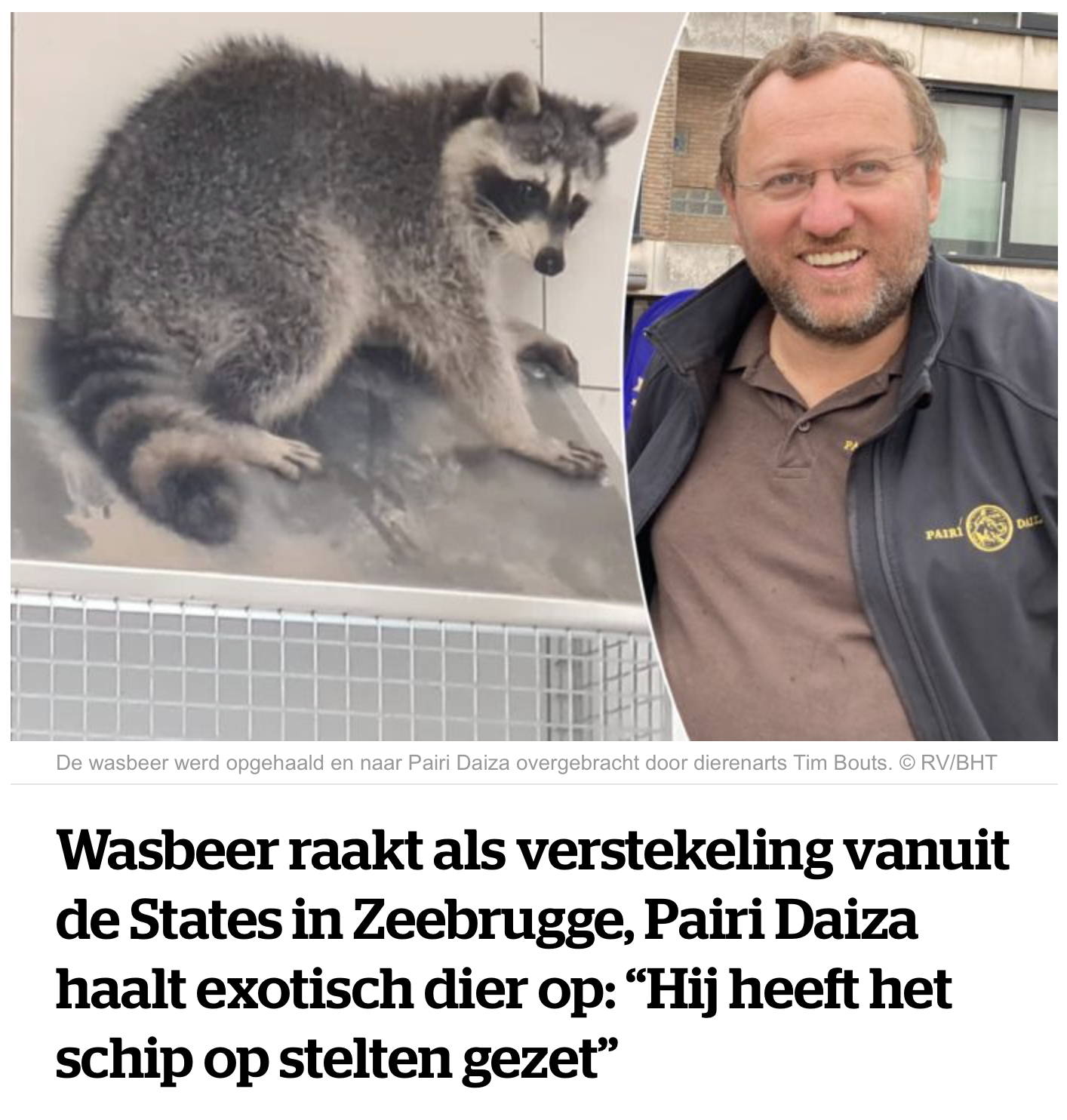 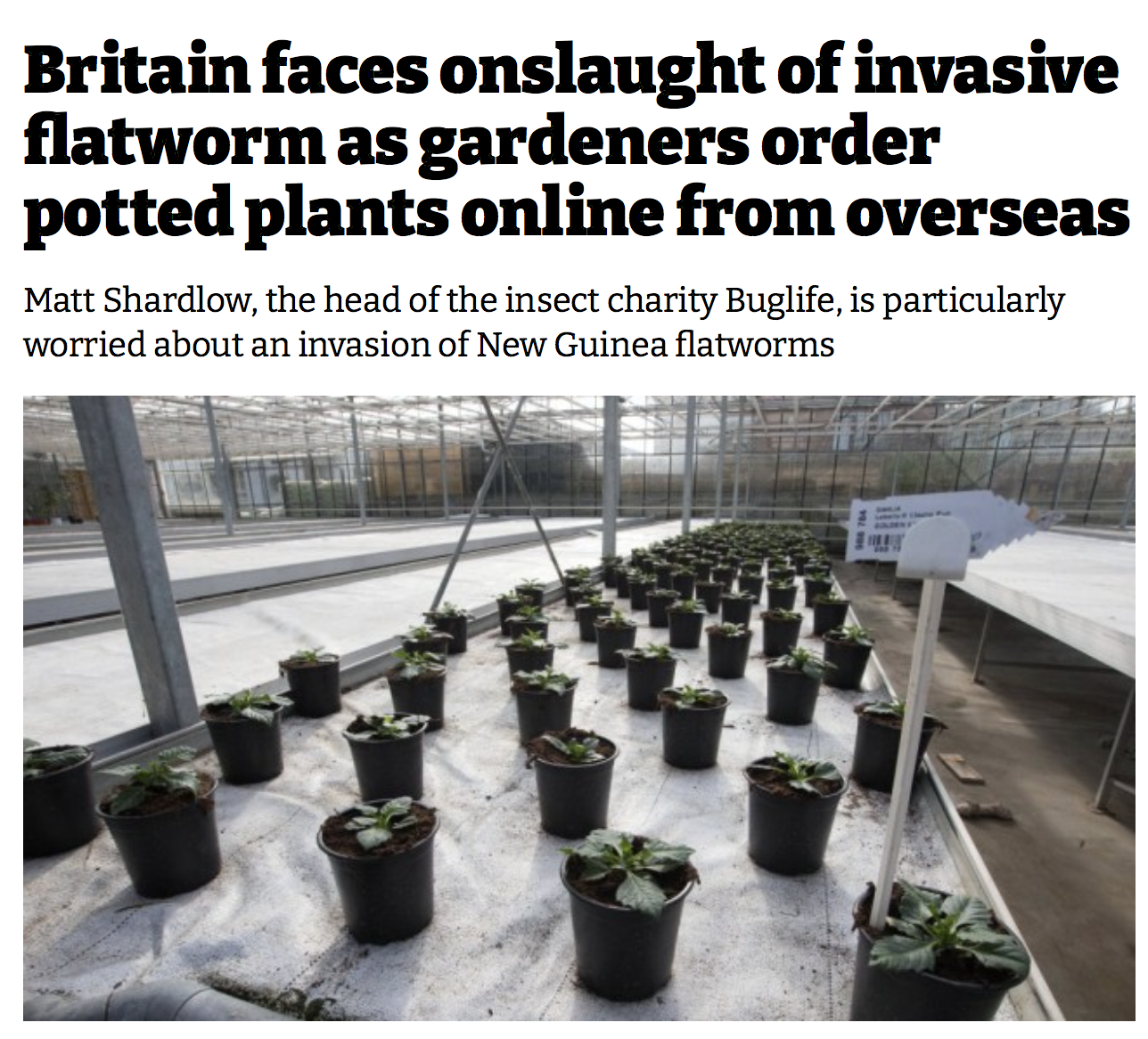 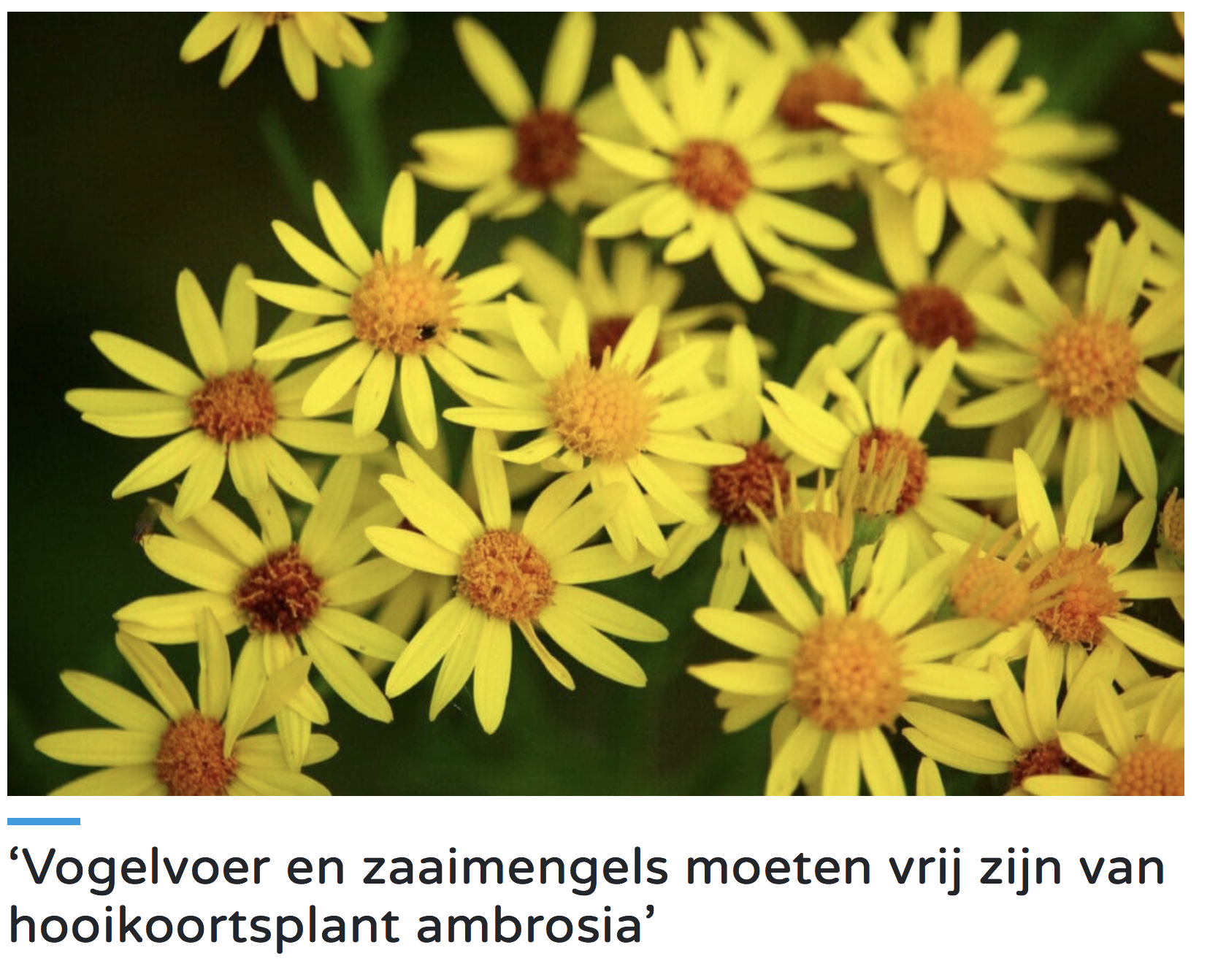 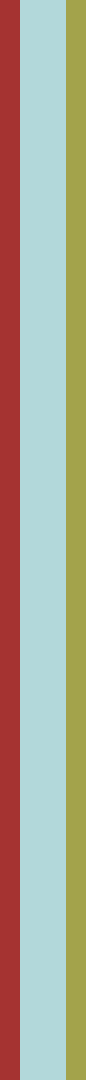 Uitheemse soorten
Aantal uitheemse soorten in België
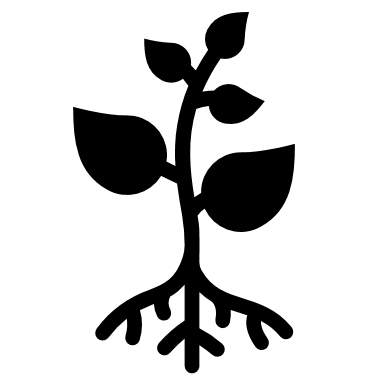 2300 planten
Schatting 2020
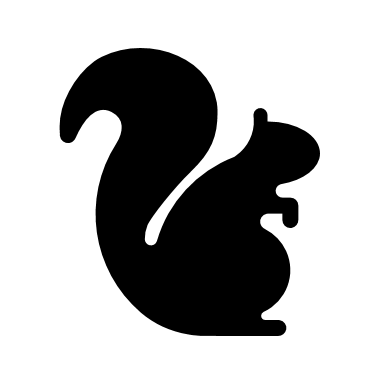 740 dieren
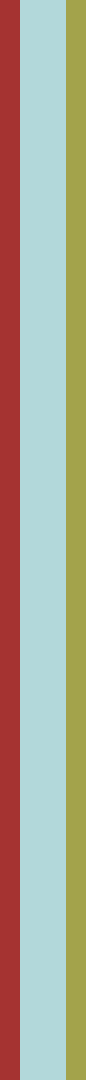 Uitheemse soorten
10%-regel
Aantal uitheemse soorten in België
1000
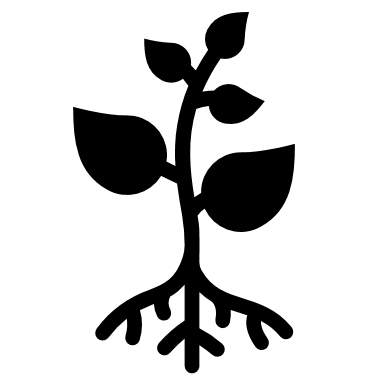 2300 planten
Schatting 2020
100
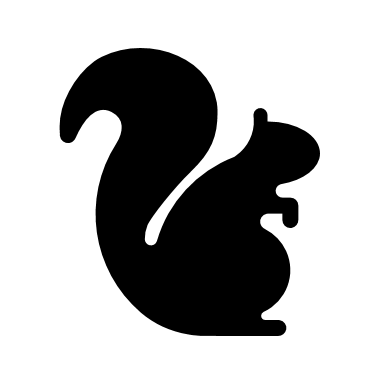 740 dieren
10
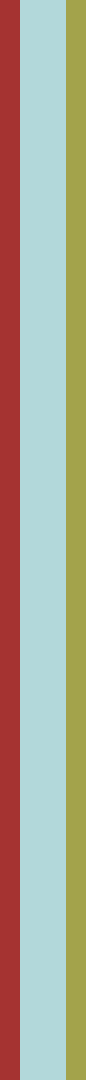 Invasieve uitheemse soorten
Invasieve uitheemse soort: soort die door menselijk toedoen buiten zijn natuurlijk verspreidingsgebied is geïntroduceerd – en daar problemen veroorzaakt
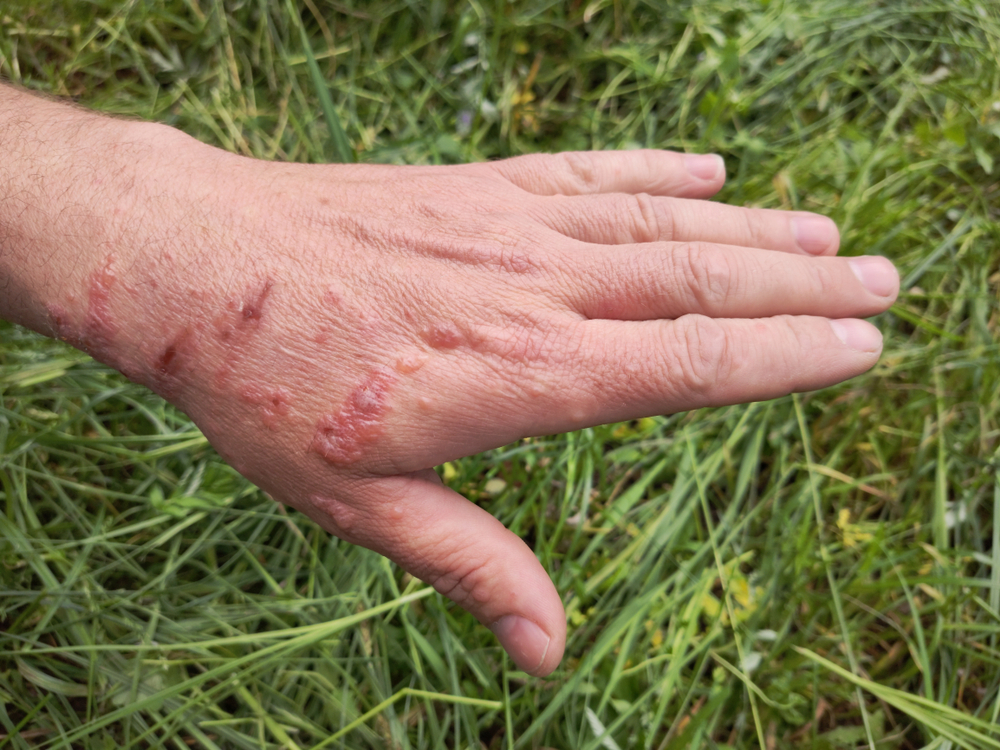 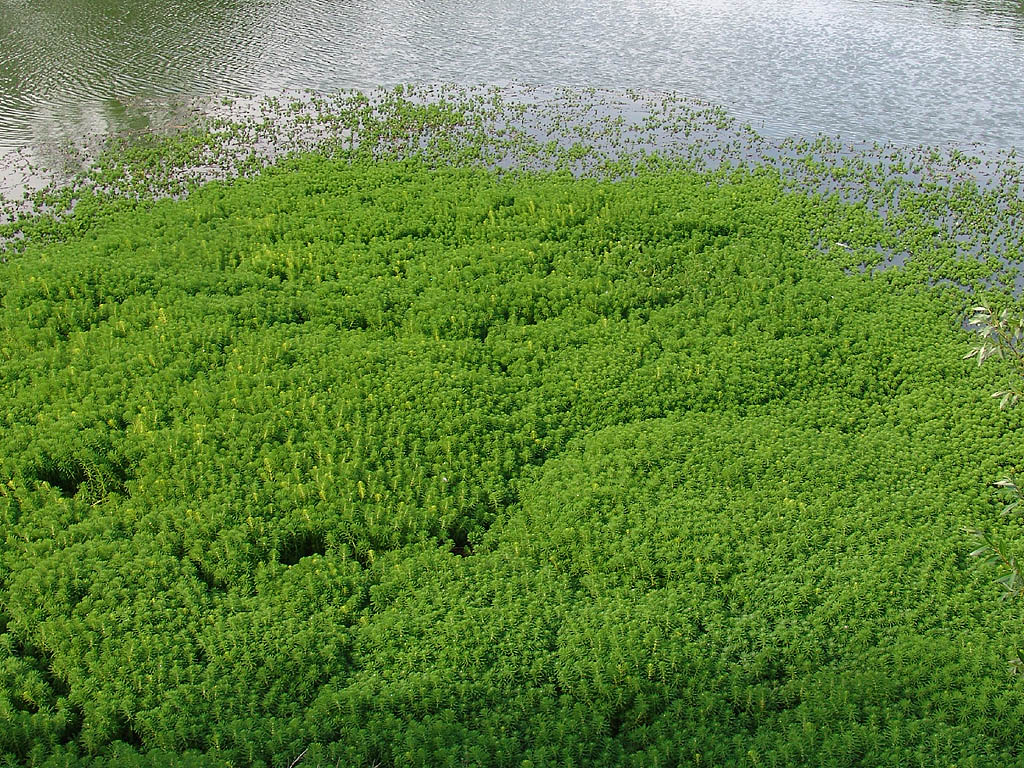 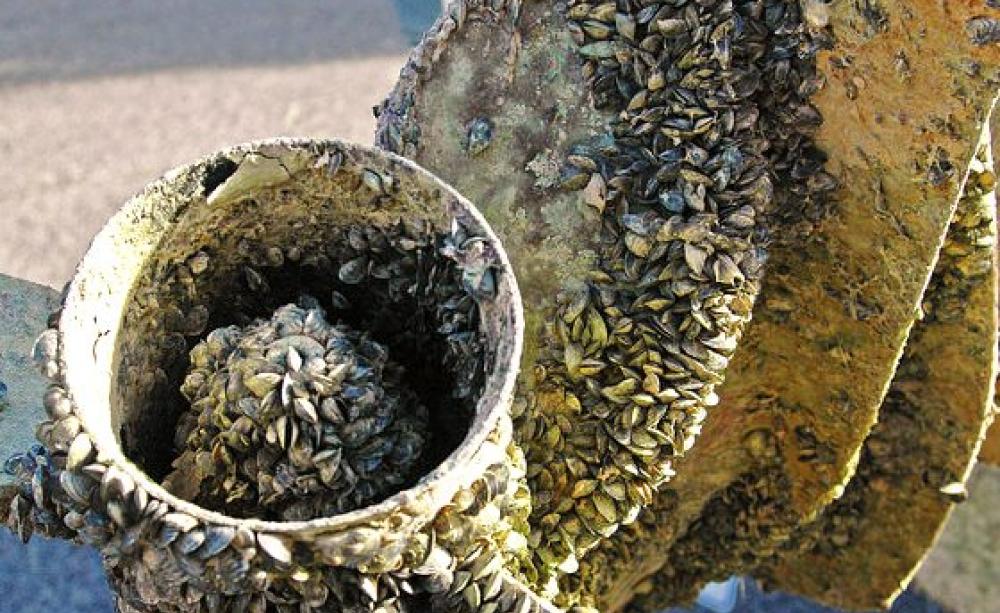 Biodiversiteit
Industrie
Gezondheid
[Speaker Notes: 420 miljard dollar/jaar 
*4 per 10 jaar
Japanse duizendknoop 166 miljoen pond per jaar in VK]
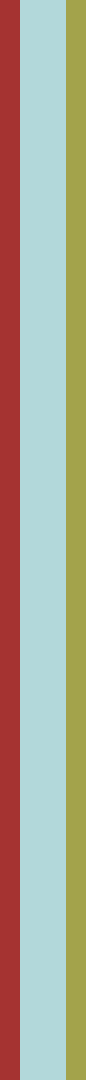 Invasieve uitheemse soorten
Invasieve uitheemse soort: soort die door menselijk toedoen buiten zijn natuurlijk verspreidingsgebied is geïntroduceerd – en daar problemen veroorzaakt
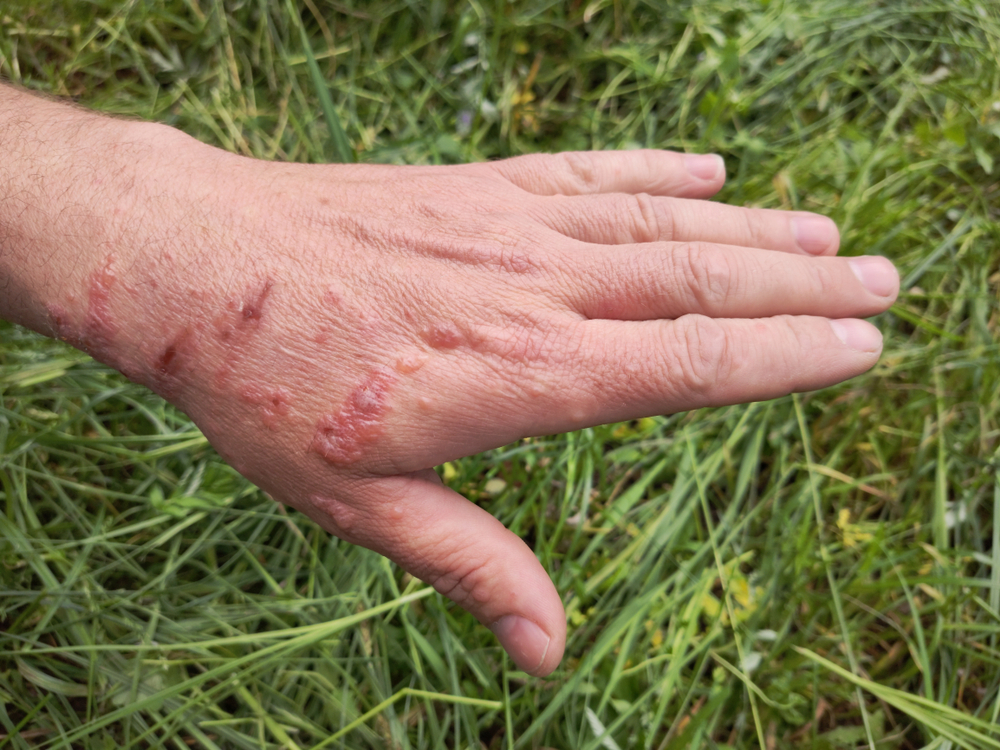 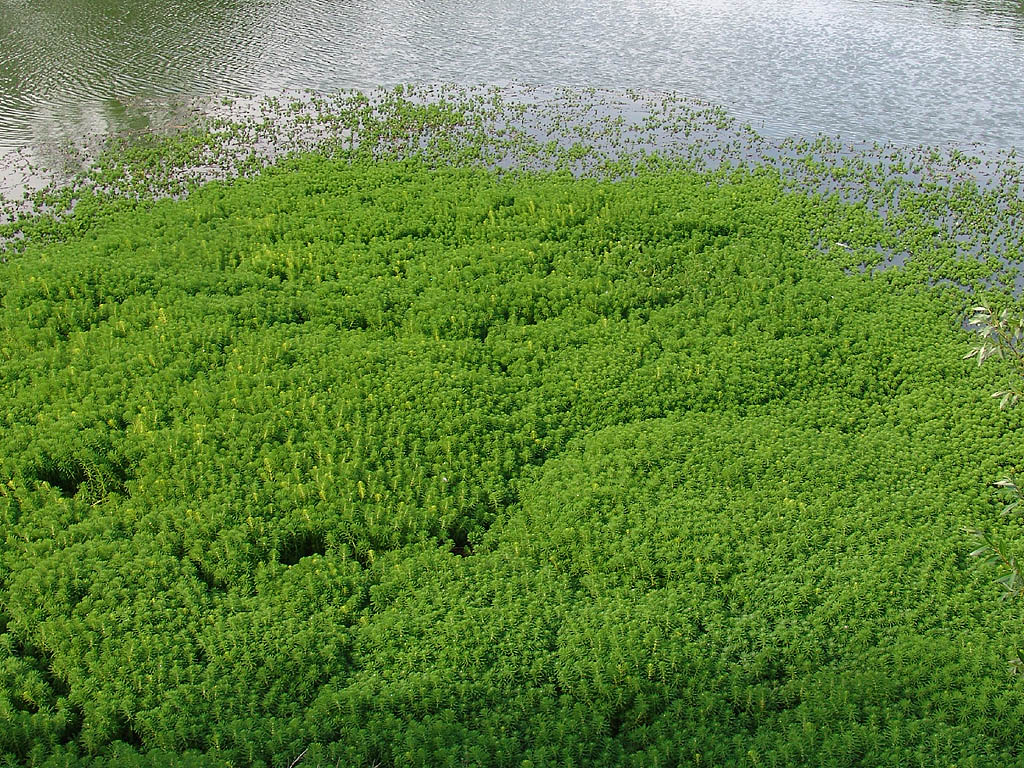 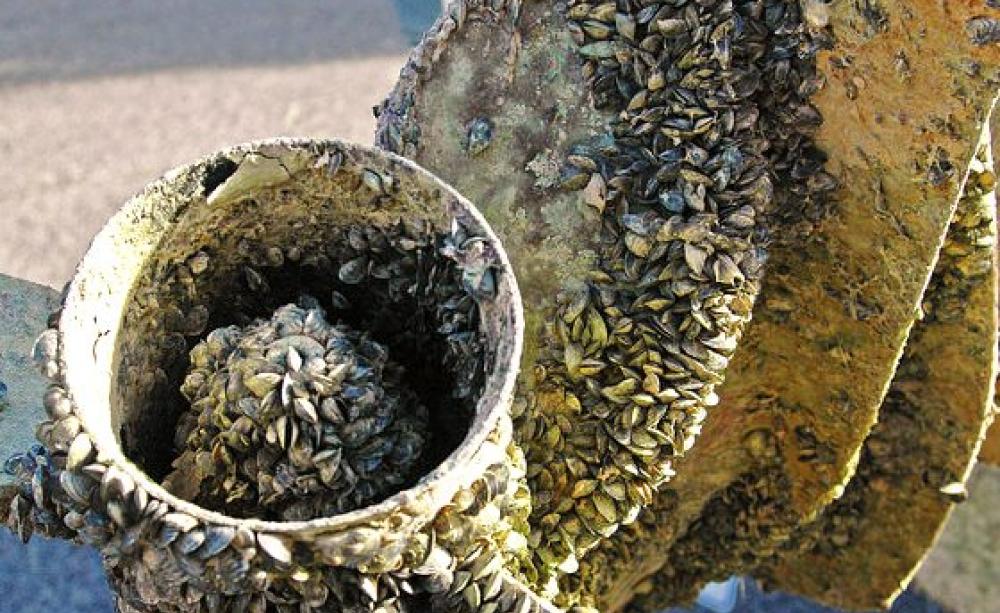 Biodiversiteit
Industrie
Gezondheid
[Speaker Notes: 420 miljard dollar/jaar 
*4 per 10 jaar
Japanse duizendknoop 166 miljoen pond per jaar in VK]
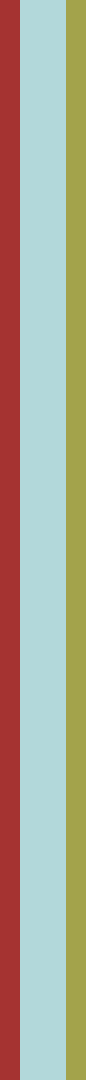 Invasieve uitheemse soorten
Invasieve uitheemse soort: soort die door menselijk toedoen buiten zijn natuurlijk verspreidingsgebied is geïntroduceerd – en daar problemen veroorzaakt
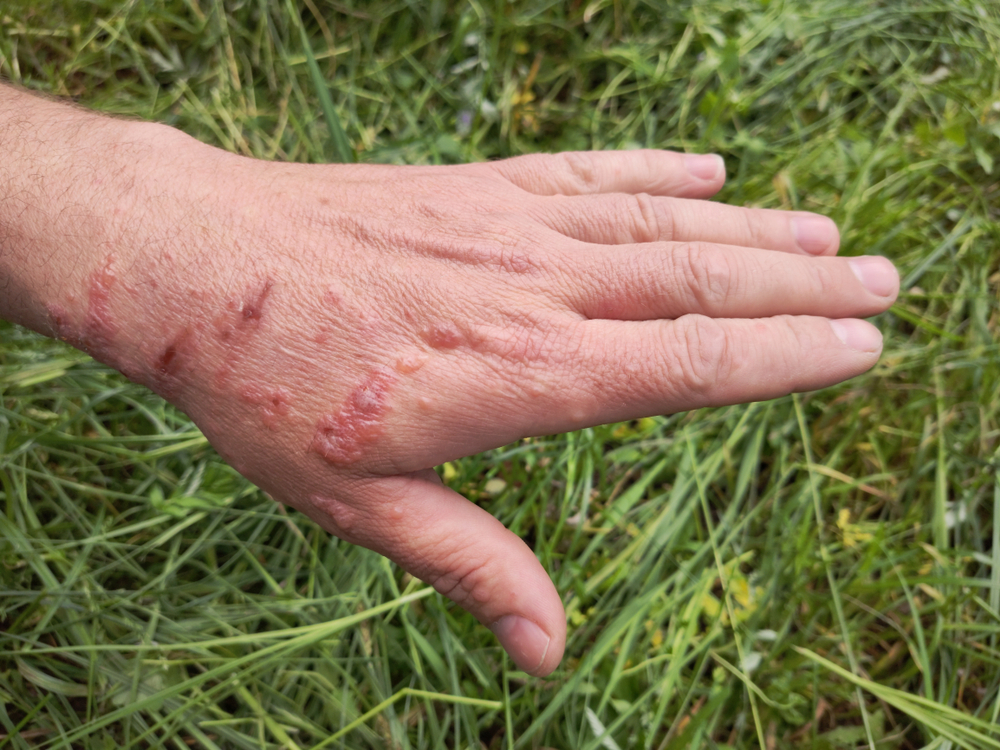 Top 5 bedreiging voor biodiversiteit

              Rol in 60% van soorten die uitsterven

              Kosten maal 4/10 jaar
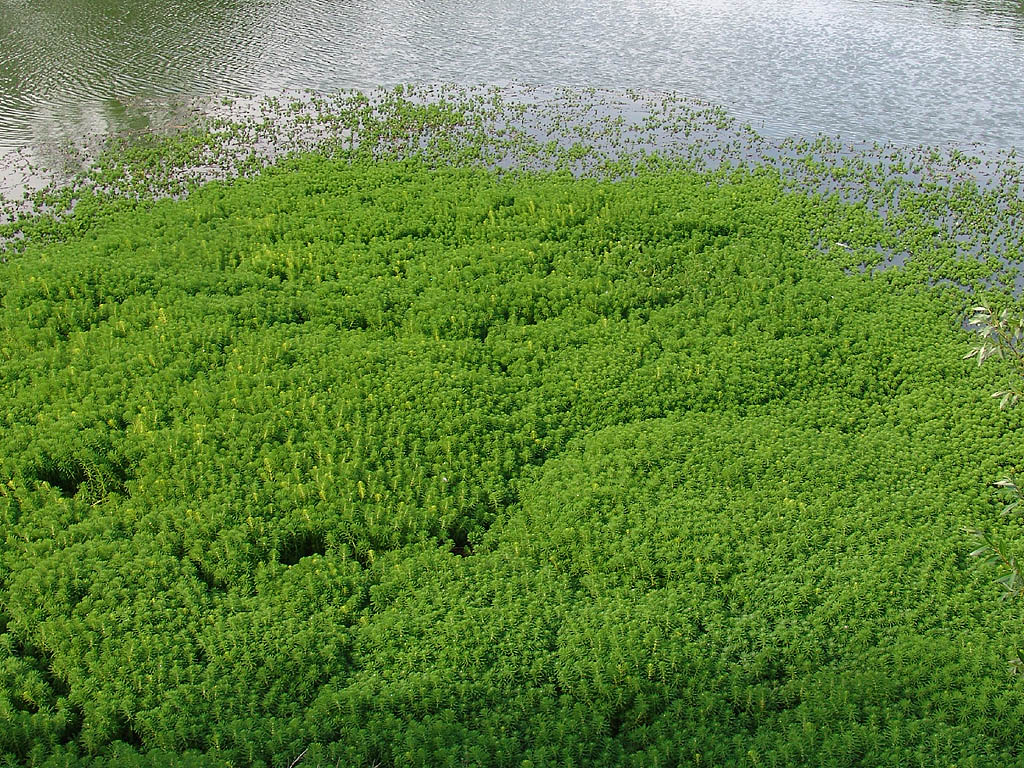 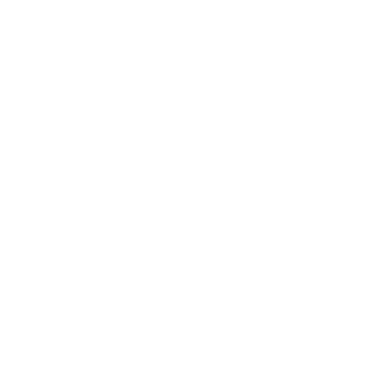 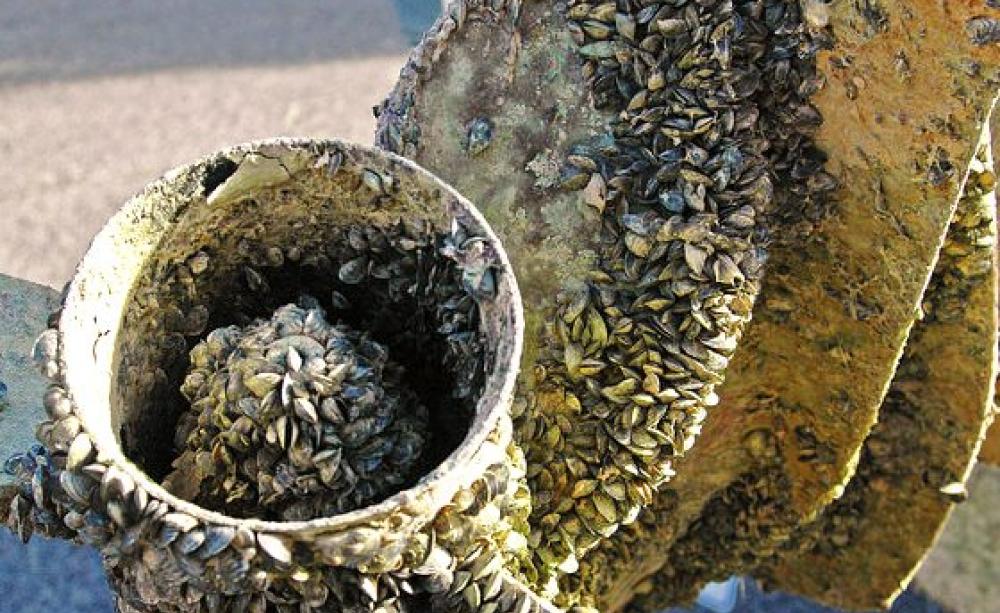 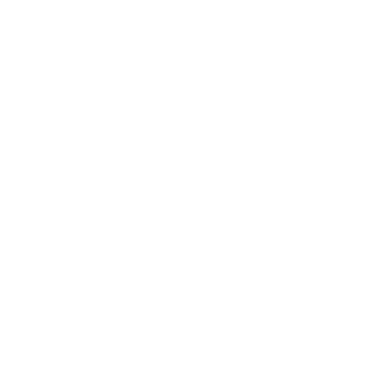 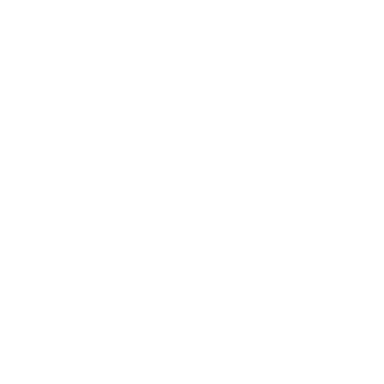 Biodiversiteit
Industrie
Gezondheid
[Speaker Notes: 420 miljard dollar/jaar 
*4 per 10 jaar
Japanse duizendknoop 166 miljoen pond per jaar in VK]
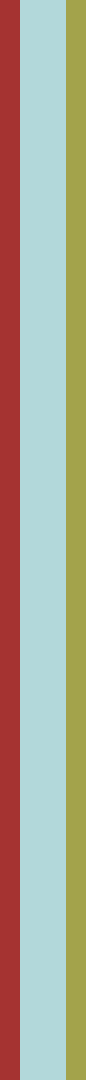 Actieplannen preventie
Ranking van niet-intentionele pathways voor introductie en verspreiding IUS in België
10 prioritaire pathways:

Ornamenteel
Huisdieren/aquarium/terrarium
Hengelmateriaal
Transport van habitatmateriaal
Machinerie
Contaminanten van kweekmateriaal
Contaminanten op planten
Contaminanten op dieren
Levend voedsel en levend aas
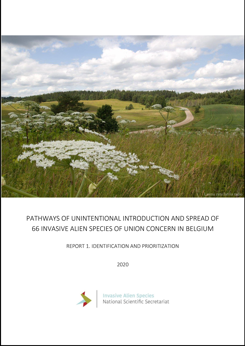 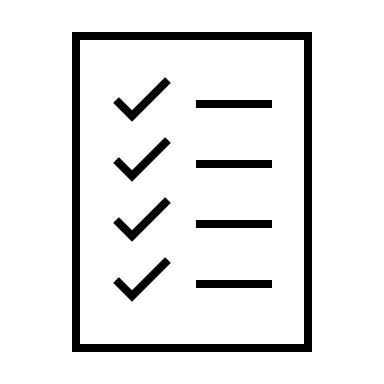 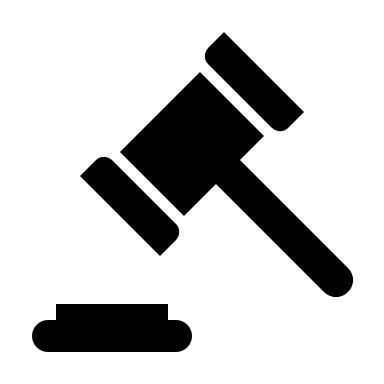 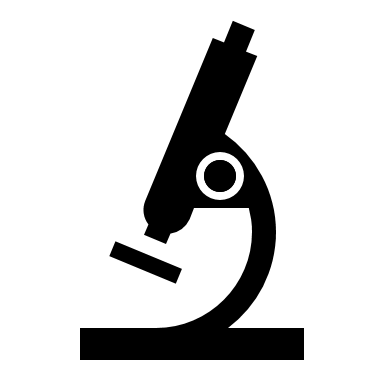 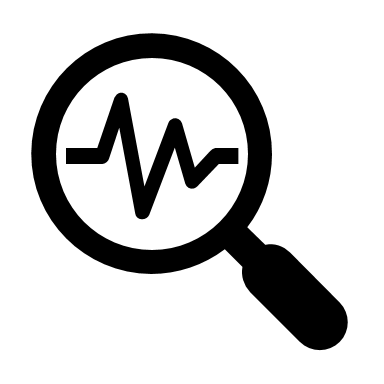 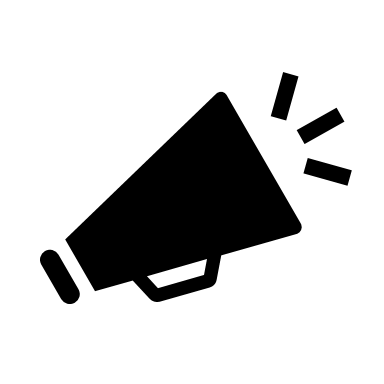 [Speaker Notes: 3 AP’s --- need to raise awareness, reduce contamination and increase border controls other than art 15]
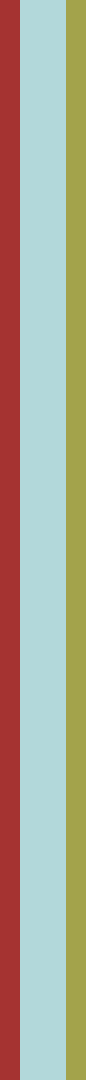 Actieplannen preventie
Ranking van niet-intentionele pathways voor introductie en verspreiding IUS in België
10 pathways die aangepakt worden:

Ornamenteel
Huisdieren/aquarium/terrarium
Hengelmateriaal
Transport van habitatmateriaal
Machinerie
Contaminanten van kweekmateriaal
Contaminanten op planten
Contaminanten op dieren
Levend voedsel en levend aas
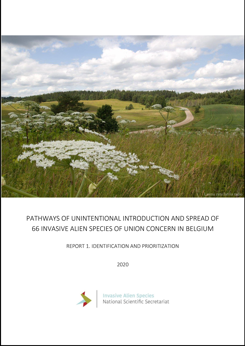 [Speaker Notes: Vooral besmettingen van recreatief en professioneel materiaal]
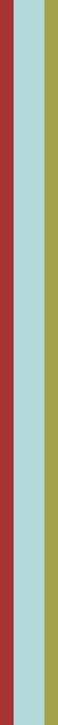 Bioveiligheid – Wat?
Een set van maatregelen die het risico op de introductie of de verspreiding van IAS (of pathogenen) verkleinen

Bijvoorbeeld:
Ontsmetten van laarzen op boerderijen om varkenspest te vermijden, 
Wetgeving omtrent het gebruik van steriele potgrond in de horticultuur
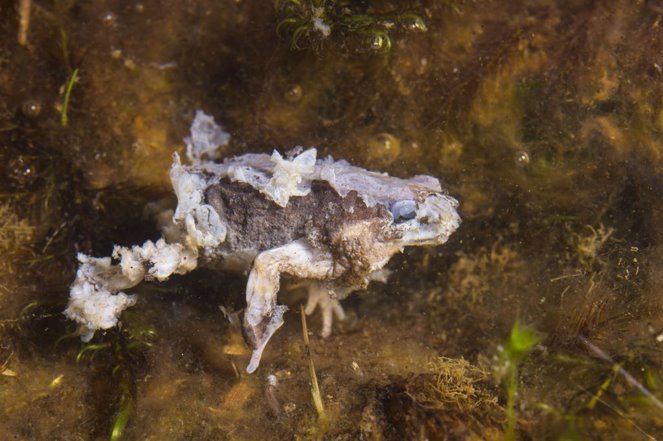 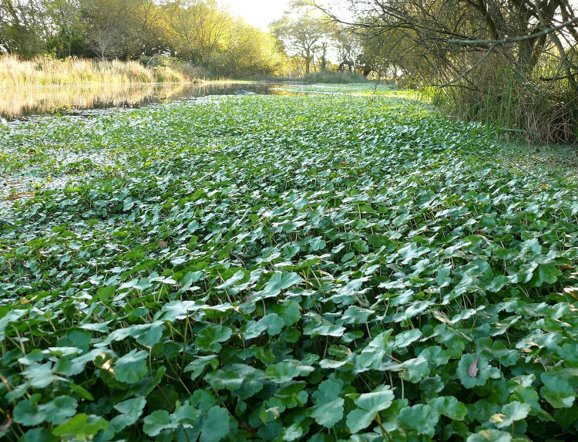 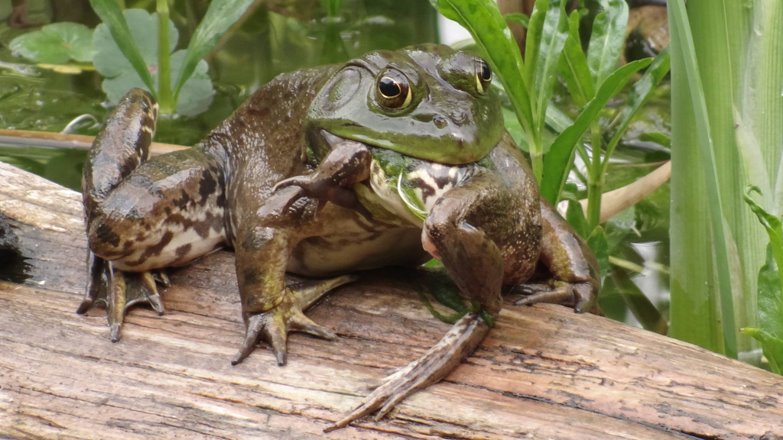 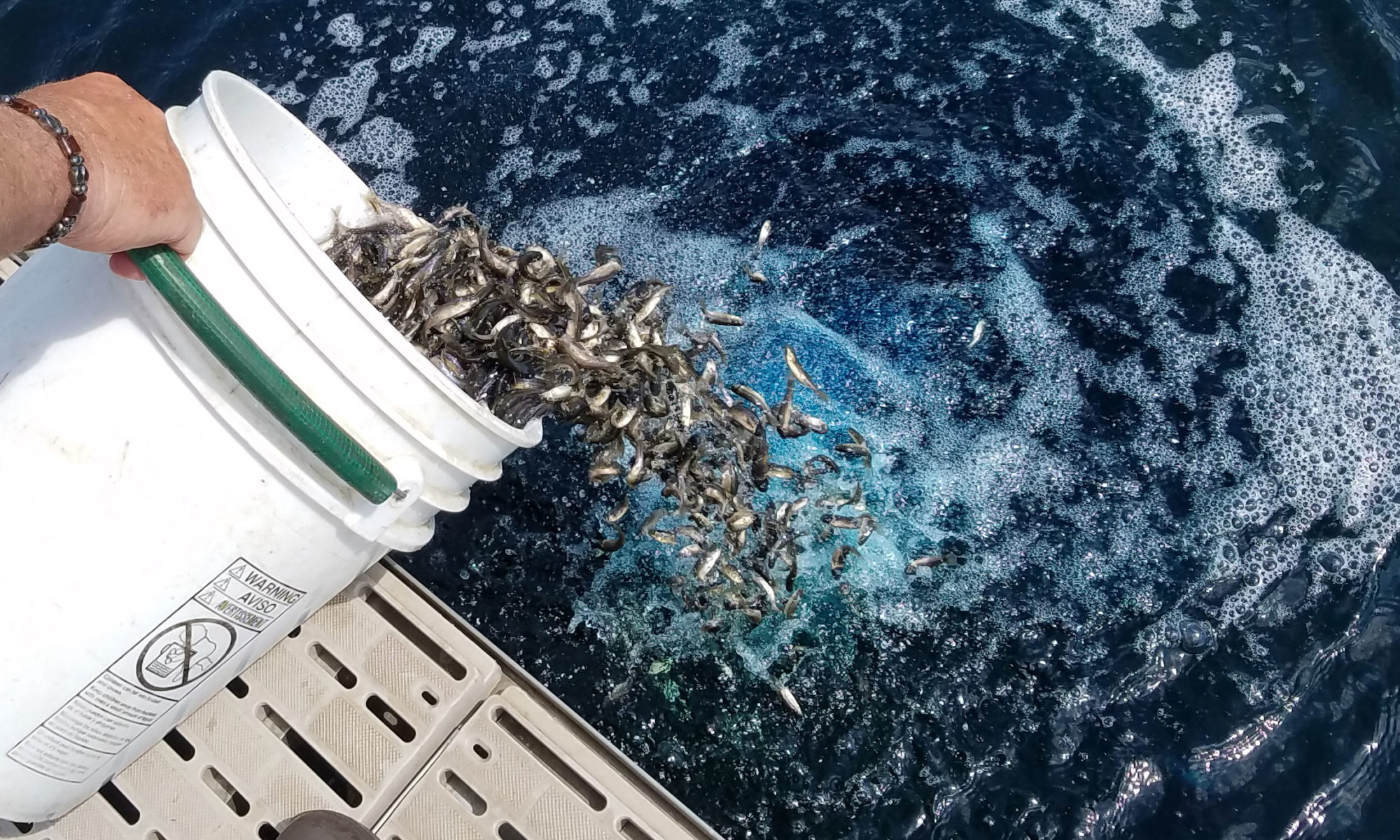 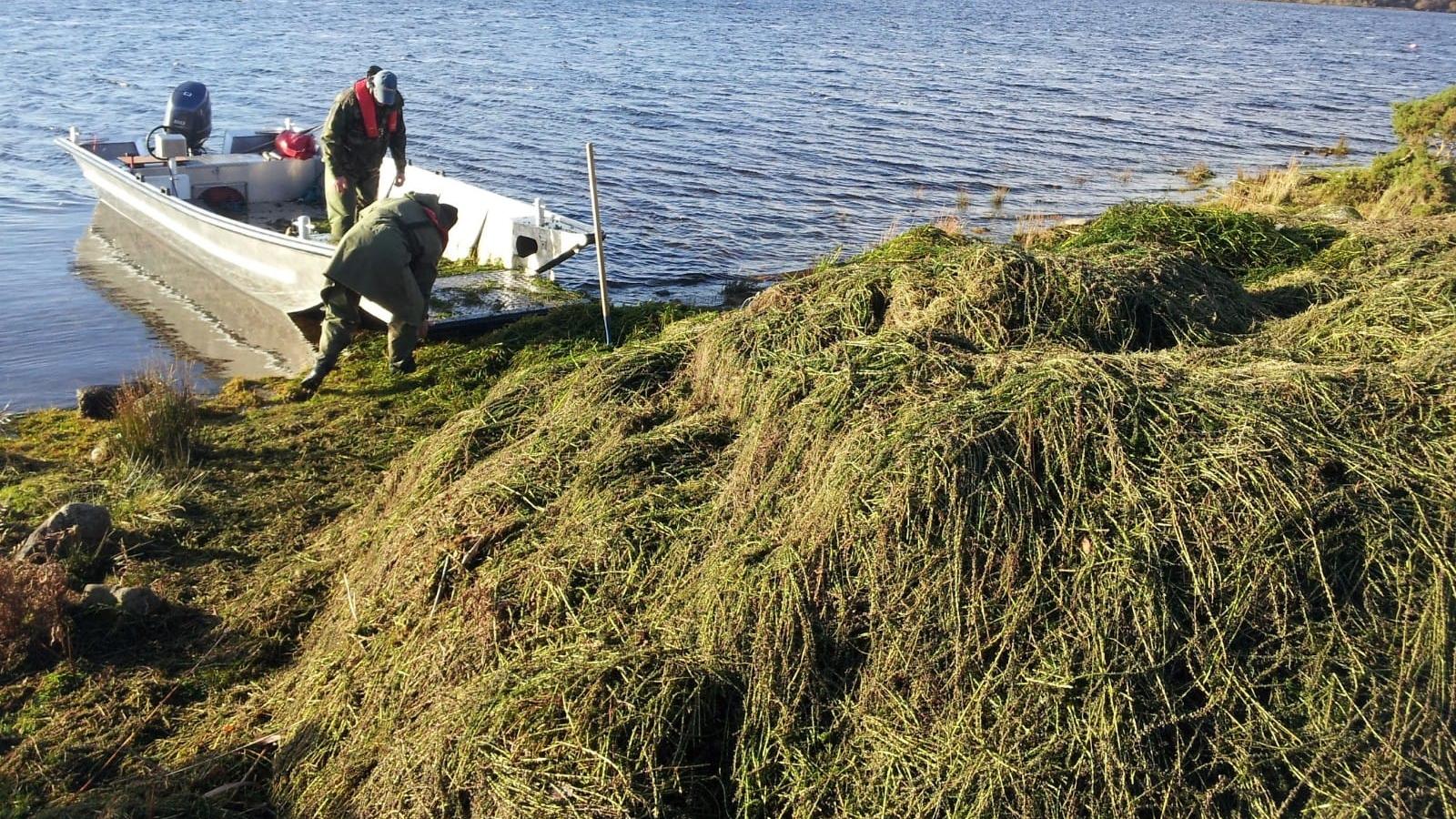 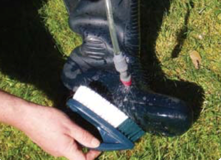 [Speaker Notes: Bijvoorbeeld:
Ontsmetten van laarzen op boerderijen om varkenspest te vermijden, 
Wetgeving omtrent het gebruik van steriele potgrond in de horticultuur]
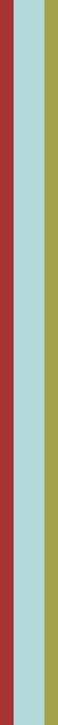 Bioveiligheid – Wat?
Een set van maatregelen die het risico op de introductie of de verspreiding van IAS (of pathogenen) verkleinen
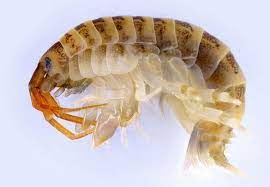 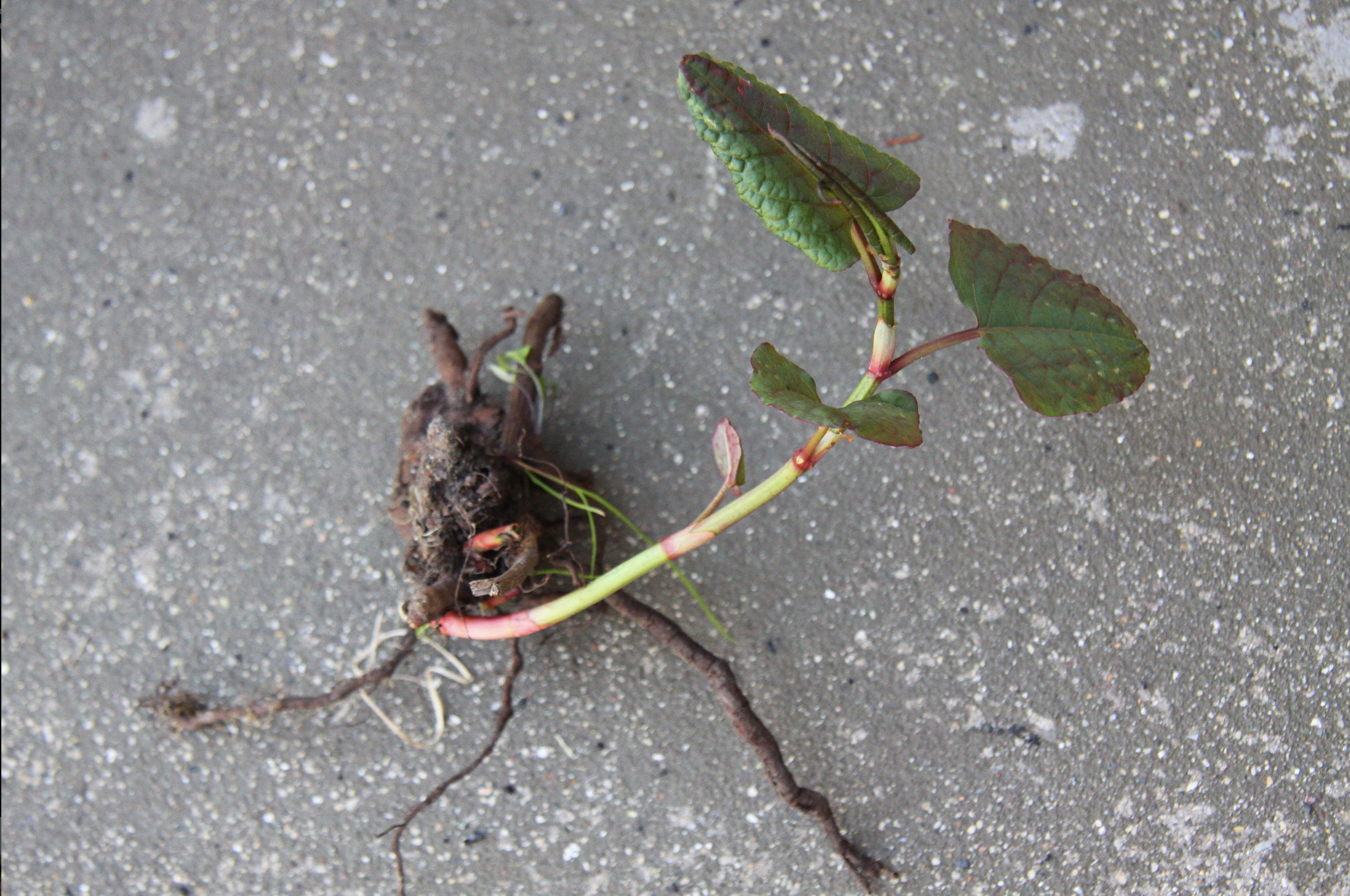 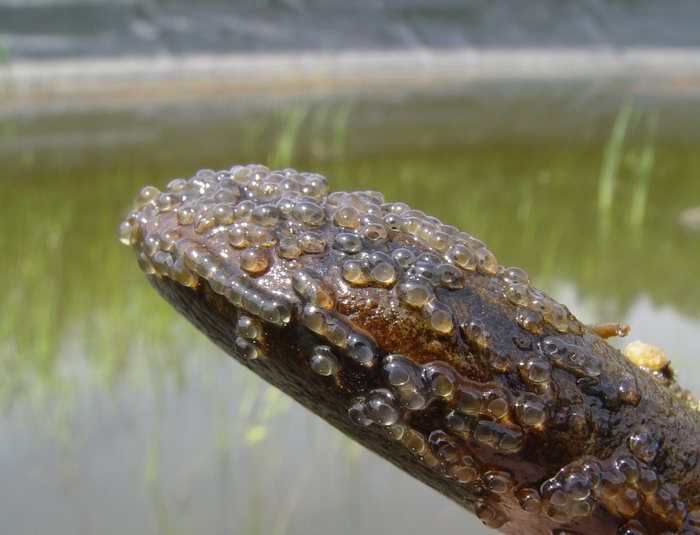 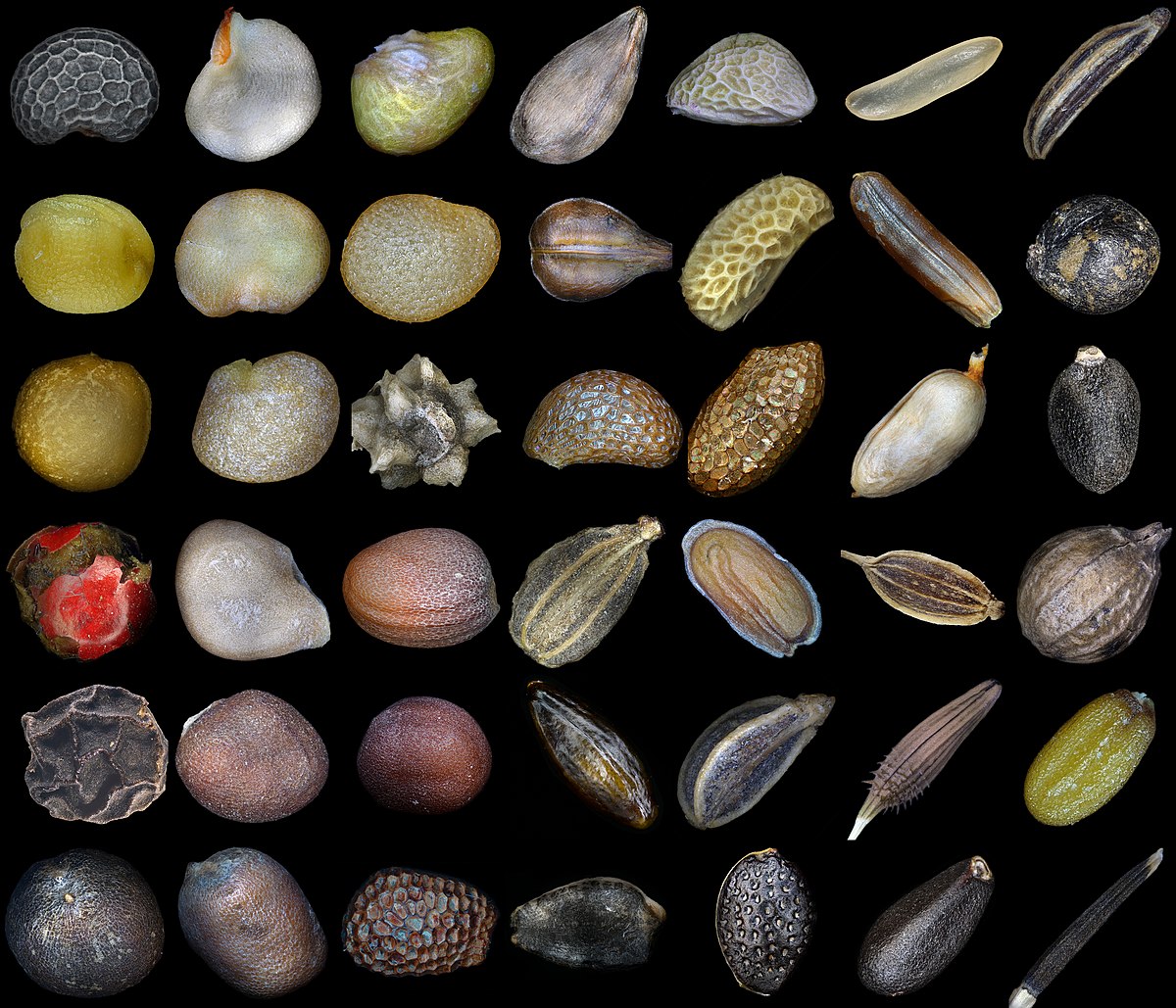 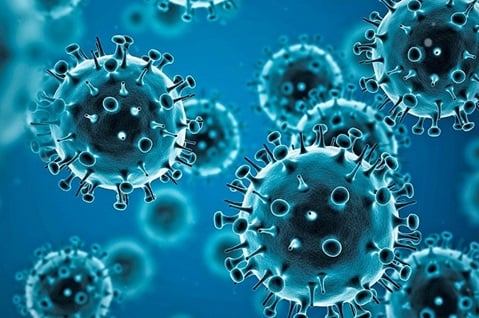 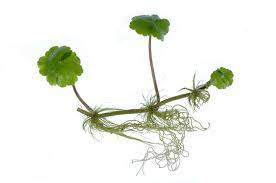 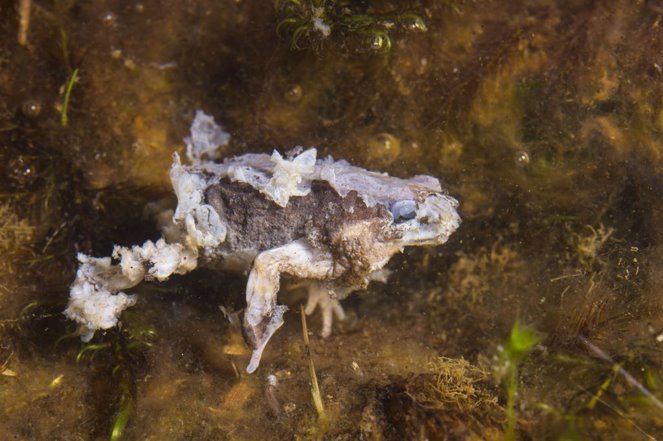 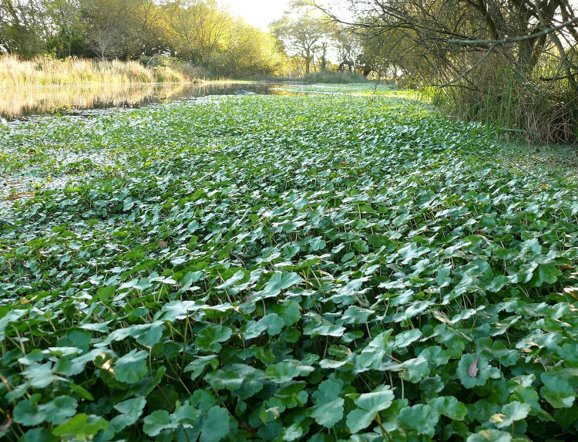 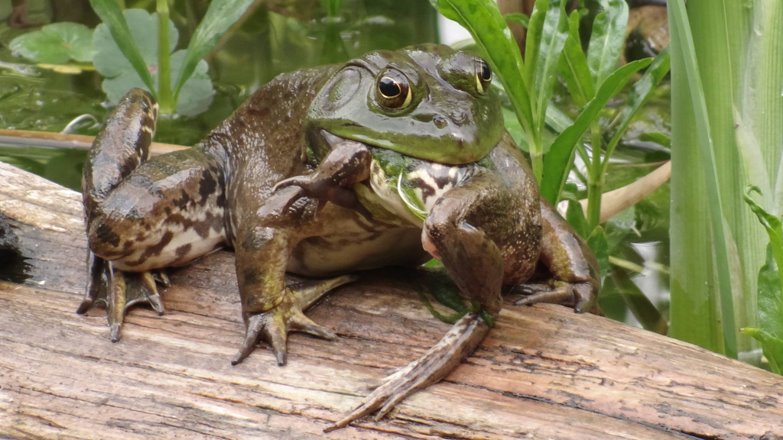 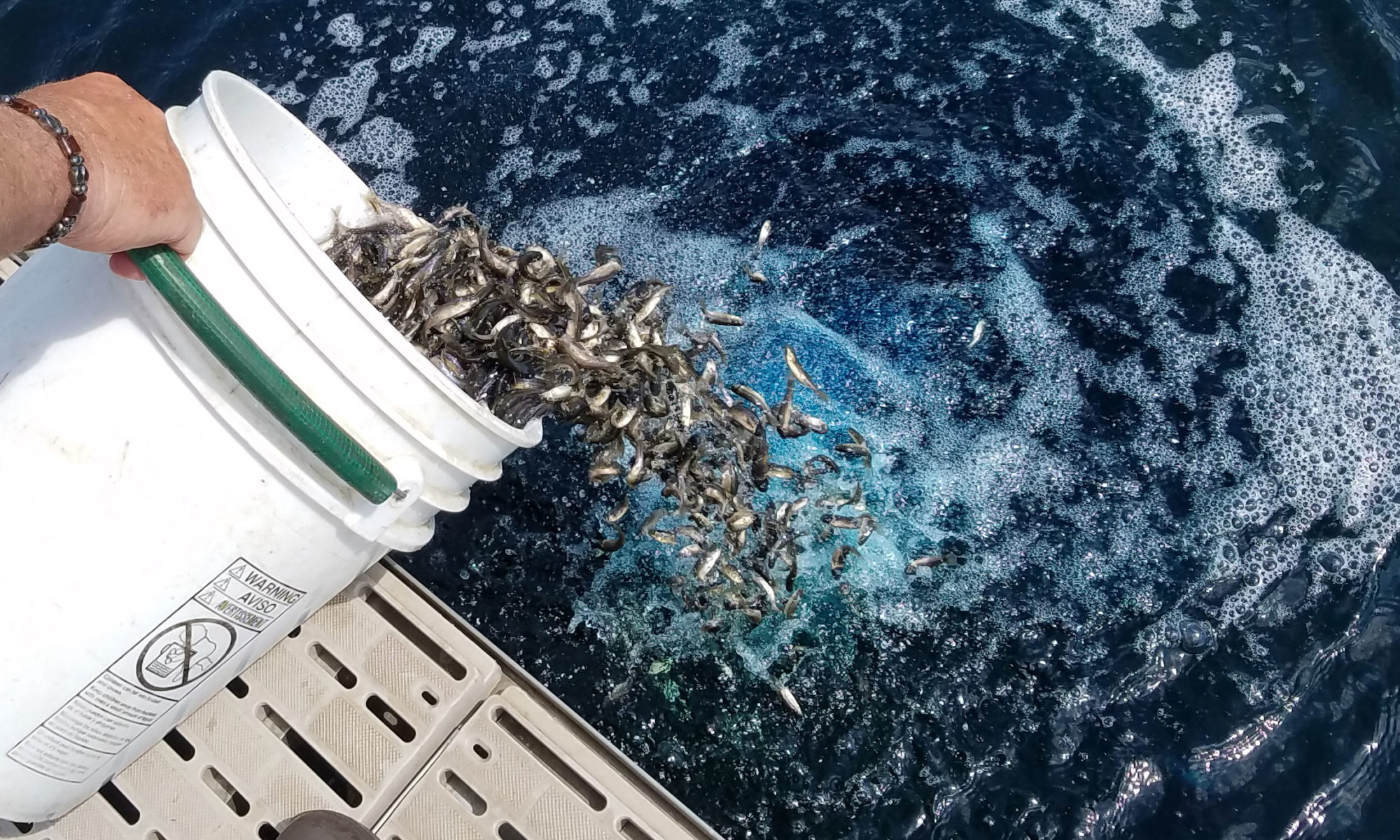 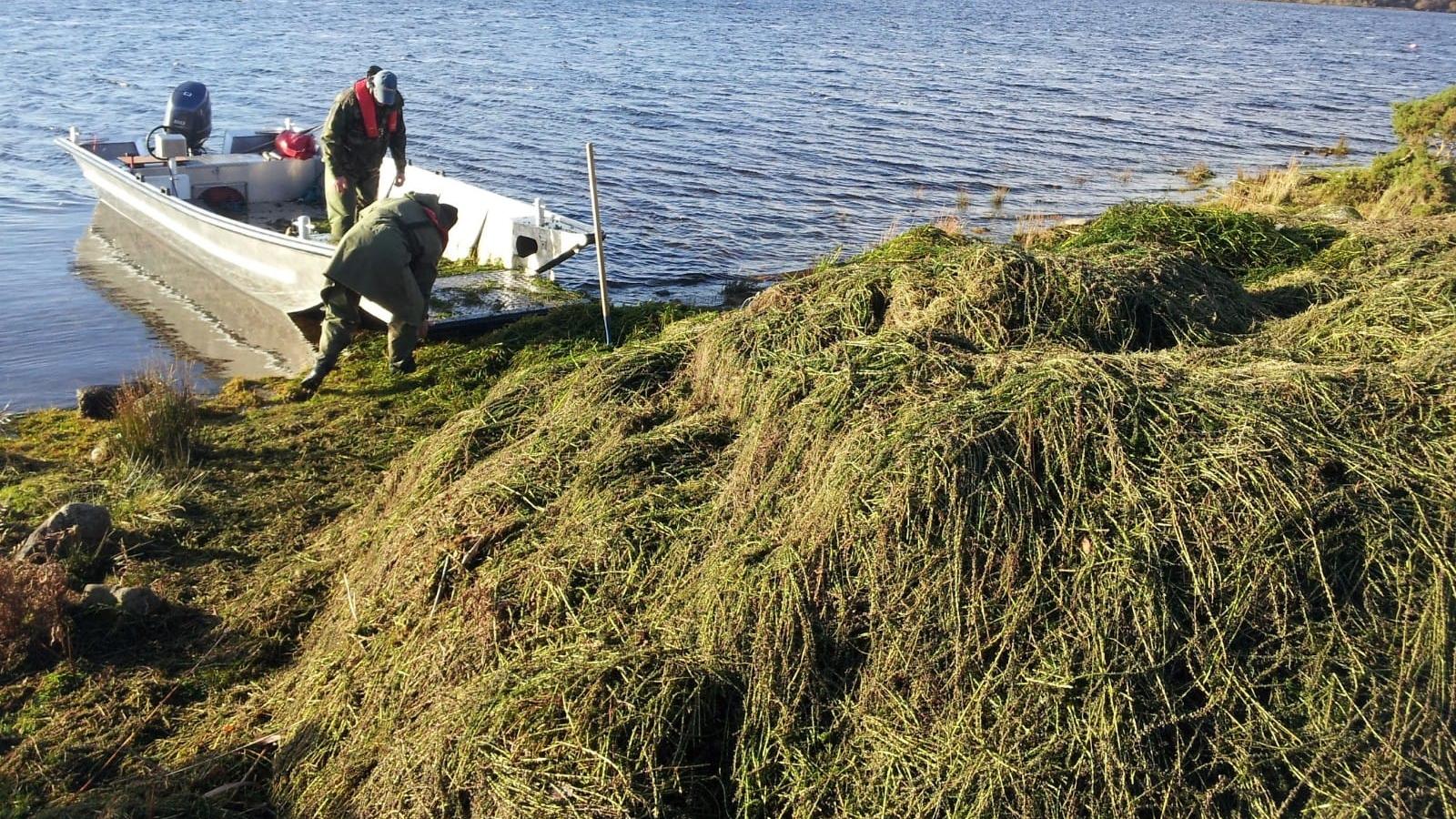 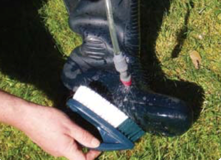 [Speaker Notes: Eitjes, virus (pathogenen), zaadjes, plantenfragmenten, wortelstokken, volwassen individuen en larven,]
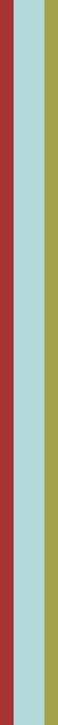 Bioveiligheid – Waarom?
?
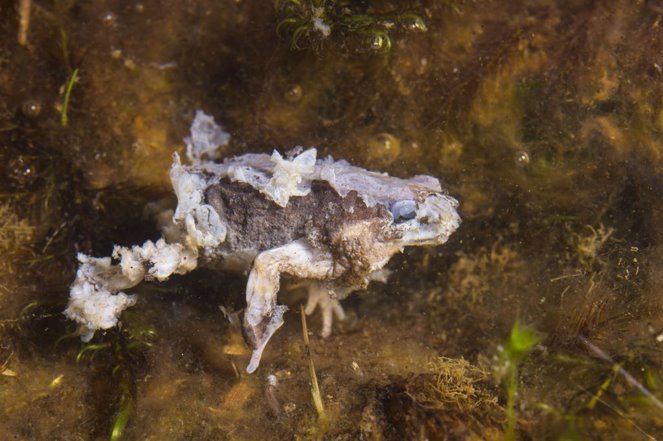 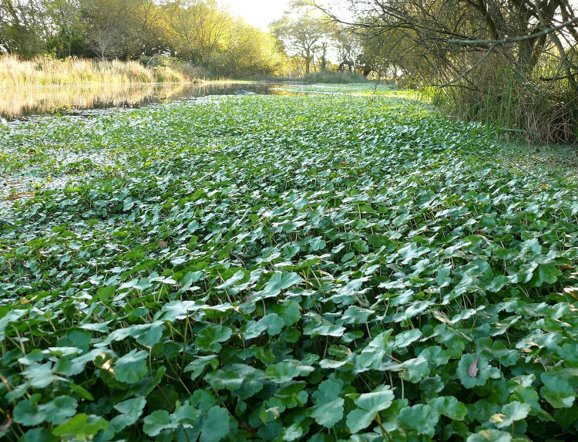 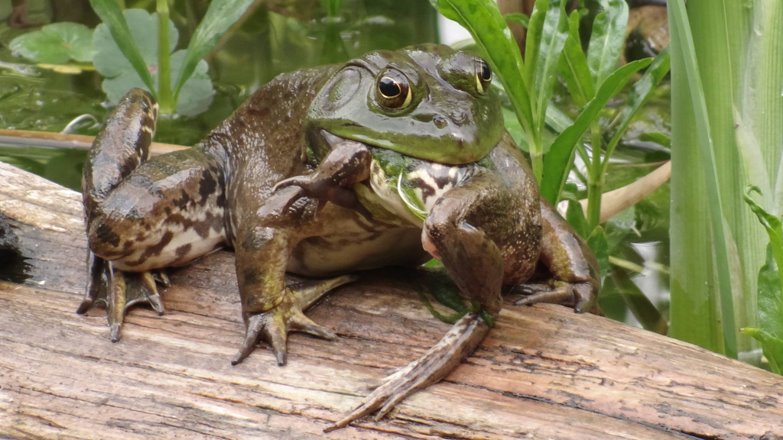 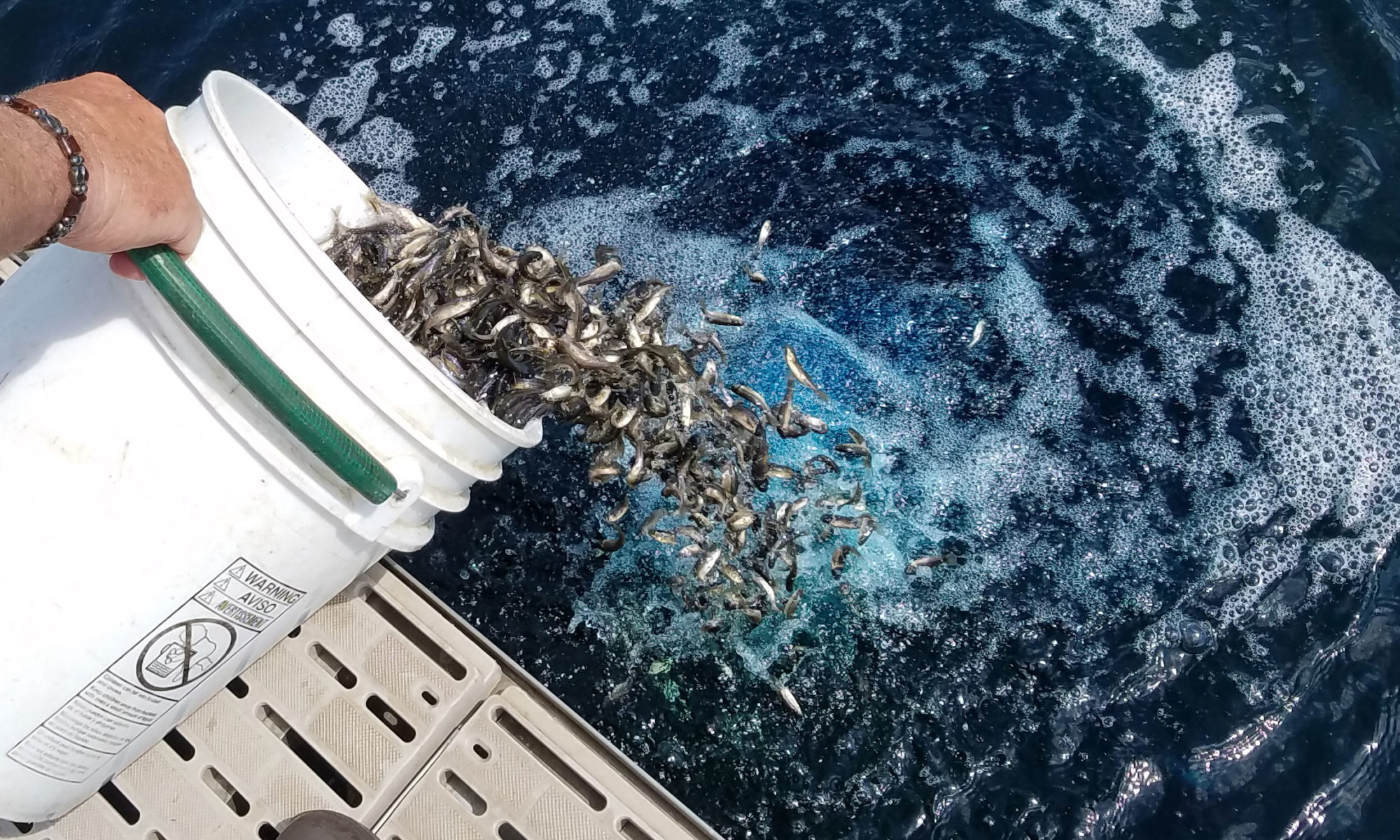 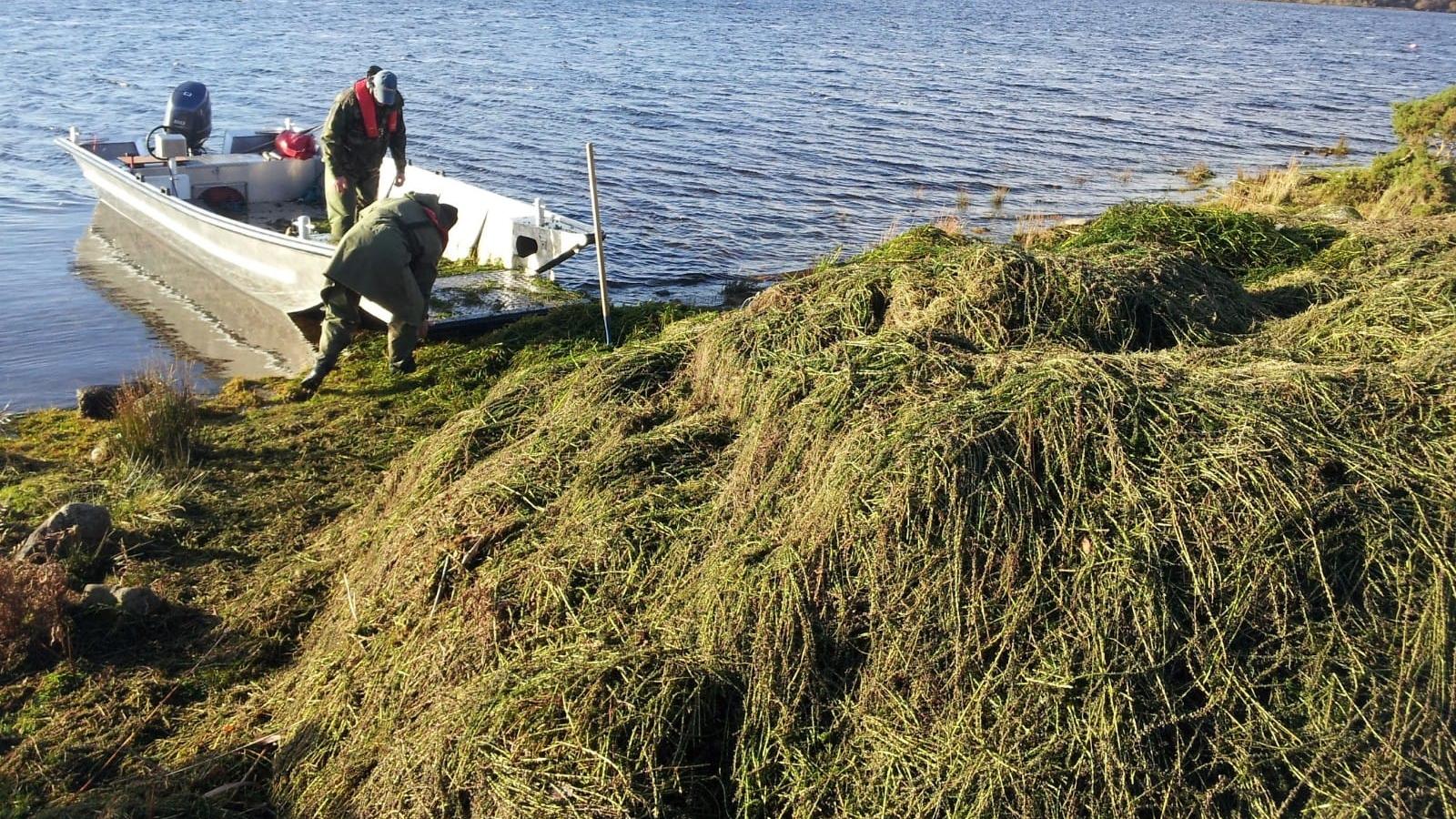 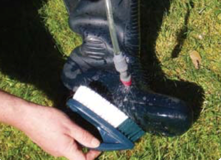 [Speaker Notes: Bijvoorbeeld:
Ontsmetten van laarzen op boerderijen om varkenspest te vermijden, 
Wetgeving omtrent het gebruik van steriele potgrond in de horticultuur]
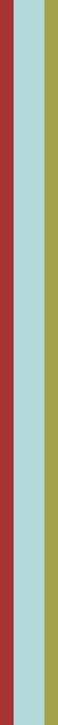 Bioveiligheid – Waarom?
Eens geïntroduceerd zijn IUS moelijk uit te roeien
Kosteneffectief 
Verplichting 
Beschermt omgeving, gezondheid, sectoren en recreatie
IUS moeilijk om te zien
Collectieve verantwoordelijkheid en inspanning 
Reputatie
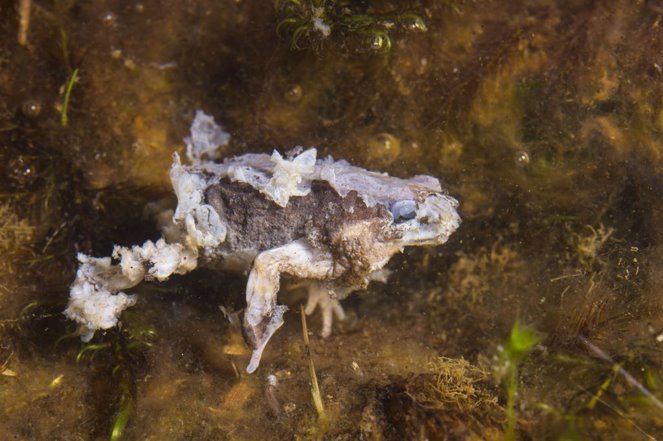 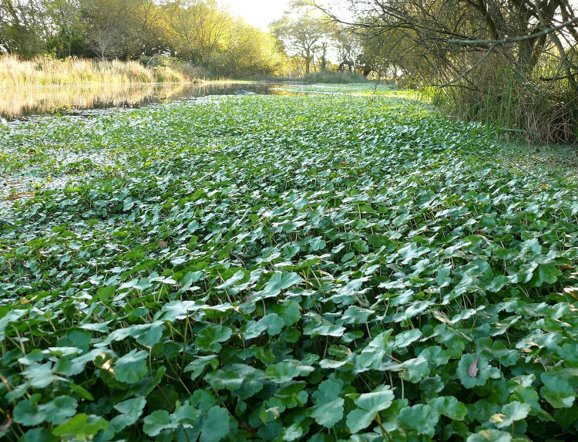 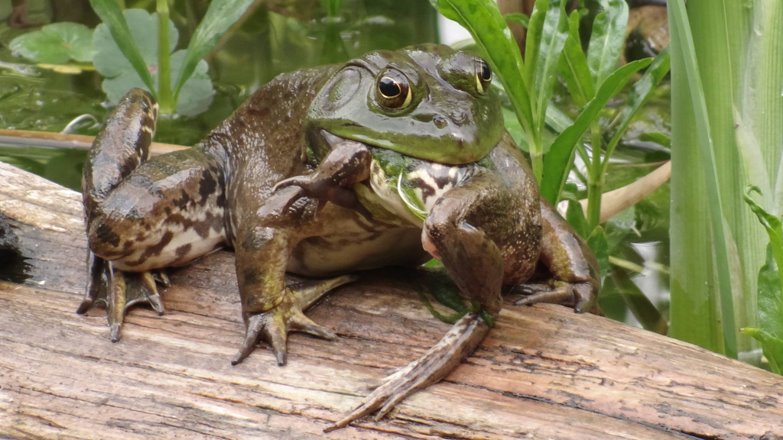 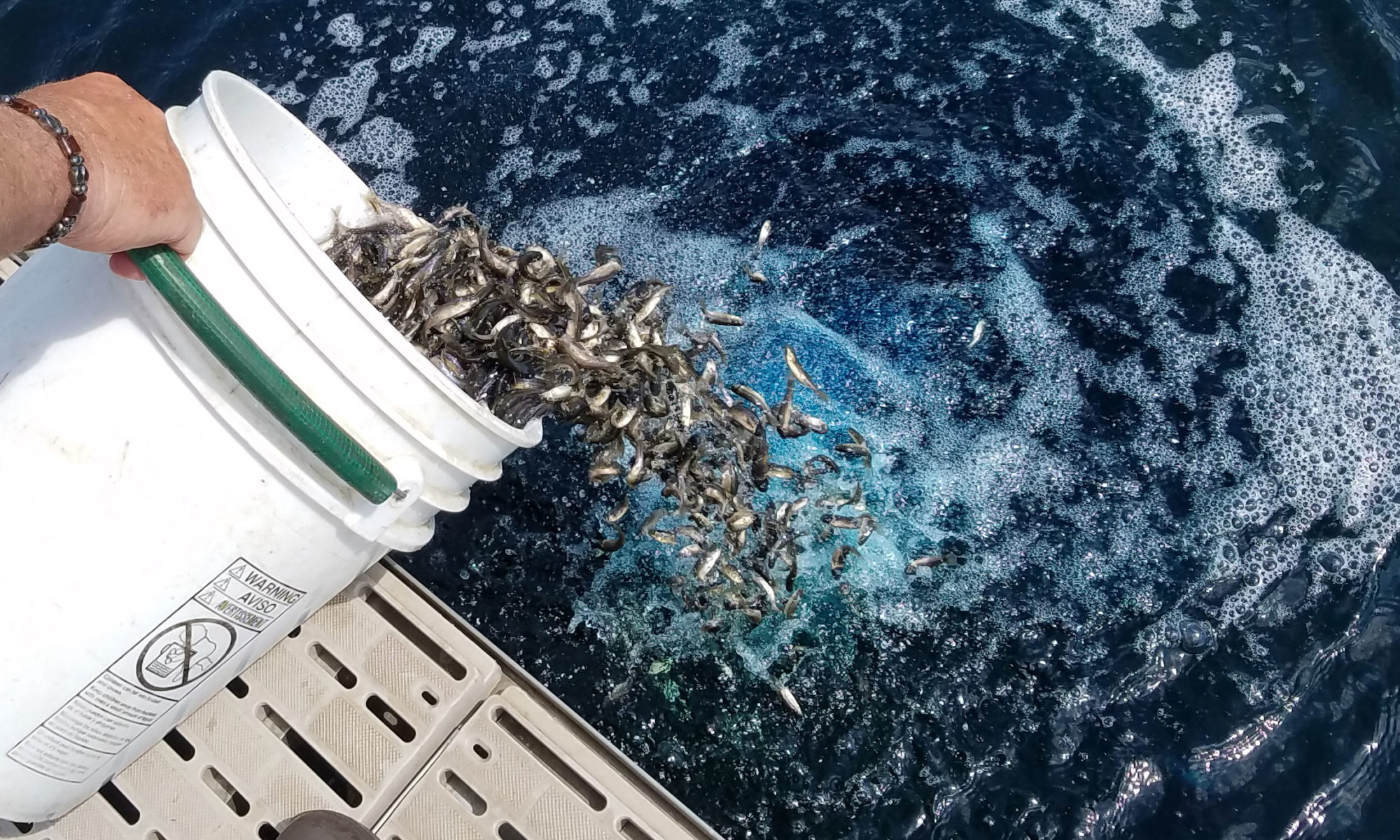 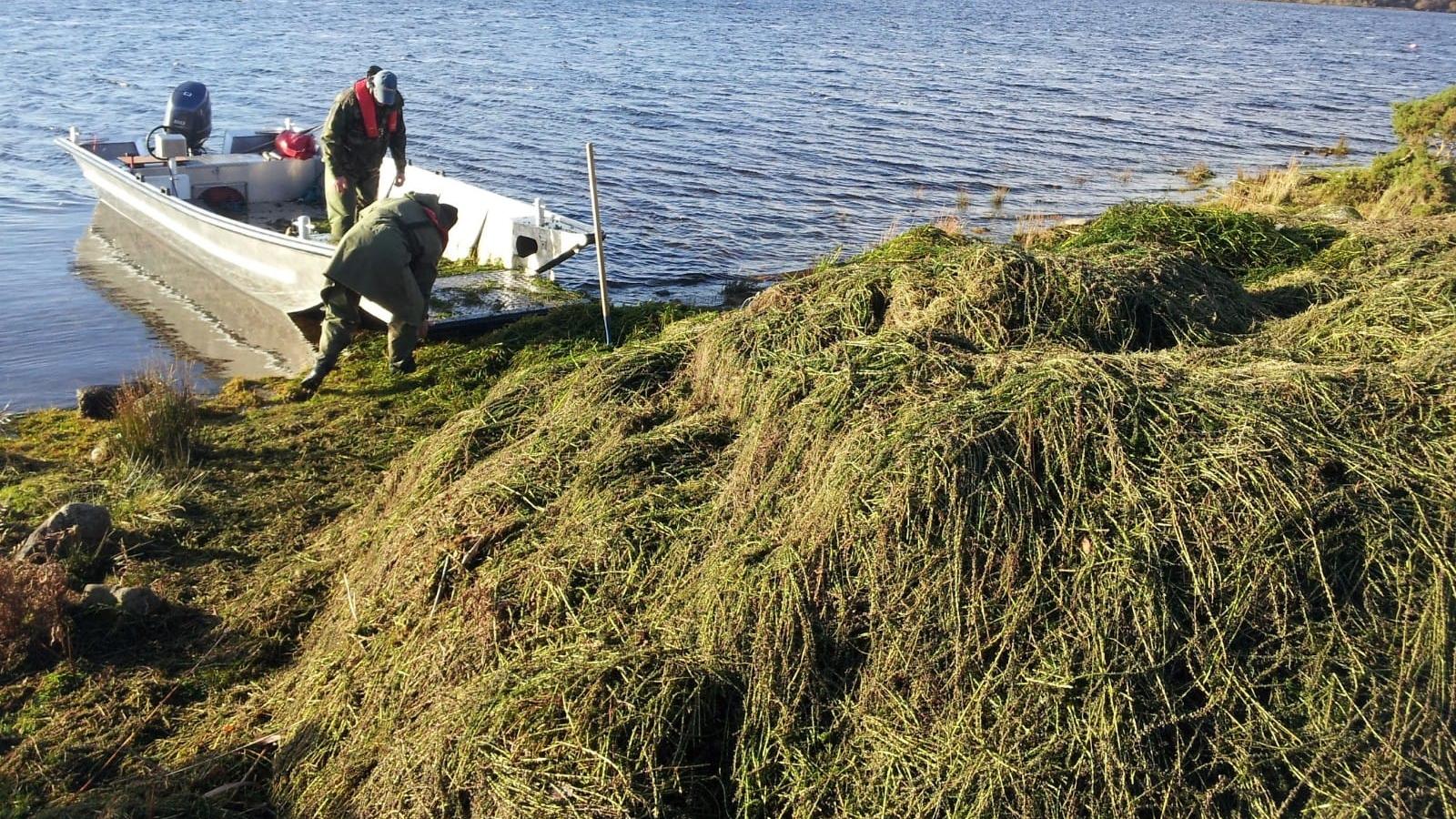 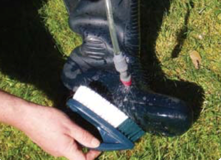 [Speaker Notes: Bijvoorbeeld:
Ontsmetten van laarzen op boerderijen om varkenspest te vermijden, 
Wetgeving omtrent het gebruik van steriele potgrond in de horticultuur]
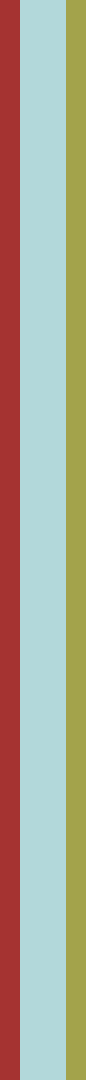 Bioveiligheid – Waarom?
Japanse duizendknoop in België
2001
1991
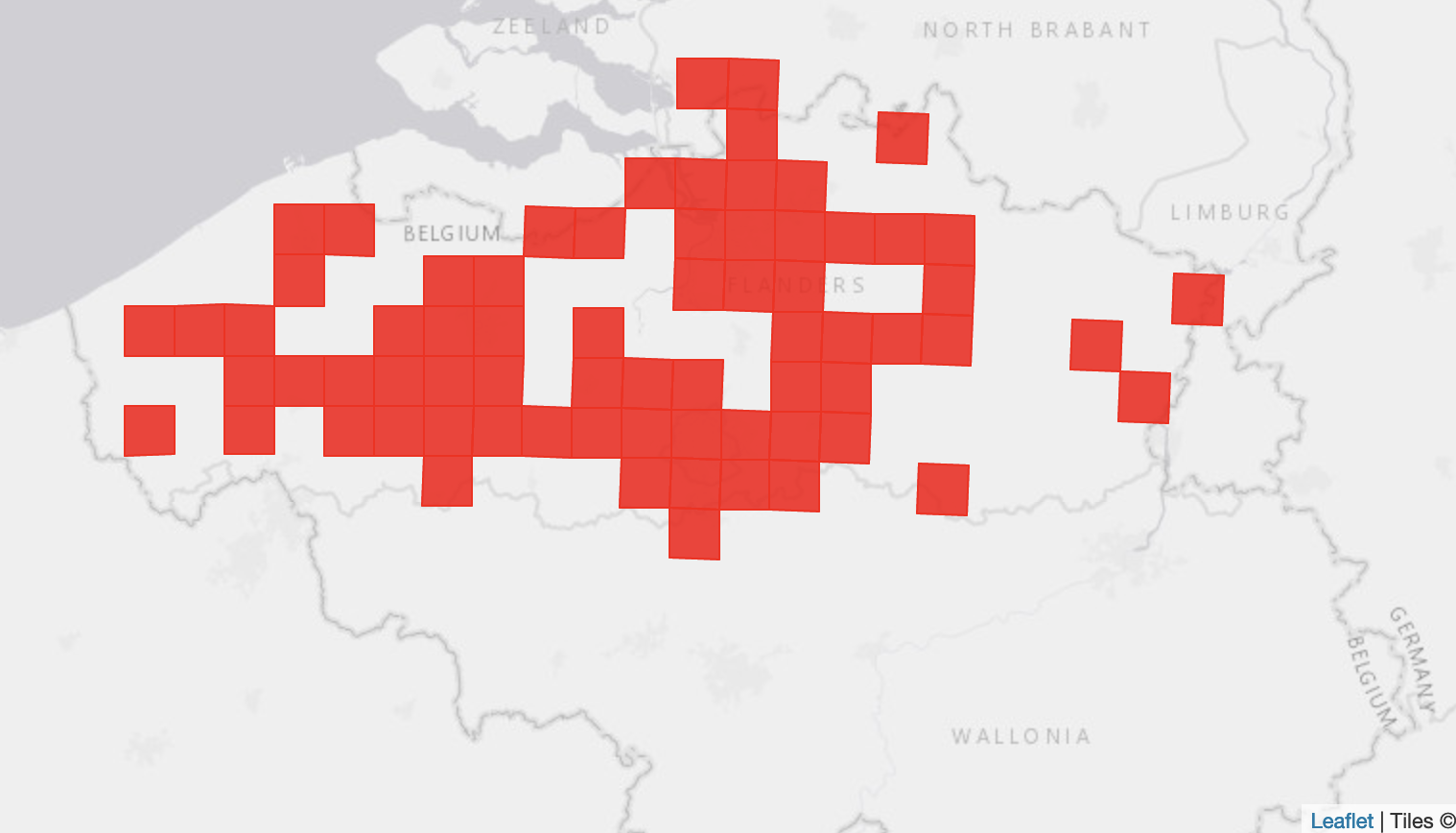 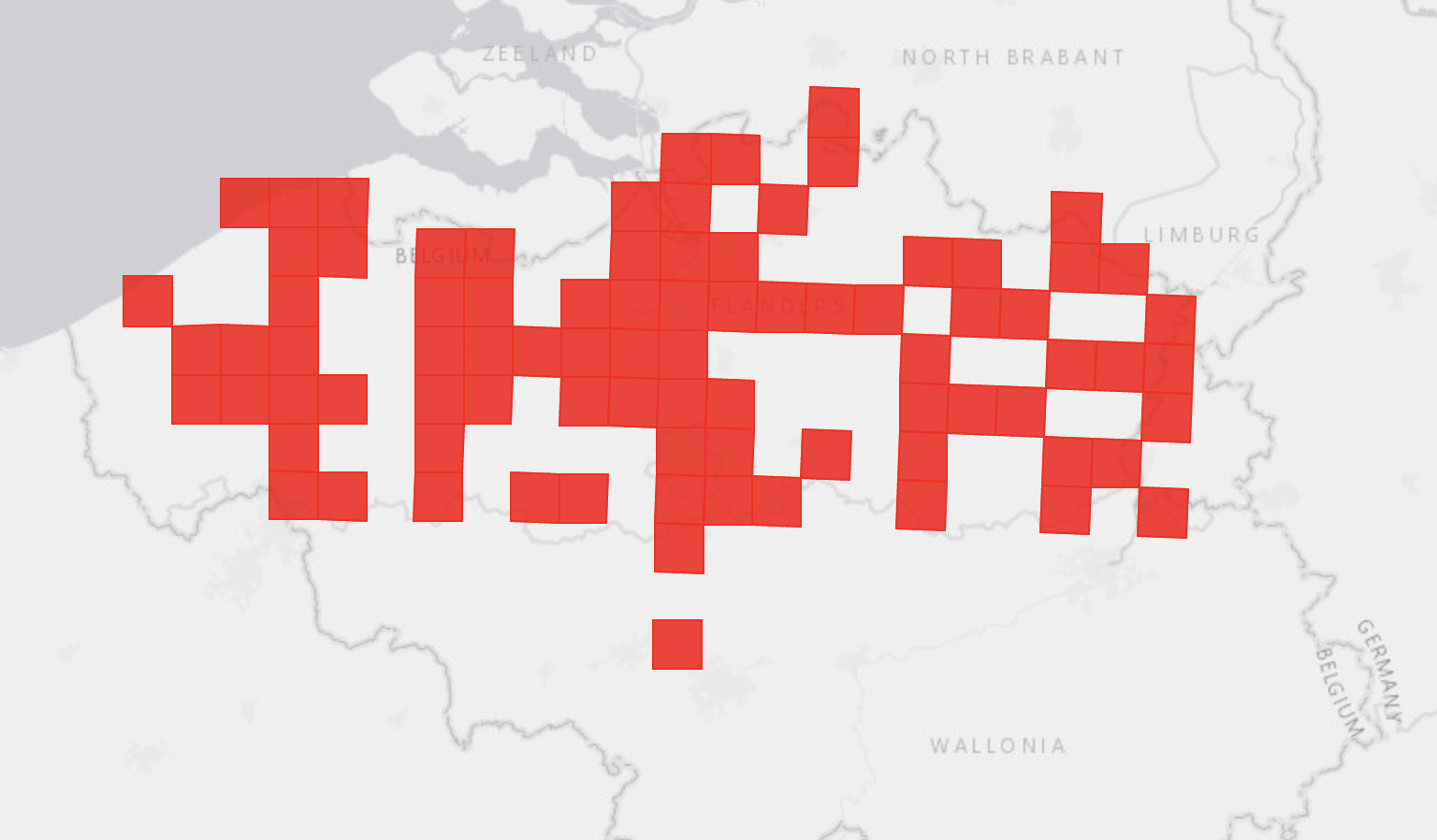 2020
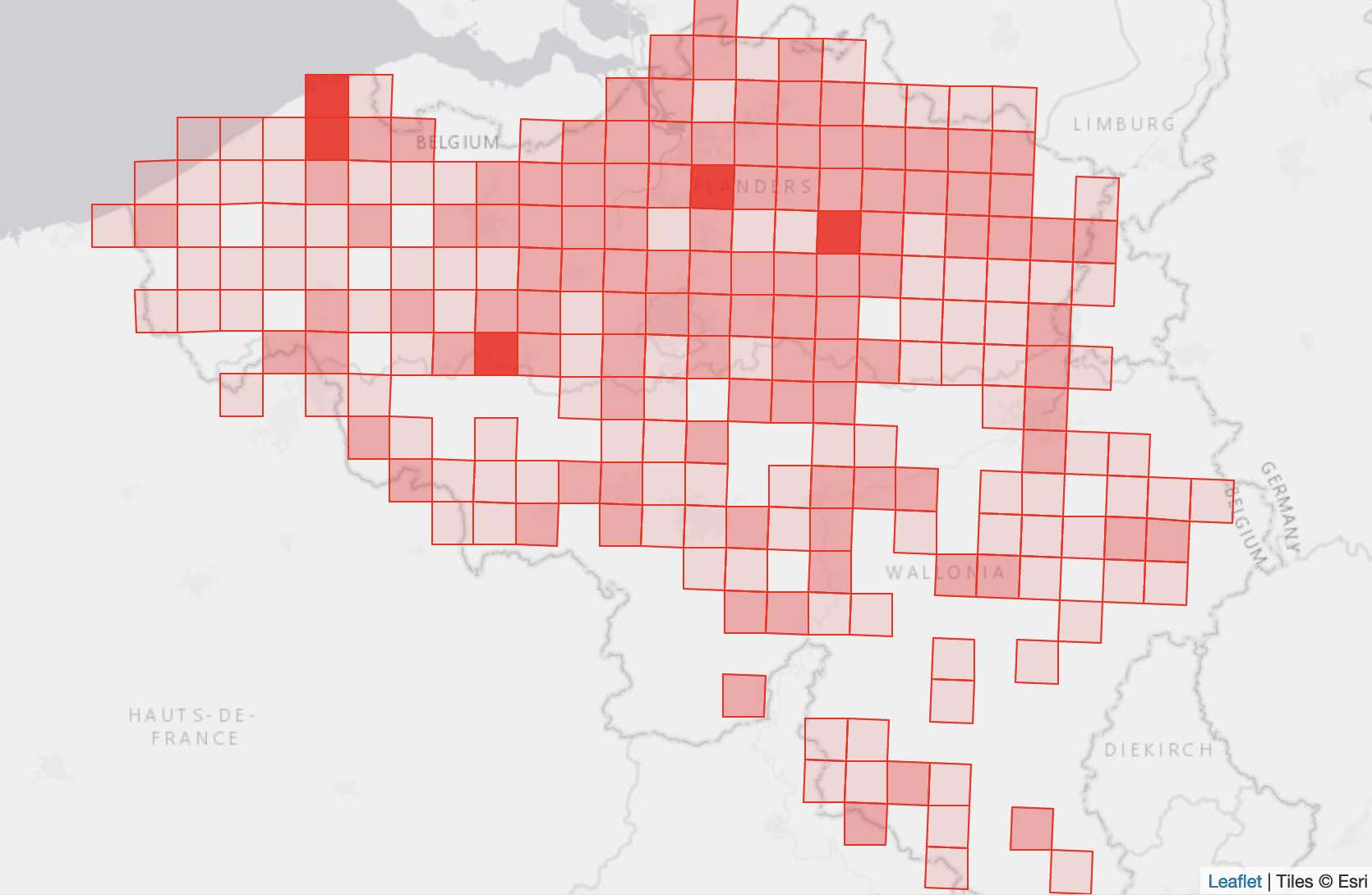 2010
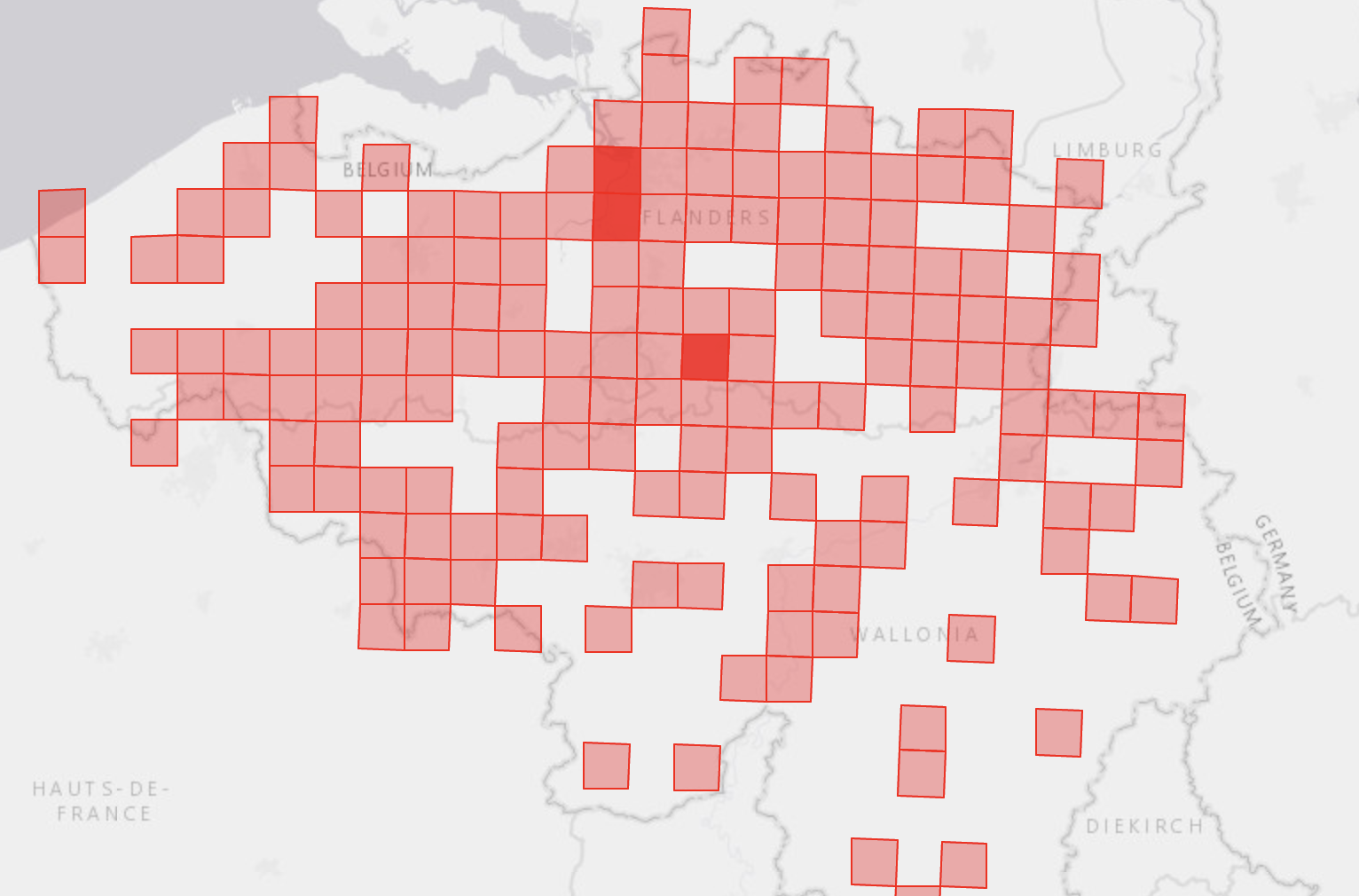 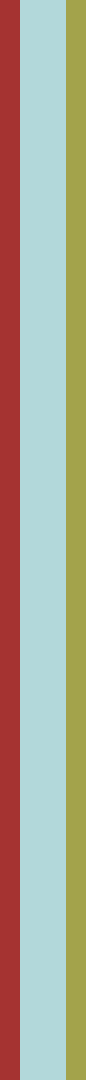 Bioveiligheid – Wanneer?
INTRODUCTIE
VESTIGING
VERSPREIDING
VECTOR
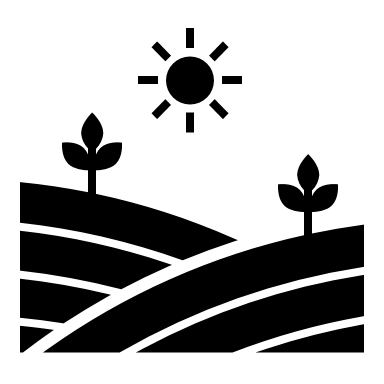 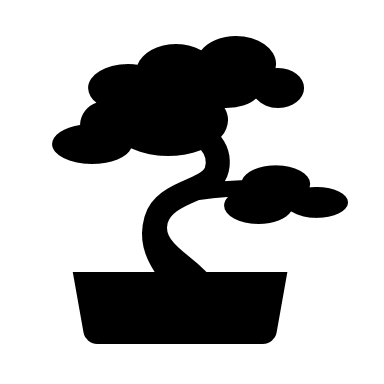 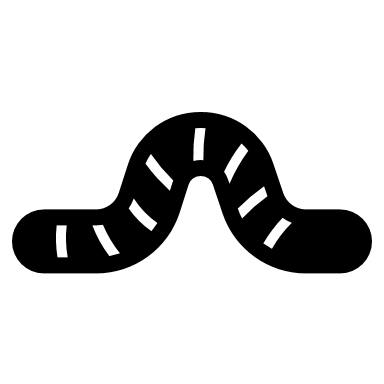 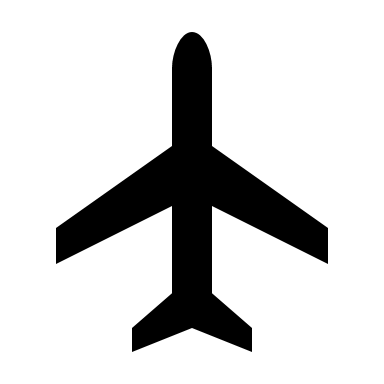 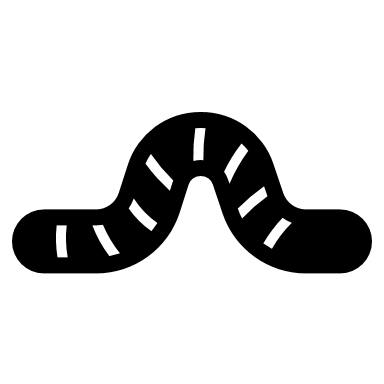 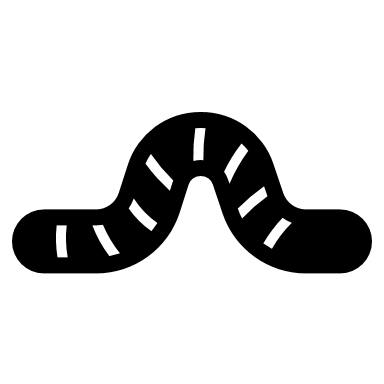 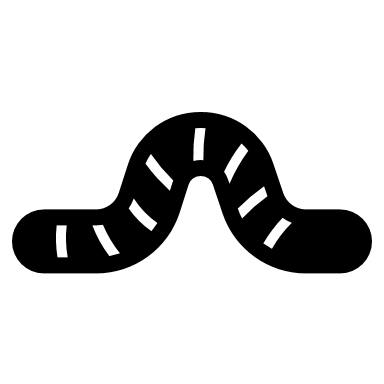 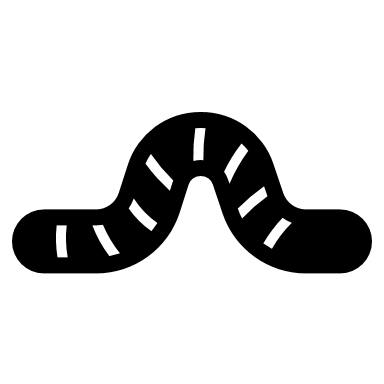 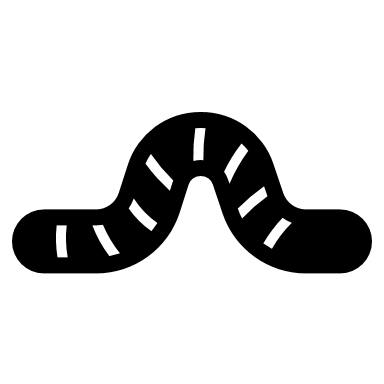 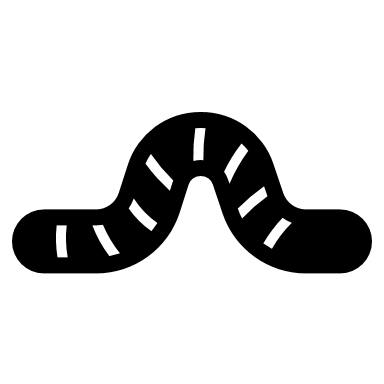 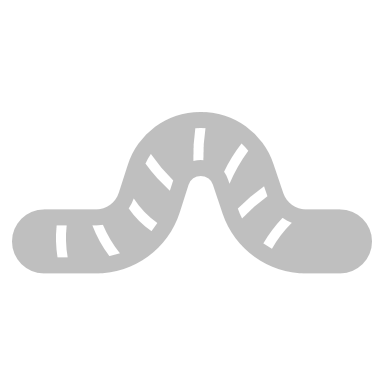 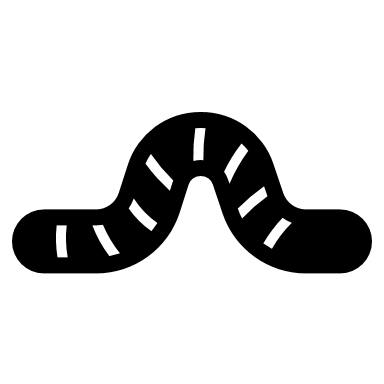 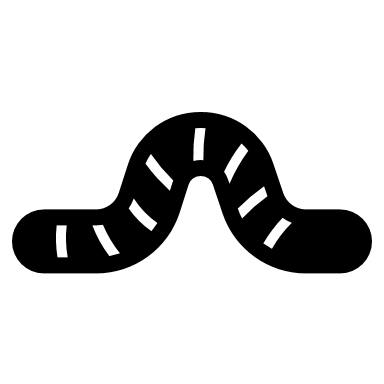 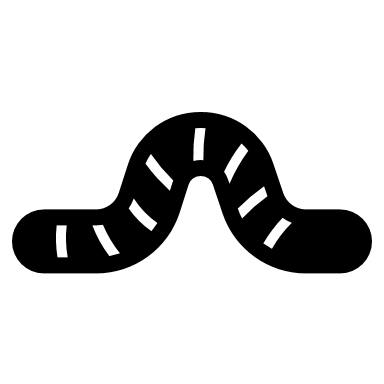 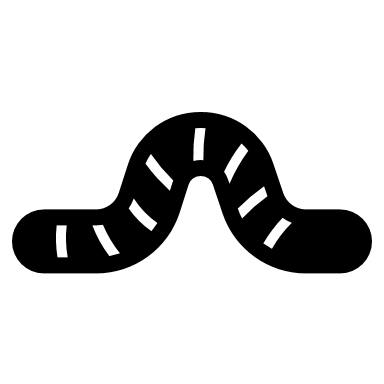 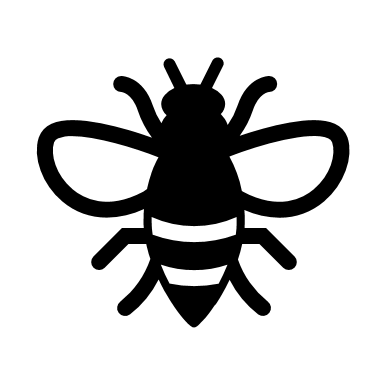 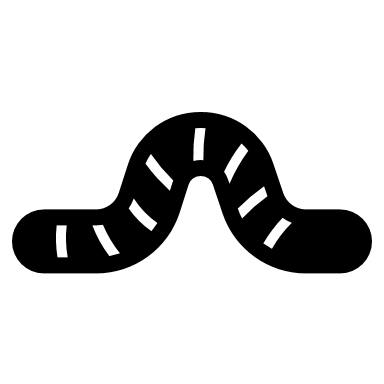 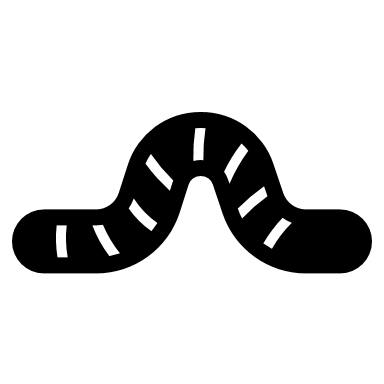 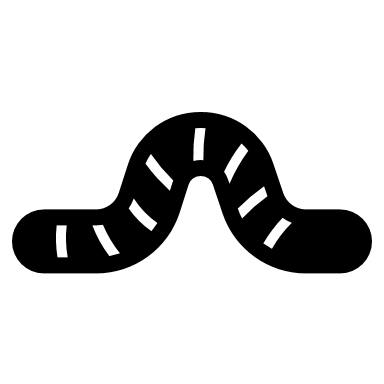 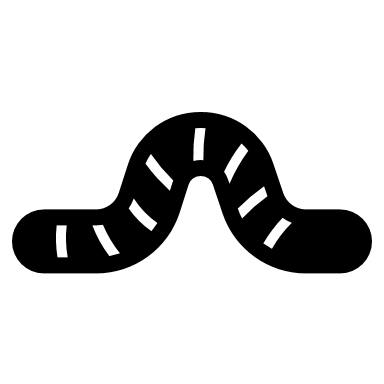 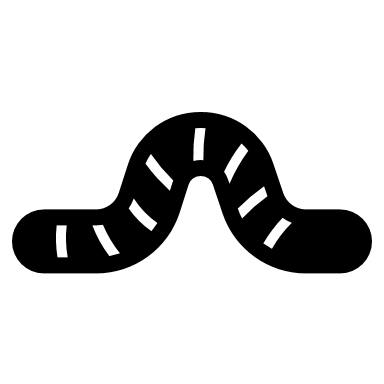 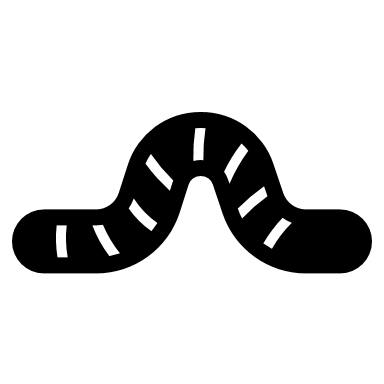 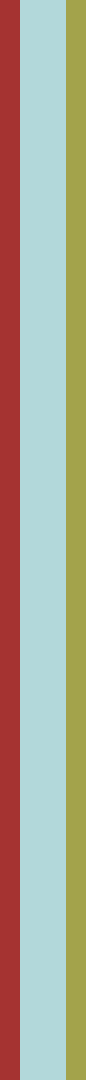 Bioveiligheid – Wanneer?
INTRODUCTIE
VESTIGING
VERSPREIDING
VECTOR
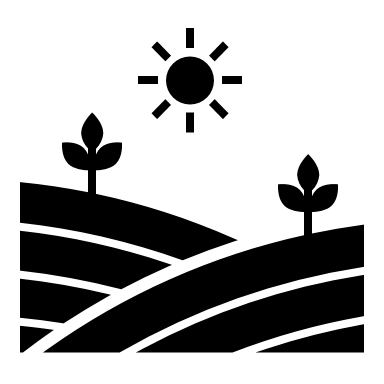 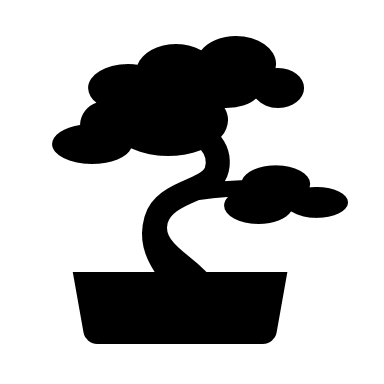 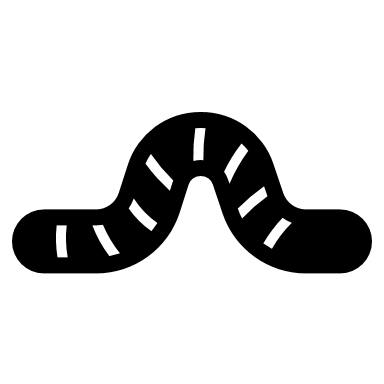 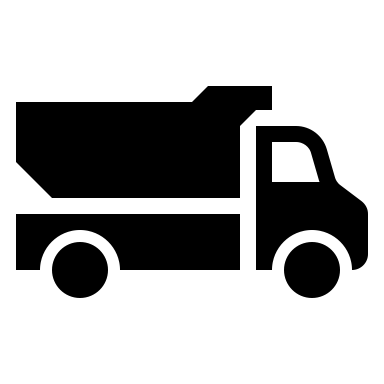 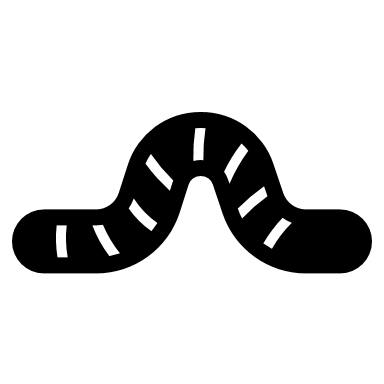 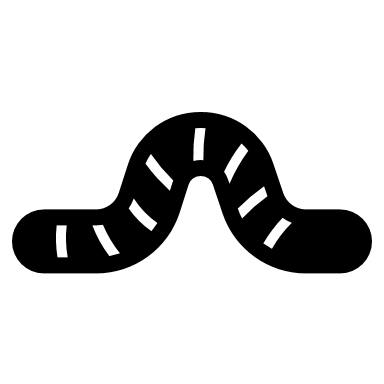 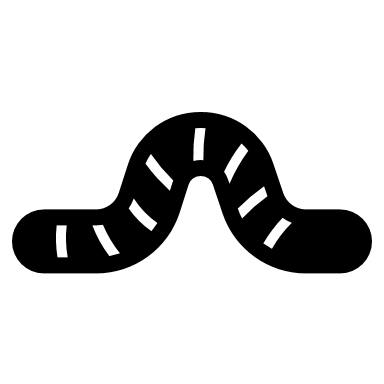 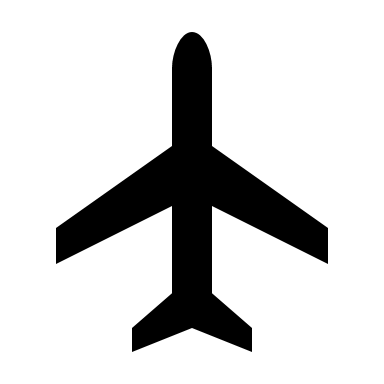 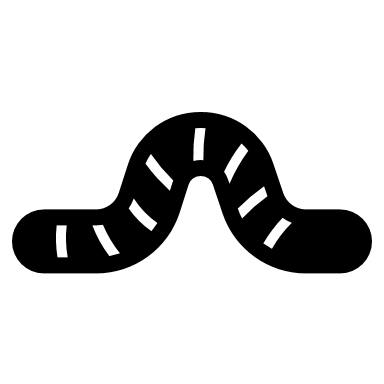 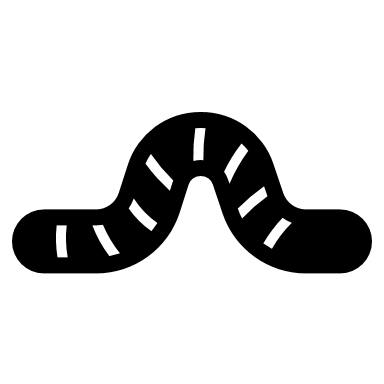 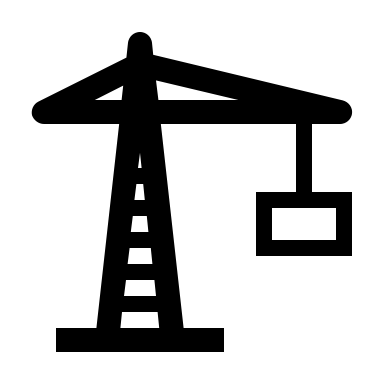 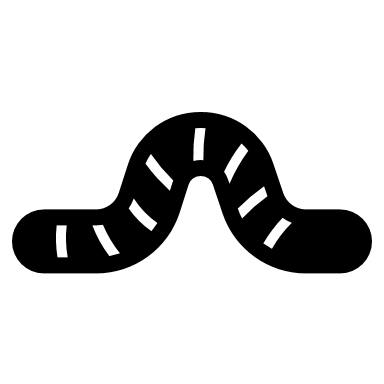 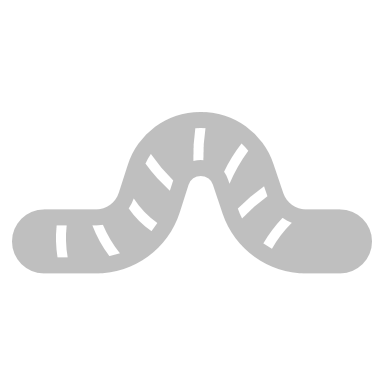 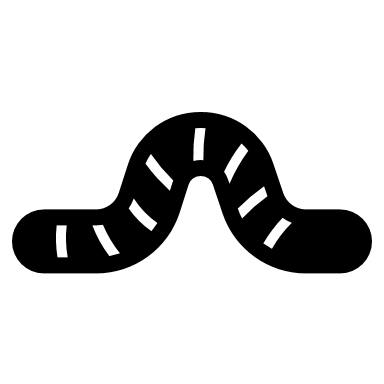 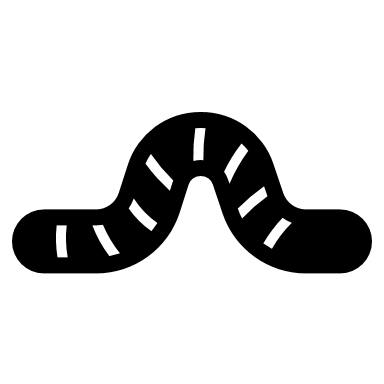 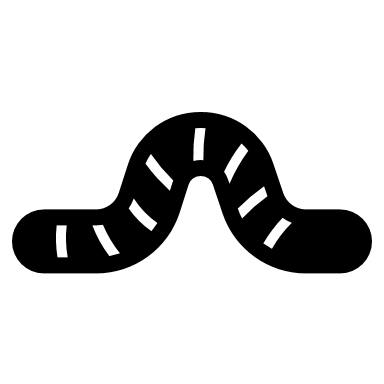 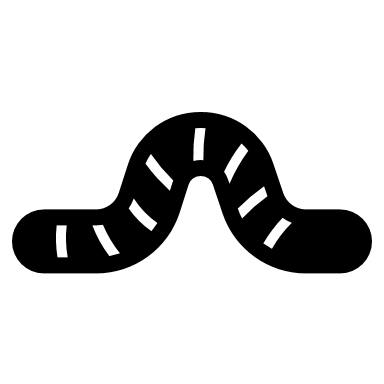 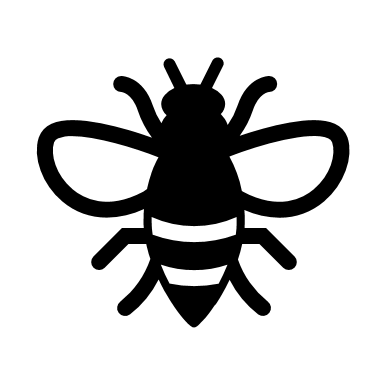 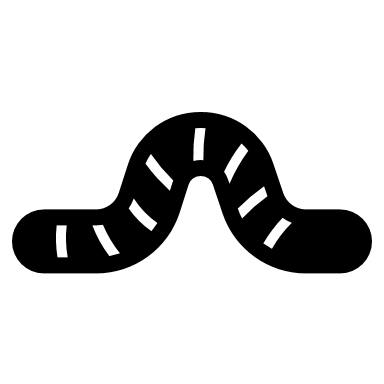 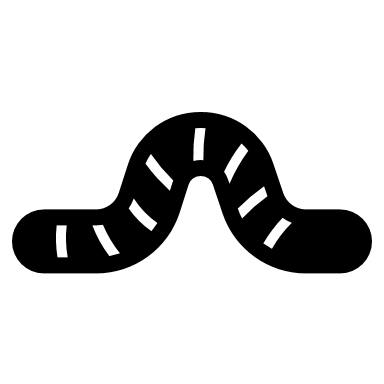 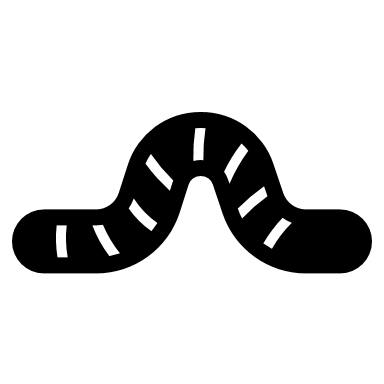 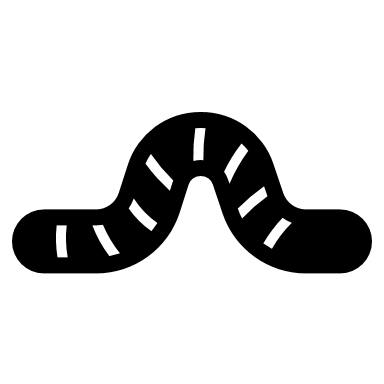 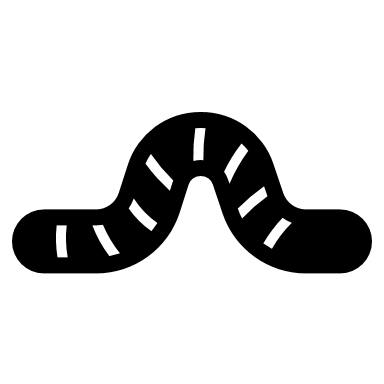 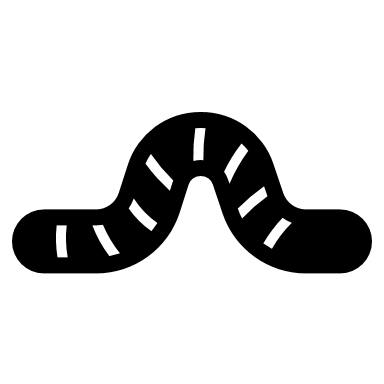 Bioveiligheid
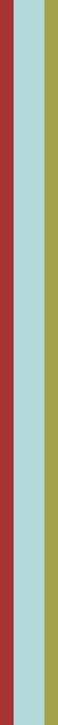 Bioveiligheid bij het beheer?
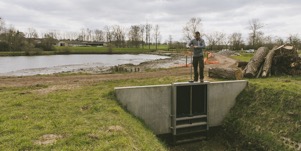 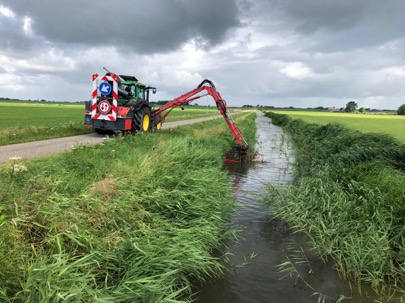 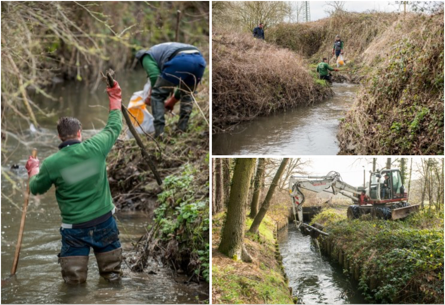 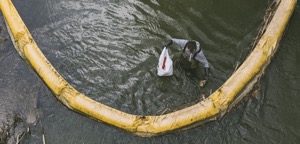 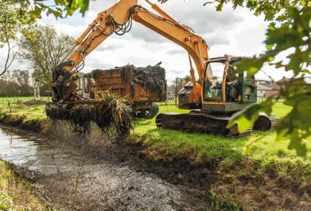 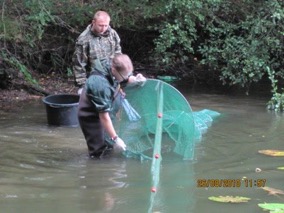 [Speaker Notes: Allemaal aquatische voorbeelden! Daar sneller iets extra oppikken]
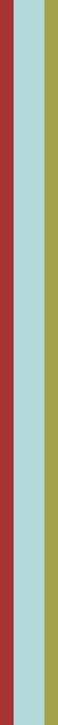 Bioveiligheid – Hoe?
PLAN
DROOG
CHECK
REINIG
ALGEMEEN BEHEER
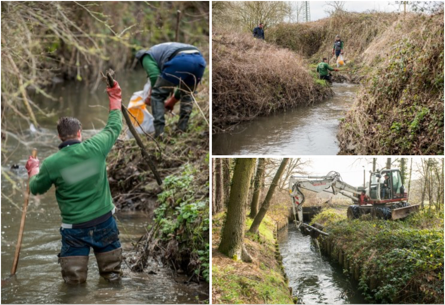 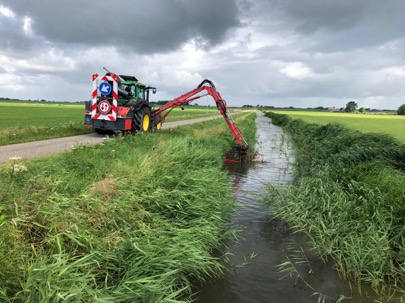 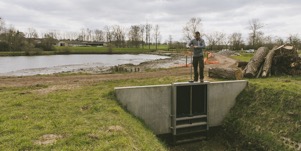 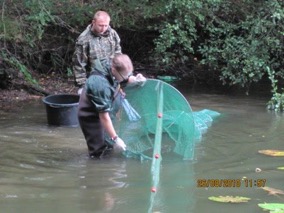 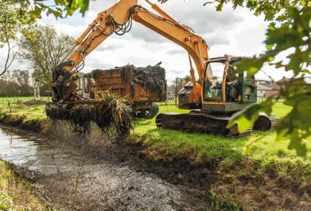 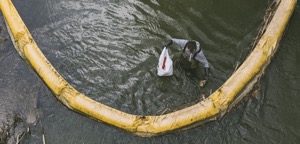 SPECIFIEK BEHEER INVASIEVE UITHEEMSE SOORTEN
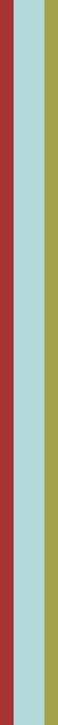 Bioveiligheid – Hoe?
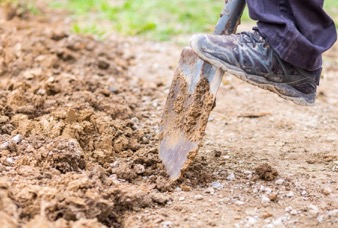 PLAN
DROOG
CHECK
REINIG
Wat controleren?
Waar verwijderen?
Check je materiaal en kleding
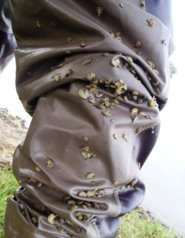 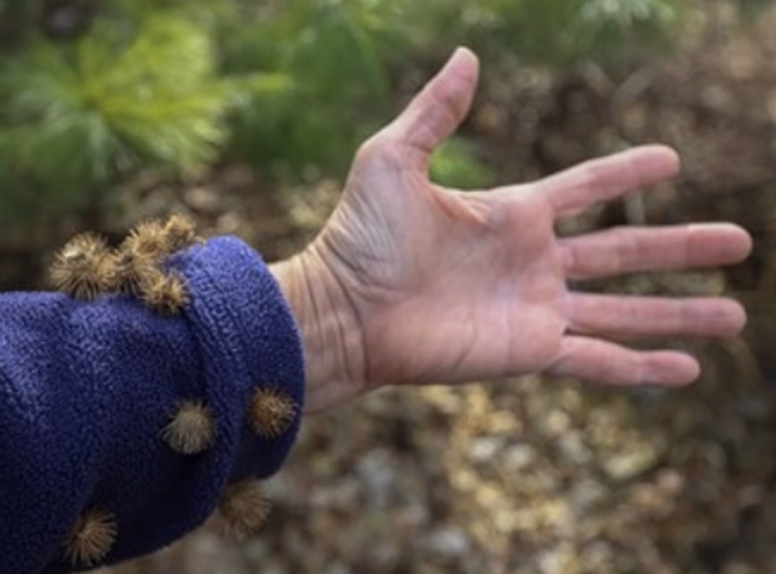 [Speaker Notes: Niet op pad, niet in water, best on site]
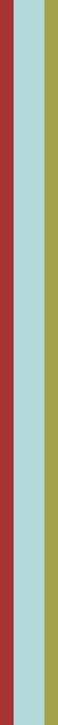 Bioveiligheid – Hoe?
PLAN
DROOG
CHECK
REINIG
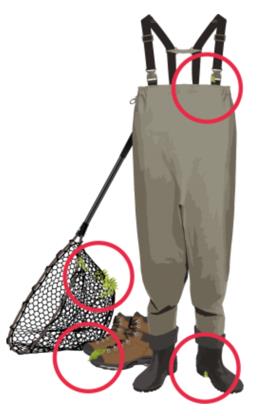 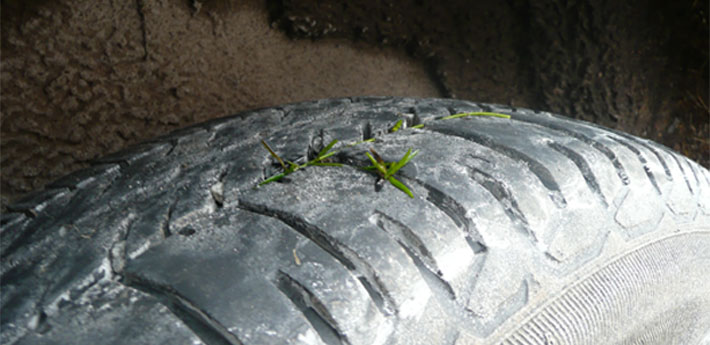 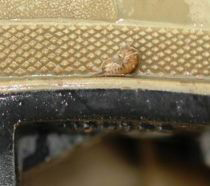 Check je materiaal en kleding
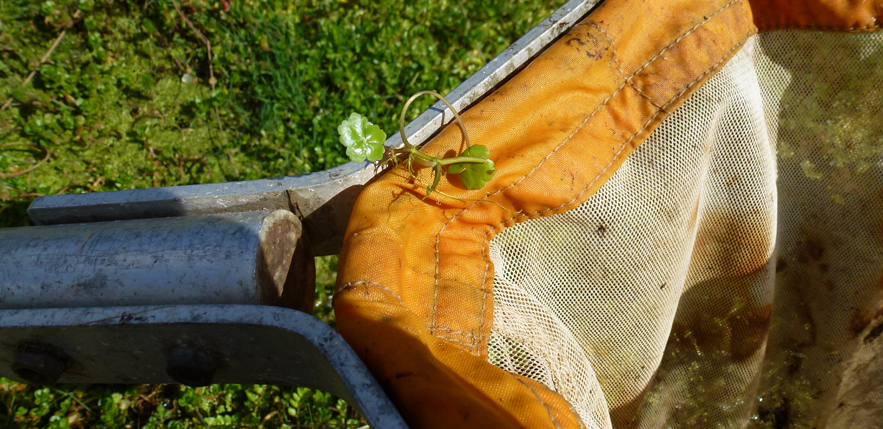 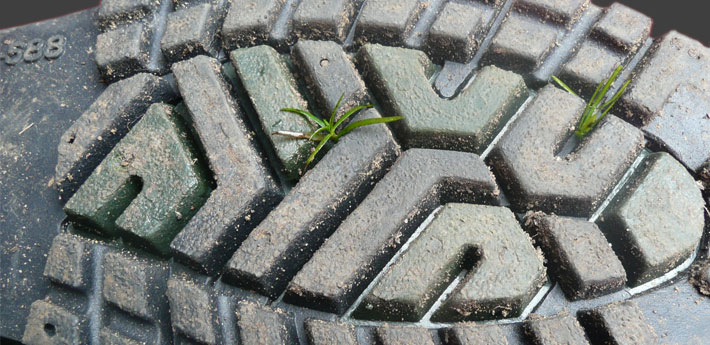 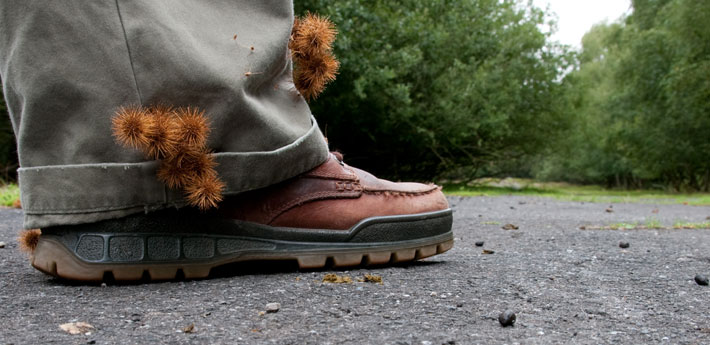 [Speaker Notes: Aandacht voor plooien en vochtige plaatsen, vehicles, footware, clothing and equipment + turn shoes upside down, laces clean?
Niet op pad, niet in water, best on site]
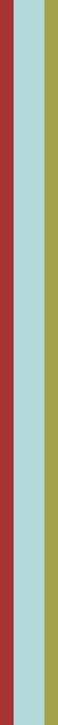 Bioveiligheid – Hoe?
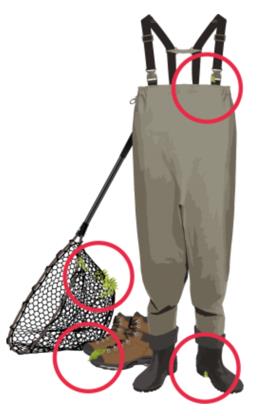 PLAN
DROOG
CHECK
REINIG
Controleer
Verwijder
Laat achter op locatie
Weg van het water
Weg van (voet)verkeer
Bij restafval
Check je materiaal en kleding
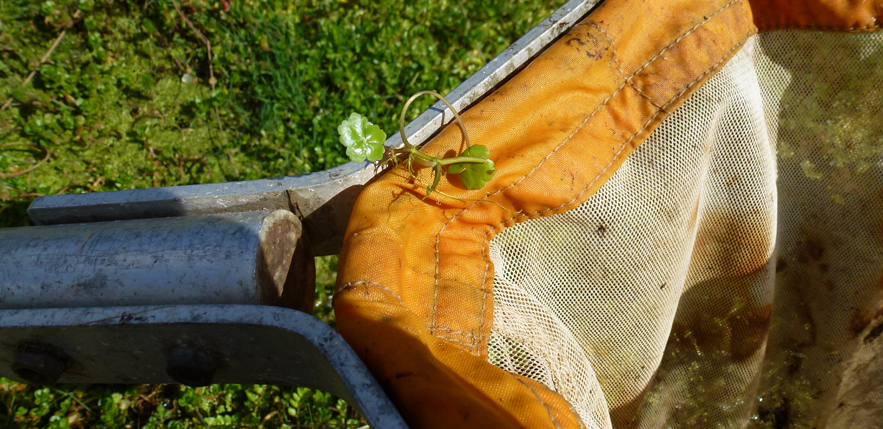 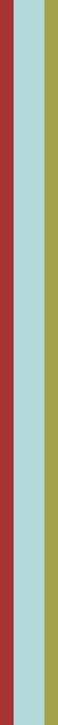 Bioveiligheid – Hoe?
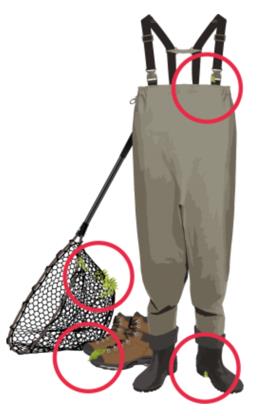 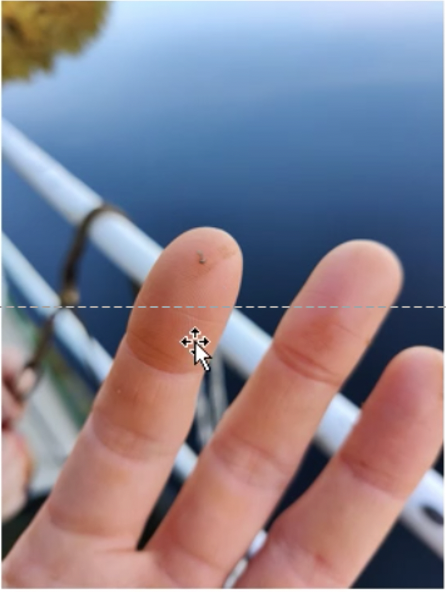 PLAN
DROOG
CHECK
REINIG
Controleer
Verwijder
Laat achter op locatie
Weg van het water
Weg van (voet)verkeer
Bij restafval
Check je materiaal en kleding
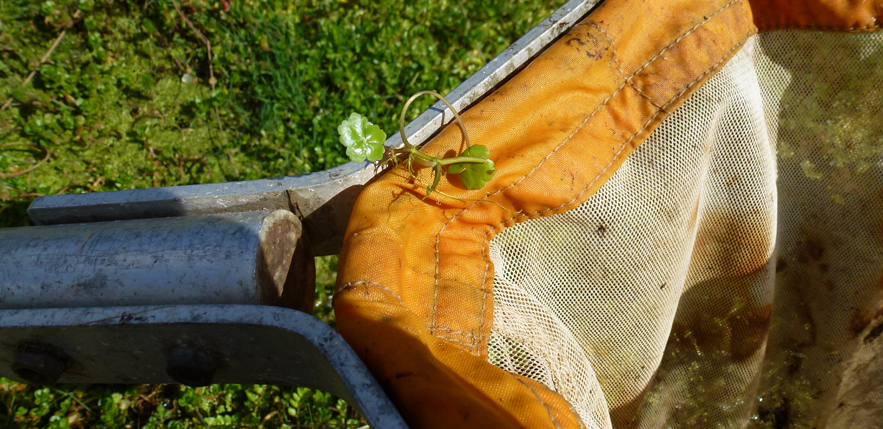 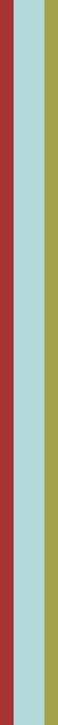 Bioveiligheid – Hoe?
PLAN
DROOG
CHECK
REINIG
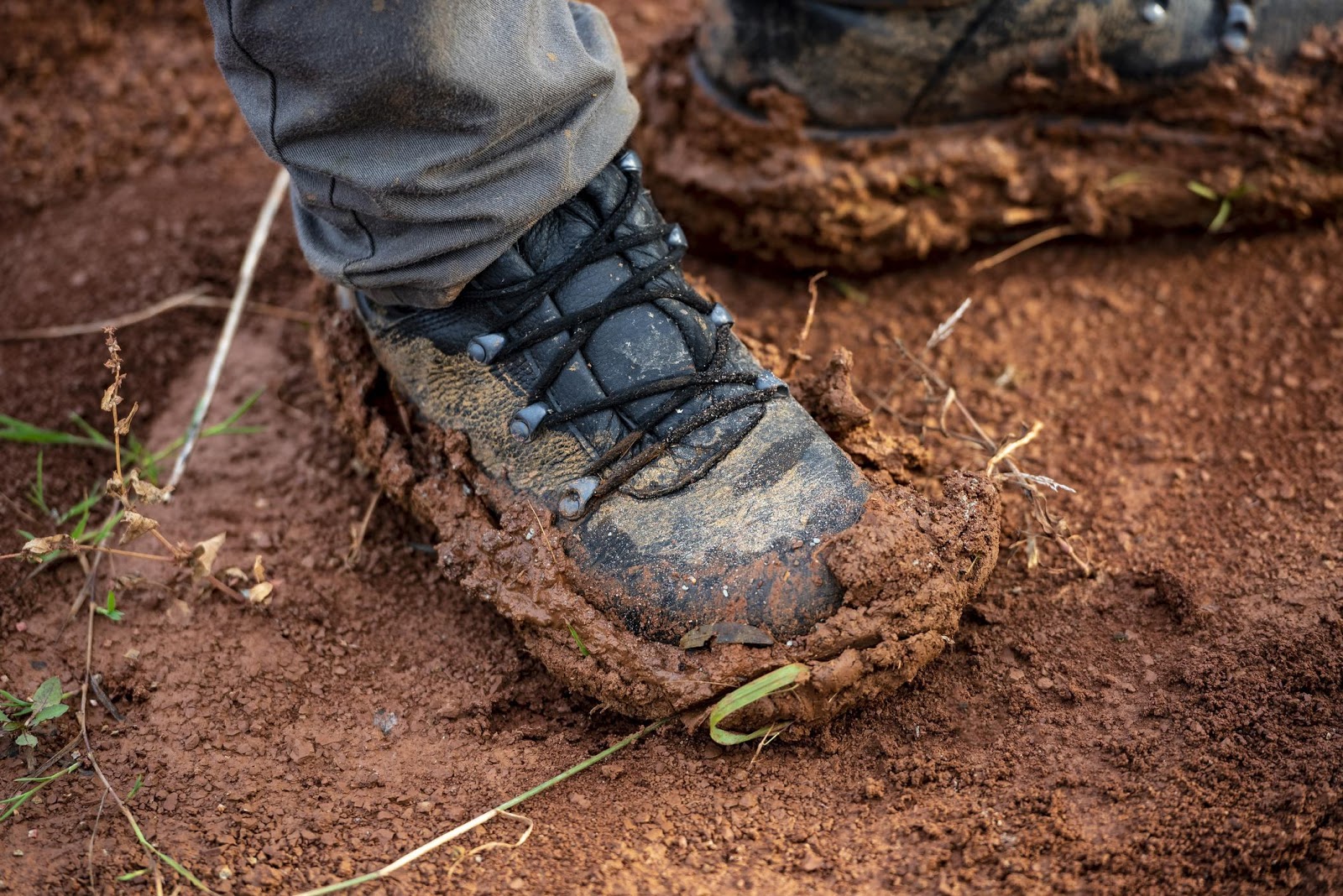 Gebruik van bioveiligheidskit
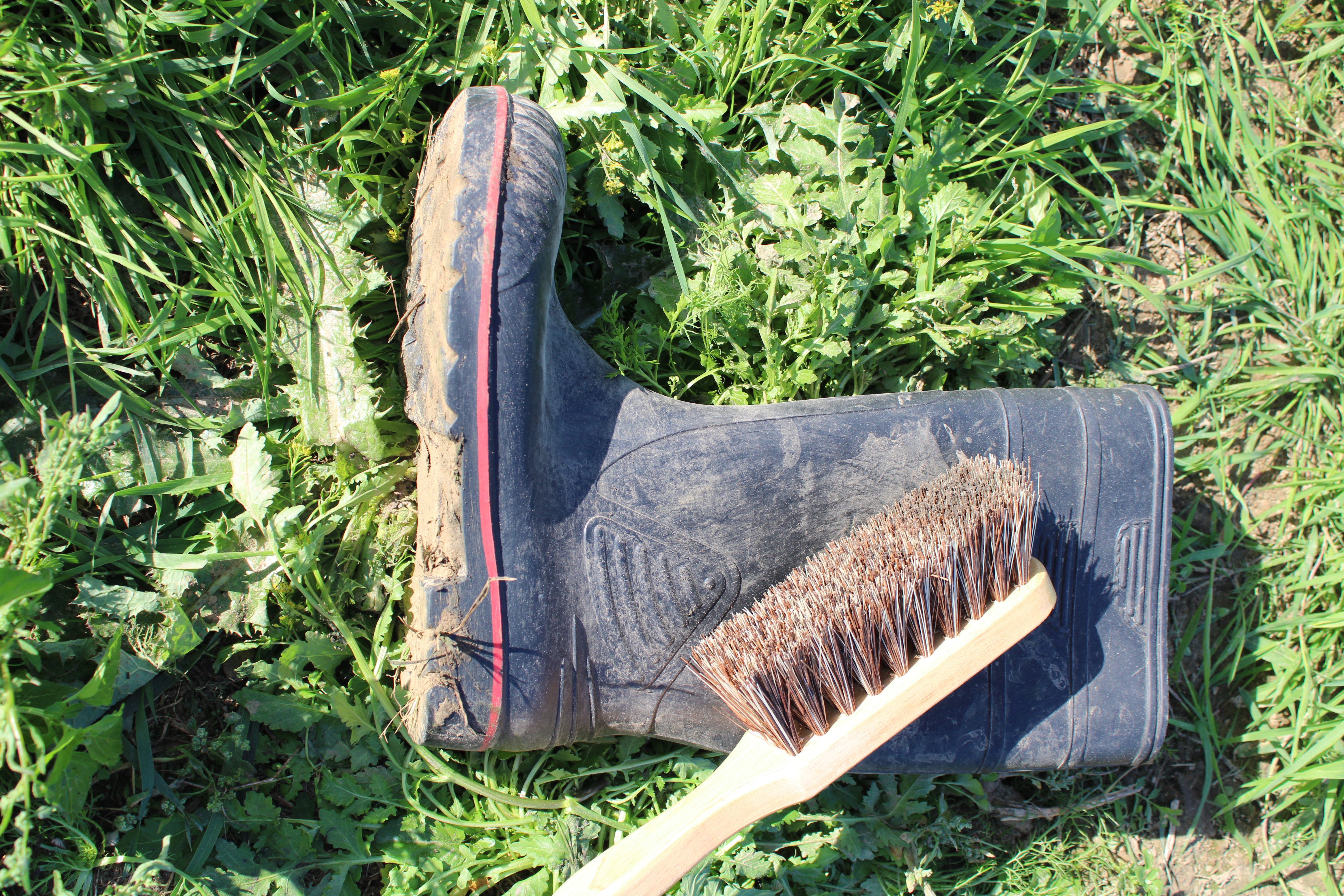 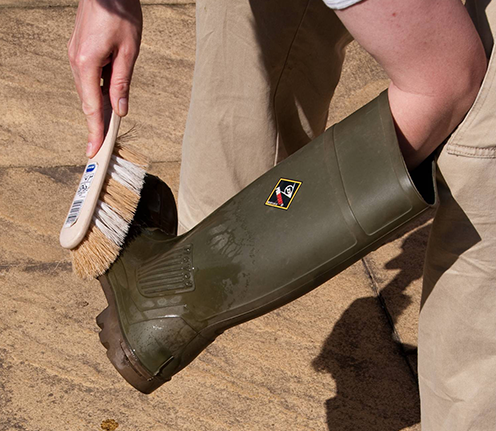 [Speaker Notes: Basic cleaning measuresOn normal sites without additional biosecurity risks, such as disease or vulnerable native species, clean water is sufficient to wash your kit as long as it is then dried for 48 hours.If possible, use hot water. Recent research by the University of Leeds and Cefas has shown that immersing equipment in hot water (above 45oC) for 15 minutes is very effective in killing many invasive aquatic species.Always try to clean onsite where possible, and take advantage of any cleaning facilities.
If you are visiting a site where there are additional biosecurity risks, for example sites where an animal, fish or plant pest or disease is suspected, or a vulnerable species such as native crayfish is present, you may need to follow extra precautions and use disinfectant.Make sure you use the appropriate disinfectant for the risk, and follow the instructions for use. Select Expert for guidance on the aquatic environment.]
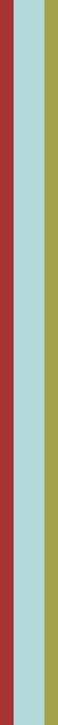 Bioveiligheid – Hoe?
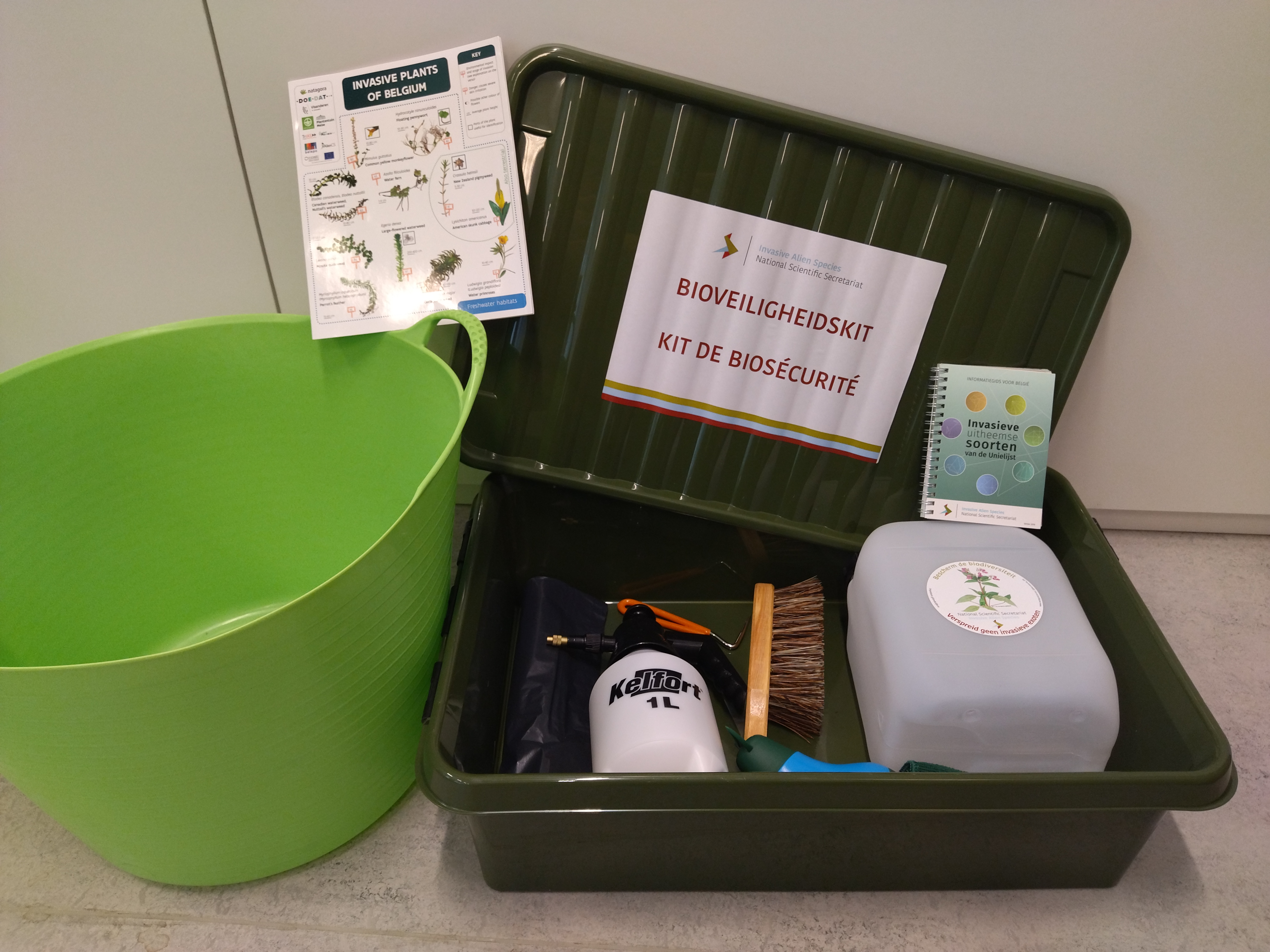 PLAN
DROOG
CHECK
REINIG
Gebruik van bioveiligheidskit
Inhoud:
Harde borstel
Hoevenkrabber
Boot buddy
Waterbidon
Emmer
Plastieken zakken
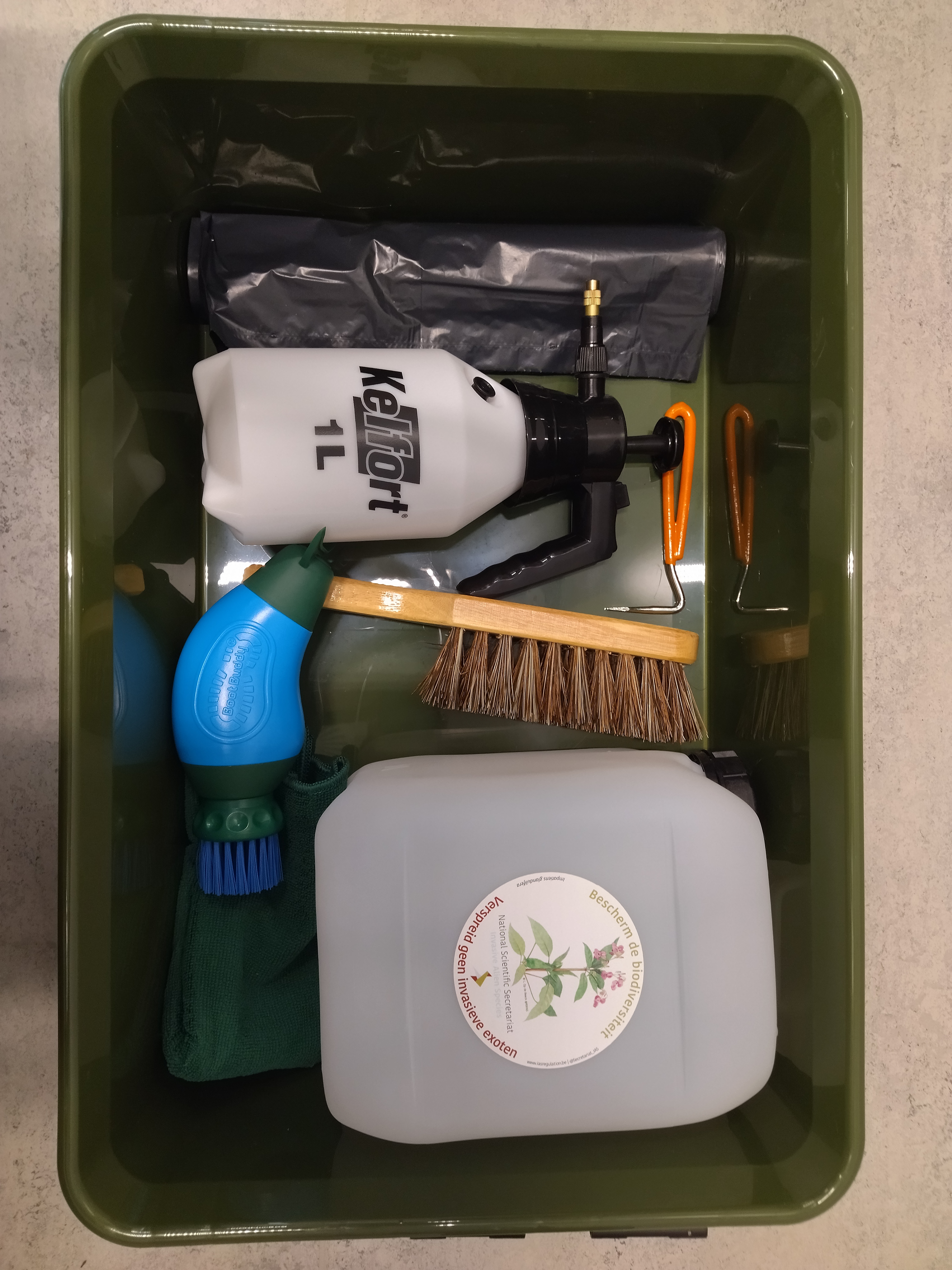 [Speaker Notes: Determine which items of equipment and clothing can and can't be adequately cleaned on-site, and plan accordingly.
Washing down equipment and clothing with clean water on-site is adequate in most cases as long as items are then thoroughly dried.
Use hot water for cleaning if possible.
Cleaning efficiency can be increased if you have access to the right tools (brushes, sprayers etc).
If items cannot be cleaned on-site, bag them up for proper cleaning later.
Disinfectants are effective against diseases, but have limited impact against invasive non-native species.]
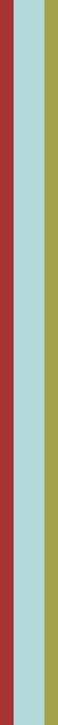 Bioveiligheid – Hoe?
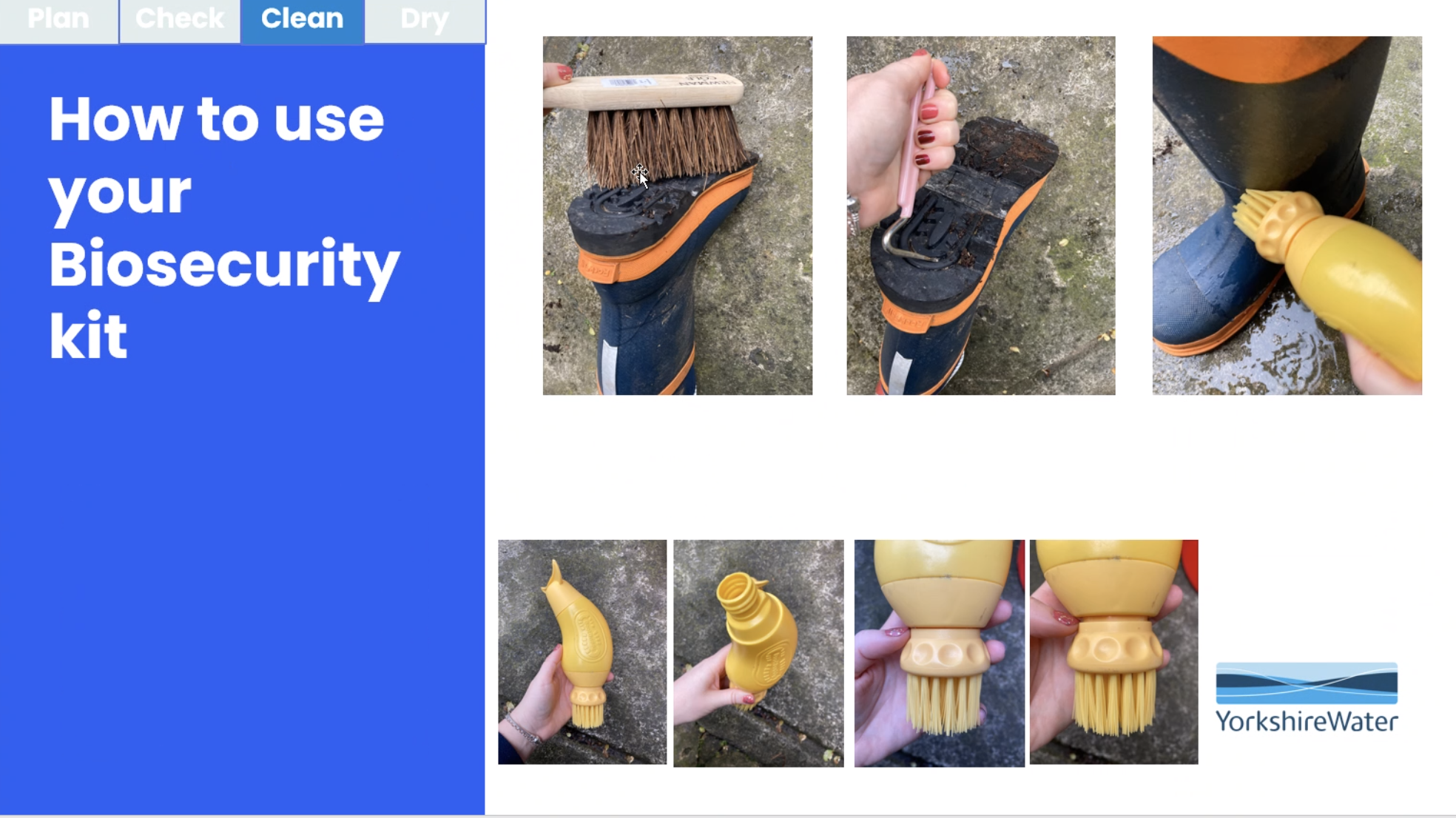 PLAN
DROOG
CHECK
REINIG
Gebruik van bioveiligheidskit
[Speaker Notes: Bijvoorbeeld:
Ontsmetten van laarzen op boerderijen om varkenspest te vermijden, 
Wetgeving omtrent het gebruik van steriele potgrond in de horticultuur]
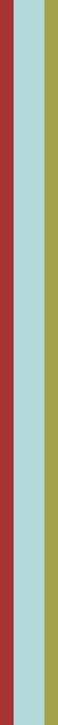 Bioveiligheid – Hoe?
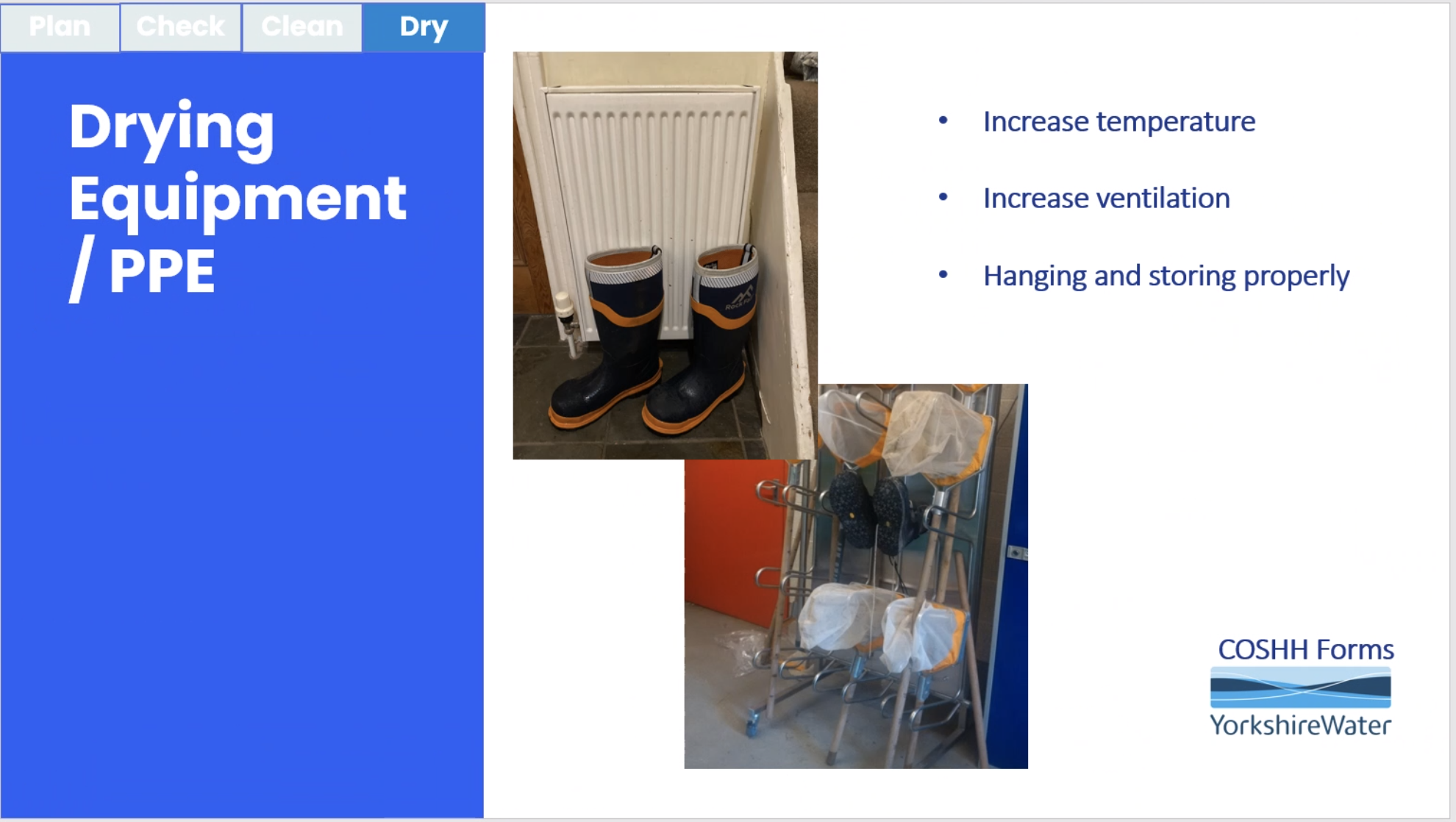 Verhoog temperatuur
Verhoog ventilatie
PLAN
DROOG
CHECK
REINIG
Aandacht voor ophangen en stockage
Dit doodt alle propagules!
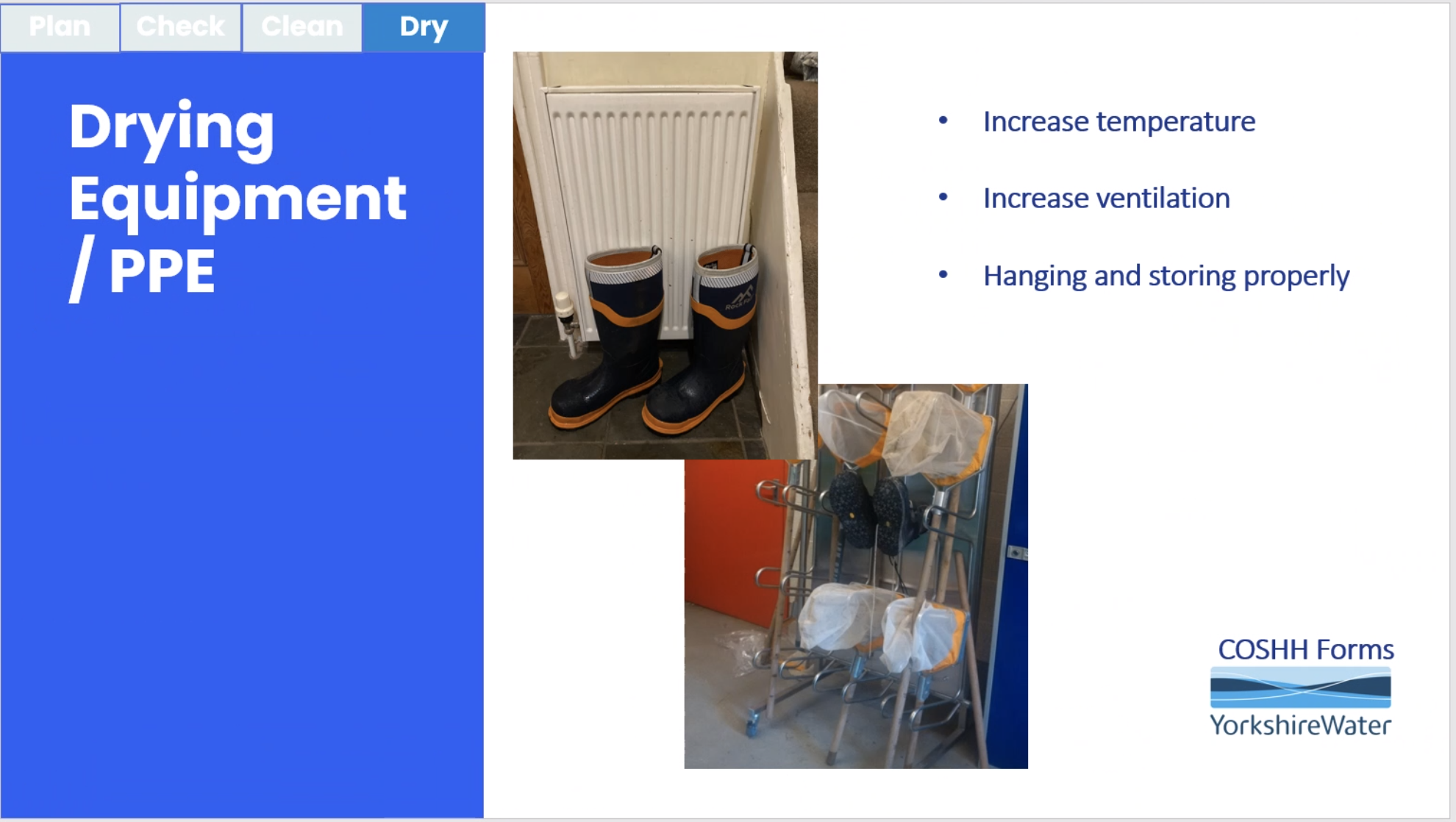 Minimum 48 uur
[Speaker Notes: Site met disease of minipropagules kan je ontspetten proberen evt 

Problematic aquatic species such as floating pennywort, zebra mussel, and killer shrimp can survive out of water for weeks on damp equipment.

But drying isn't just relevant for aquatic species, it is important to dry any kit after washing it. For example, tools used in woodland could carry spores which are invisible to the naked eye.]
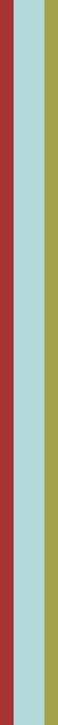 Bioveiligheid – Hoe?
PLAN
DROOG
CHECK
REINIG
Wanneer drogen niet mogelijk is

Bij specifieke taken (zoals amfibieën)

Warm water (onderdompelen / hoge druk)
Ethanol
Virkon-S in specifieke gevallen

Materiaal moet proper zijn
Desinfecteren
[Speaker Notes: 15 minuten in 45 graden

Any indoor space that offers a warm dry environment with good air circulation can be made into a drying room.
Drying for as long as possible is the most effective way to limit the spread of invasive species.]
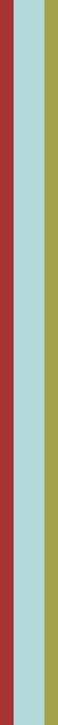 Bioveiligheid – Hoe?
PLAN
DROOG
Zeg hier ook iets over planning van gerief, lokalen en zelfs de auto
CHECK
REINIG
B
Plan je terreinbezoeken
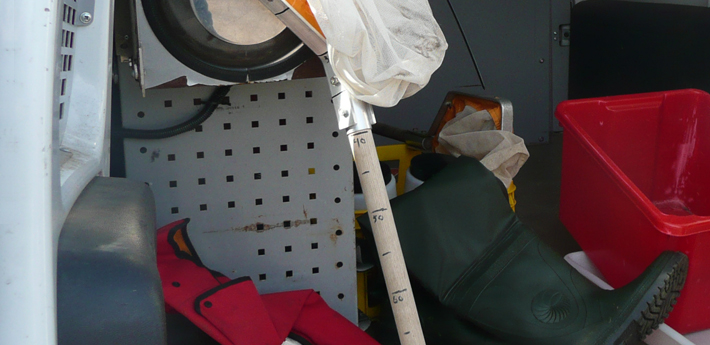 A
C
6 mogelijke routes
[Speaker Notes: Determine which items of equipment and clothing can and can't be adequately cleaned on-site, and plan accordingly.
For example, any equipment which is difficult to clean, such as nets, will need to be returned to your depot to be properly cleaned and hung out to dry. So plan to take duplicates if you are visiting more than one site.Heavy vehicles will also need to be cleaned at your depot. When cleaning always be sure that no visible propagules enter surface drains.]
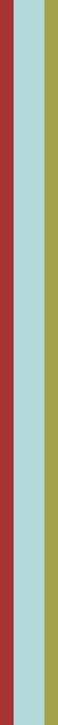 Bioveiligheid – Hoe?
PLAN
DROOG
CHECK
REINIG
B
Plan je terreinbezoeken
A
C
Invasieve soorten aanwezig!
[Speaker Notes: Bijvoorbeeld:
Ontsmetten van laarzen op boerderijen om varkenspest te vermijden, 
Wetgeving omtrent het gebruik van steriele potgrond in de horticultuur]
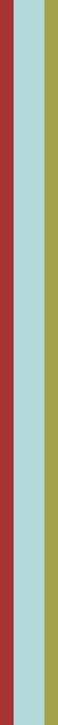 Bioveiligheid – Hoe?
Laatste locatie (of aparte set!)
PLAN
DROOG
CHECK
REINIG
B
Plan je terreinbezoeken
A
C
Locatie met IUS als laatste!
[Speaker Notes: Bijvoorbeeld:
Ontsmetten van laarzen op boerderijen om varkenspest te vermijden, 
Wetgeving omtrent het gebruik van steriele potgrond in de horticultuur]
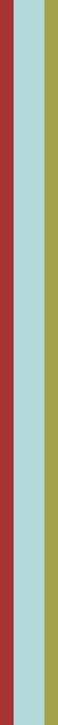 Bioveiligheid – Hoe?
Stroomrichting
PLAN
DROOG
CHECK
REINIG
Plan je terreinbezoeken
A
B
C
Stroomafwaarts werken
[Speaker Notes: Bijvoorbeeld:
Ontsmetten van laarzen op boerderijen om varkenspest te vermijden, 
Wetgeving omtrent het gebruik van steriele potgrond in de horticultuur]
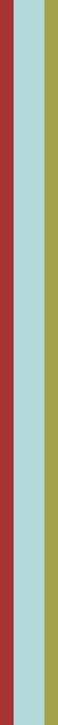 Bioveiligheid – Hoe?
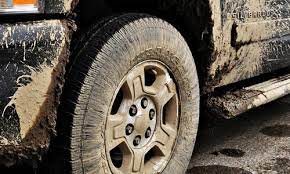 PLAN
DROOG
CHECK
REINIG
Beperk onnodige toegang
Beperk toegang met voertuig
Parkeer op verharding indien mogelijk
Alternatieve toegangsweg?
Tijdstip – planten in zaad?
Waar zijn de IUS op je site?
Vermijd IUS op de site/route
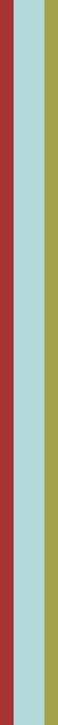 Bioveiligheid – Hoe?
PLAN
DROOG
CHECK
REINIG
PPE/gereedschap
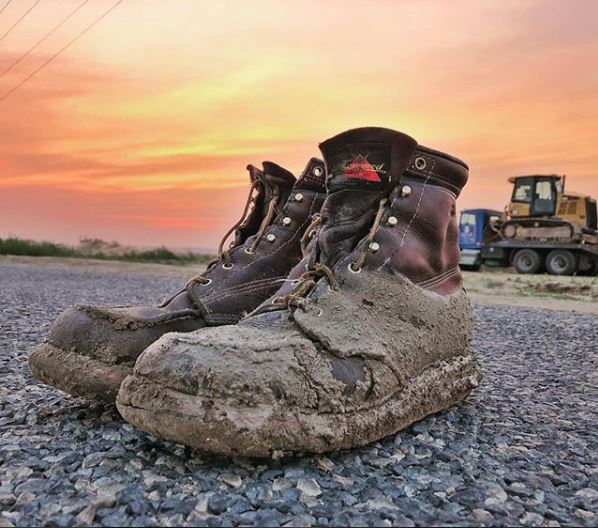 Aandacht bij aankoop
Duplicate sets
Heb je alles mee?
Voldoende water? Borstels? Vuilzakken?
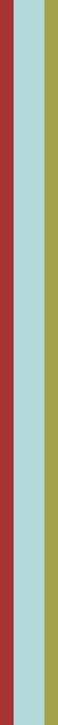 Bioveiligheid – Hoe?
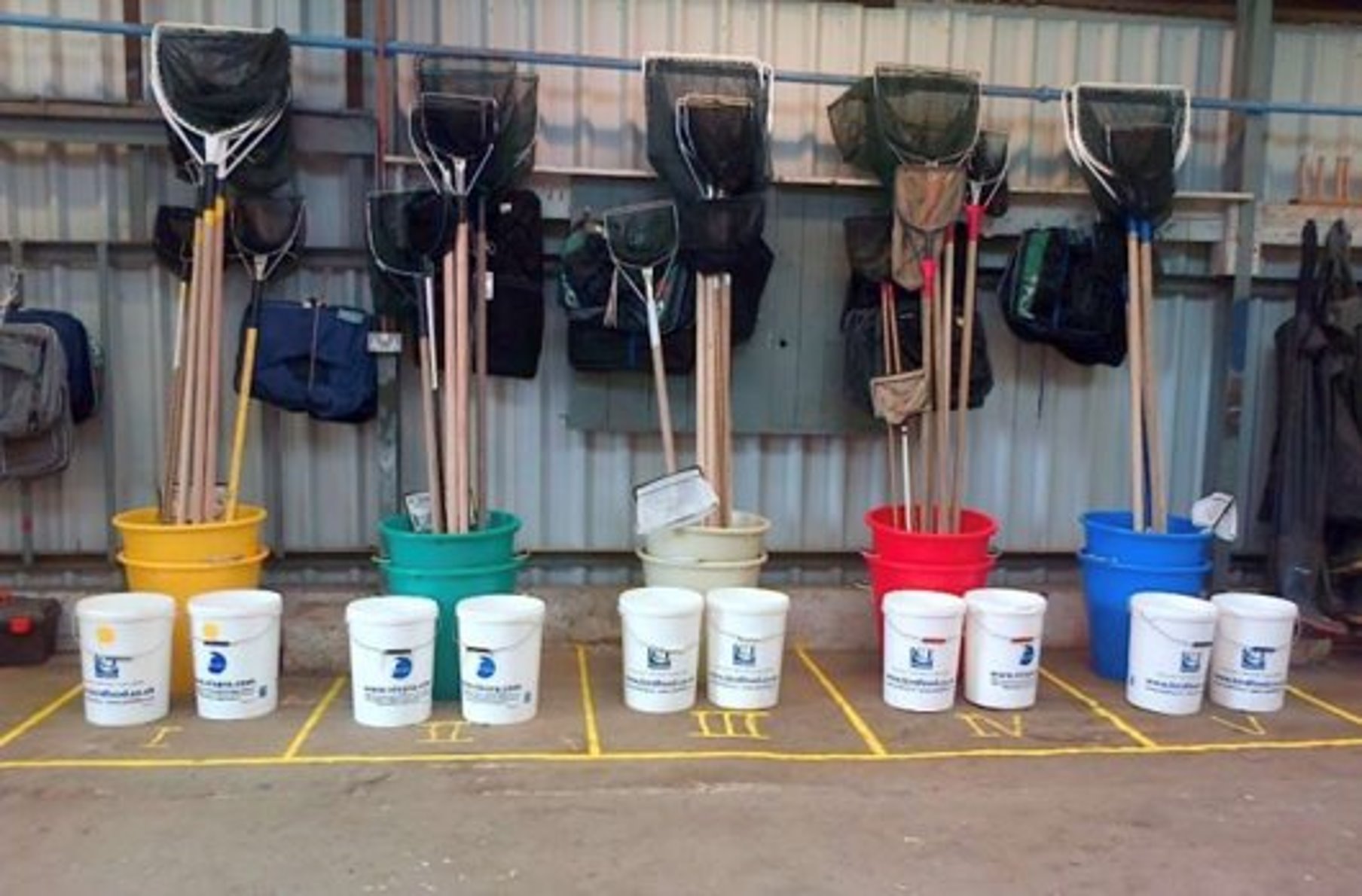 PLAN
DROOG
CHECK
REINIG
Inrichting lokalen
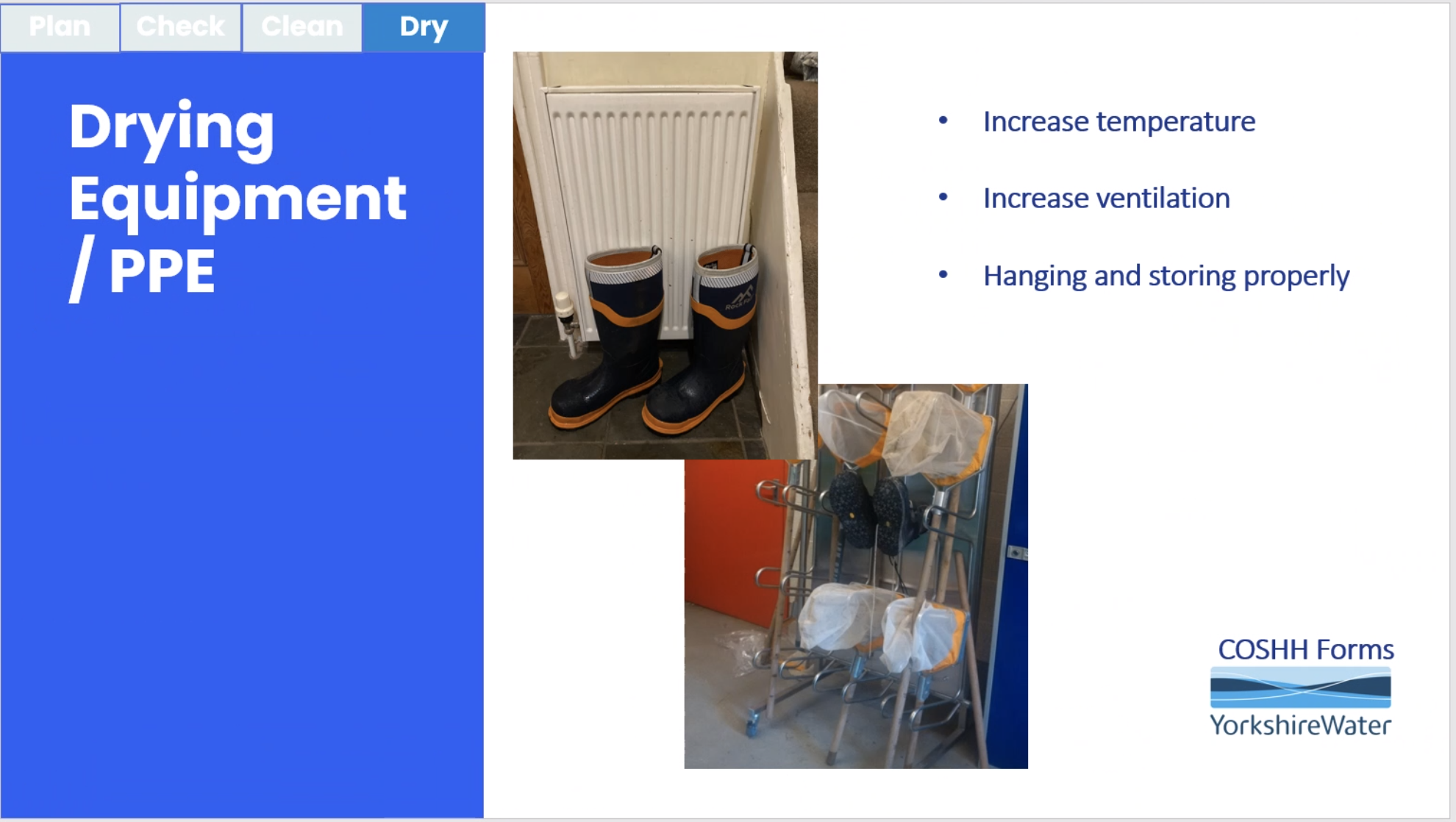 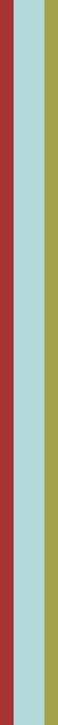 Bioveiligheid in het veld
Productie handboek en praktische checklist
(nu op website)
Bioveiligheidkits
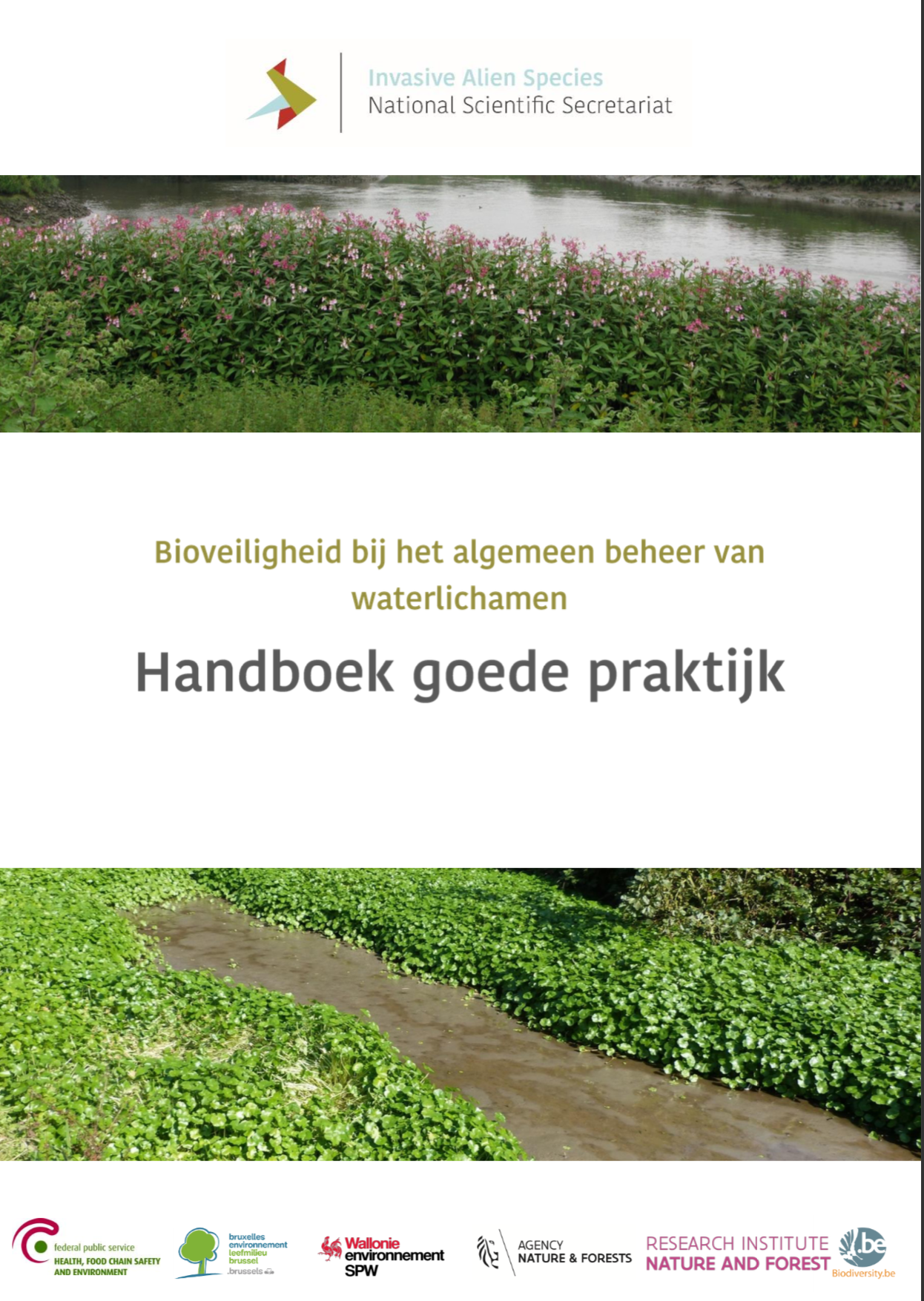 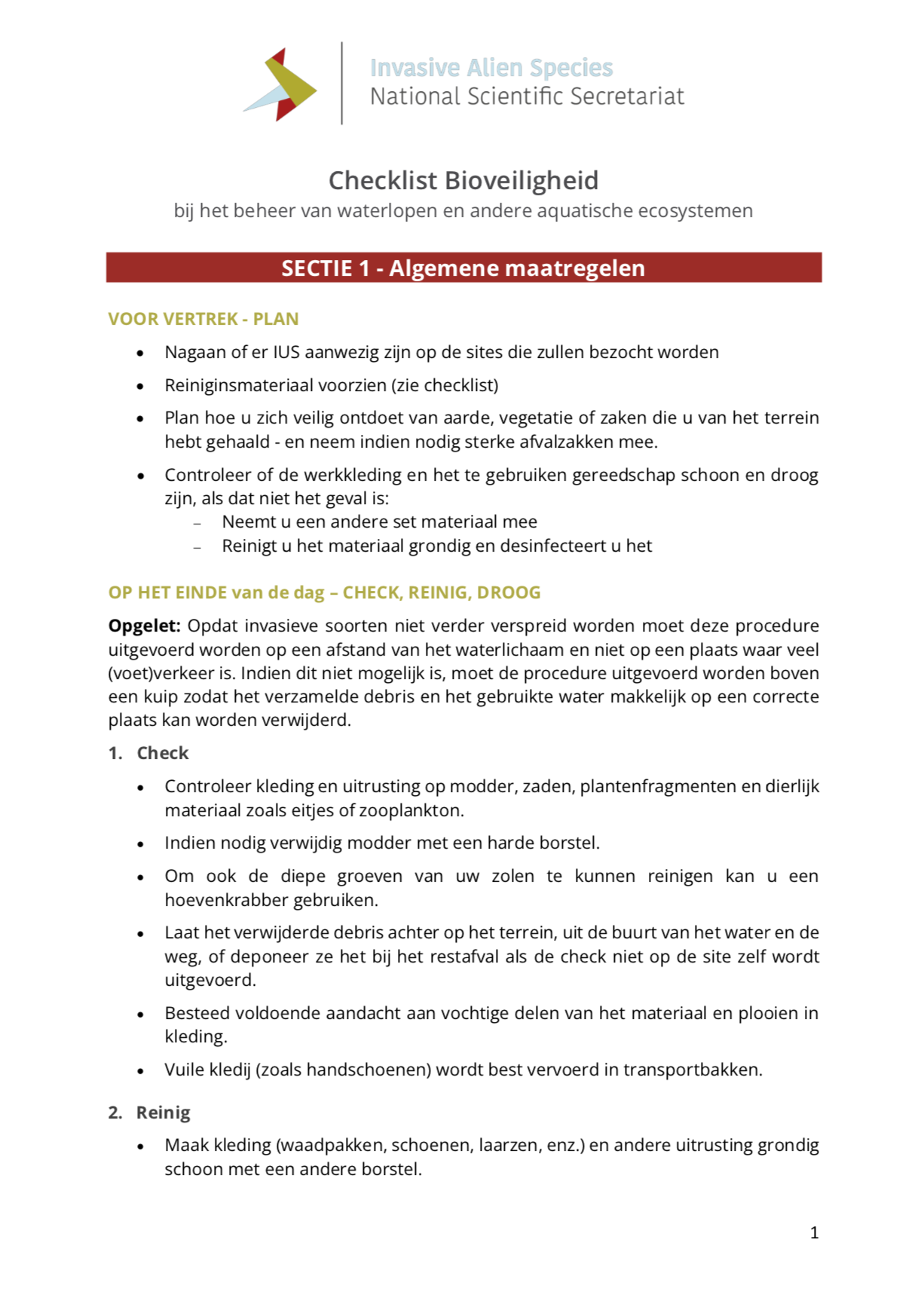 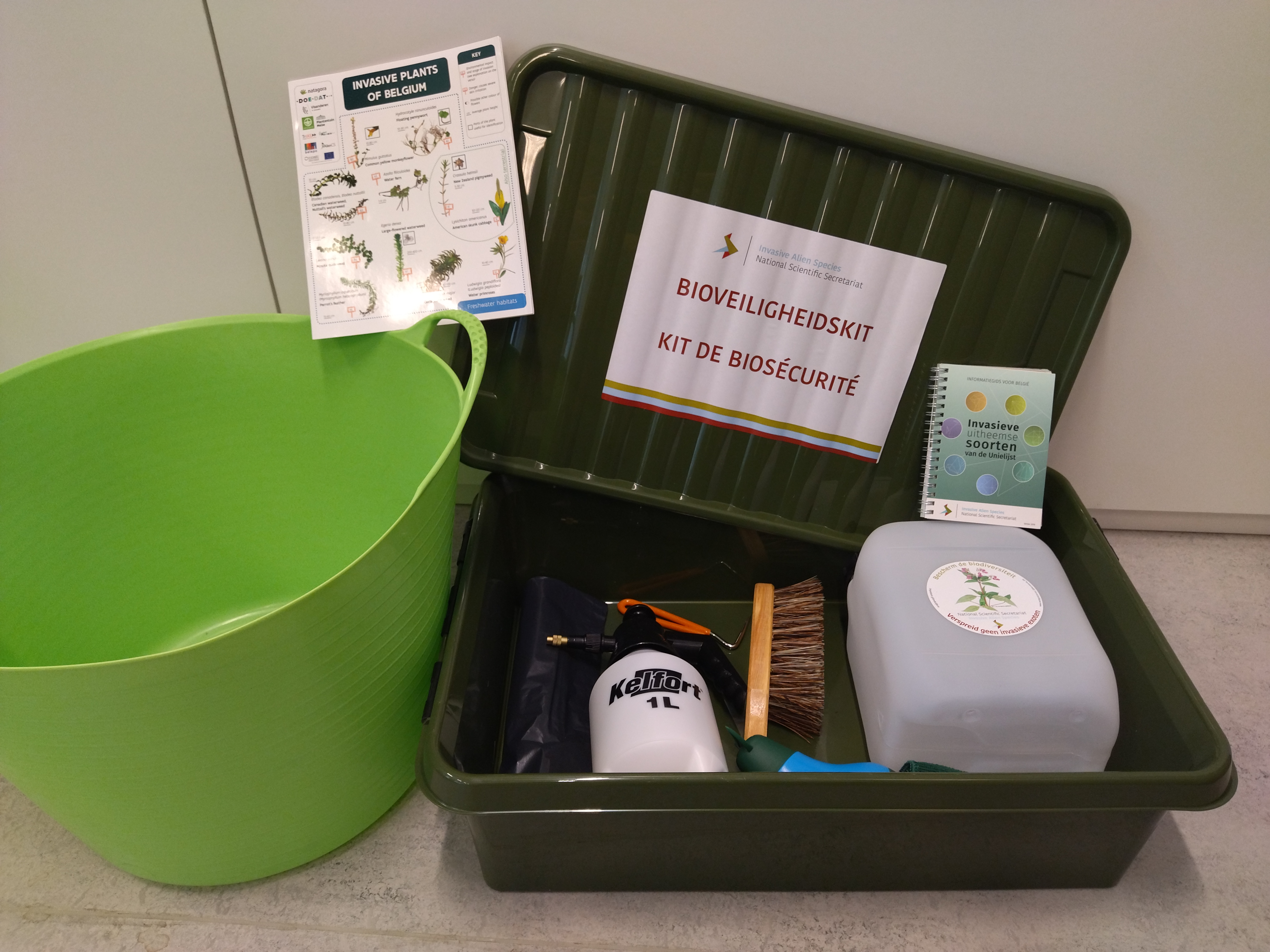 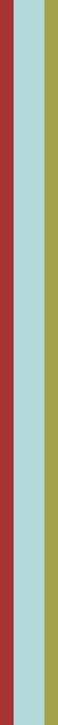 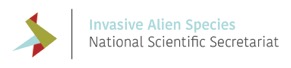 Nationale bevraging
Risicohandelingen
Verschillende locaties op opeenvolgende dagen
Aantal locaties per dag
[Speaker Notes: Only clean]
Context
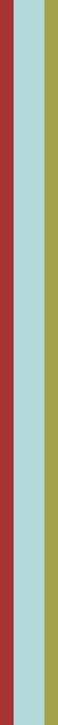 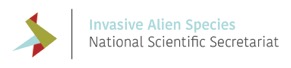 Campagnes over bioveiligheid en IUS
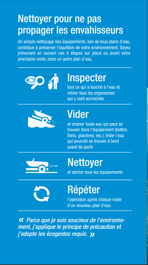 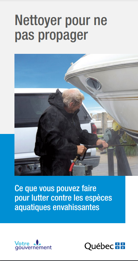 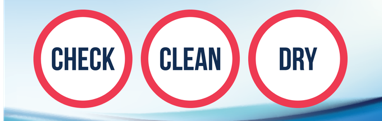 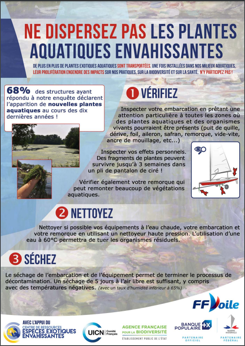 NNSS, UK
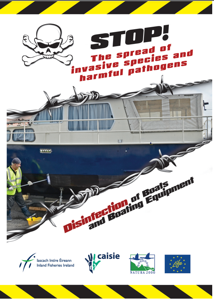 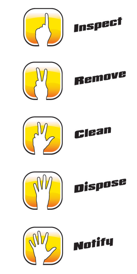 Québec, CA
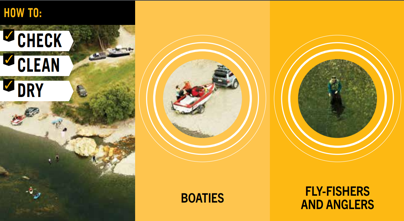 FR
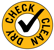 Inland Fisheries, IE
NZ
[Speaker Notes: UK, canada, NZ, FR – en verschillende themas]
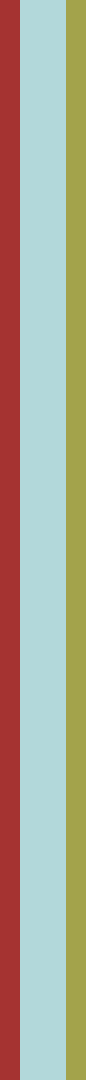 Vragen/opmerkingen?
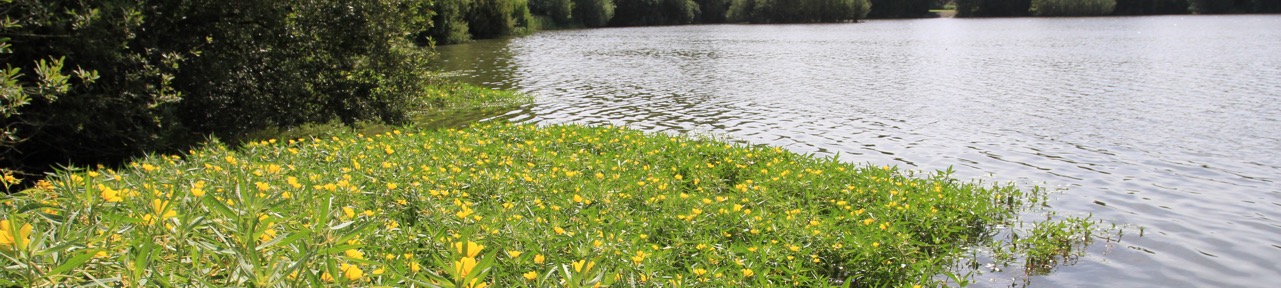 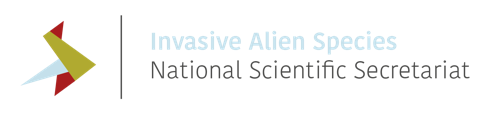 @Secretariat_IAS
www.iasregulation.be
Jane.reniers@naturalsciences.be
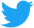 [Speaker Notes: Lucy working on site with knotweed, she also spots crassula on a marshy site, what does she do? 
Make sure vehicles are not parked near infested area
Ensures vehicles and equipment arrives clean and leaves clean
Check for presence IAS on sites that are likely to be accessed
Aditional measures membrane to drive over]
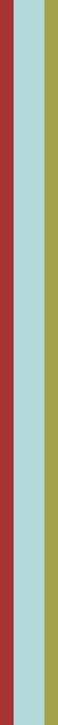 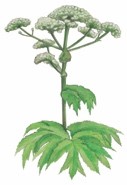 Bioveiligheid in het veld
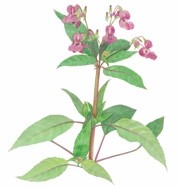 Op oever en dijken: 
Opgelet voor zaden en fragmenten
reinig machines die met de grond in aanraking zijn geweest na werkzaamheden in de onmiddellijke nabijheid van een besmette plaats. 
Niet door invasieve vegetatie wandelen
Controleer en reinig uw laarzen en kleding
zorg ervoor dat door maaien of ander beheer ontstane plantenresten niet door het water kunnen worden meegevoerd (bijvoorbeeld door netten te plaatsen). 
Werk stroomafwaarts 

In het water
Opgelet voor fragmenten 
Voer habitat-materiaal af op een droge plaats, 
Niet dicht bij wateroppervlak maaien; 
Verzamel alle fragmenten die tijdens het beheer zijn losgekomen;
Werk stroomafwaarts. 

 Dieren (vissen, amfibiën, kreeften) 
Desinfecteer
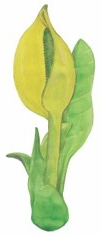 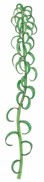 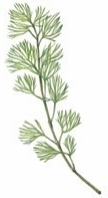 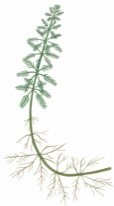 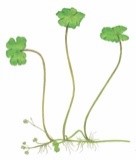 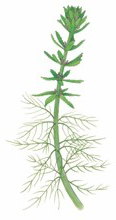 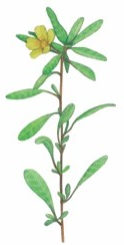 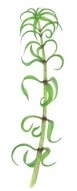 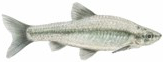 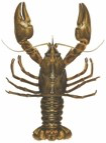 [Speaker Notes: uw uitrusting om de verspreiding van eitjes, parasieten en - heel belangrijk - onzichtbare ziekten te voorkomen die zeer schadelijk zijn voor onze inheemse waterdieren.]